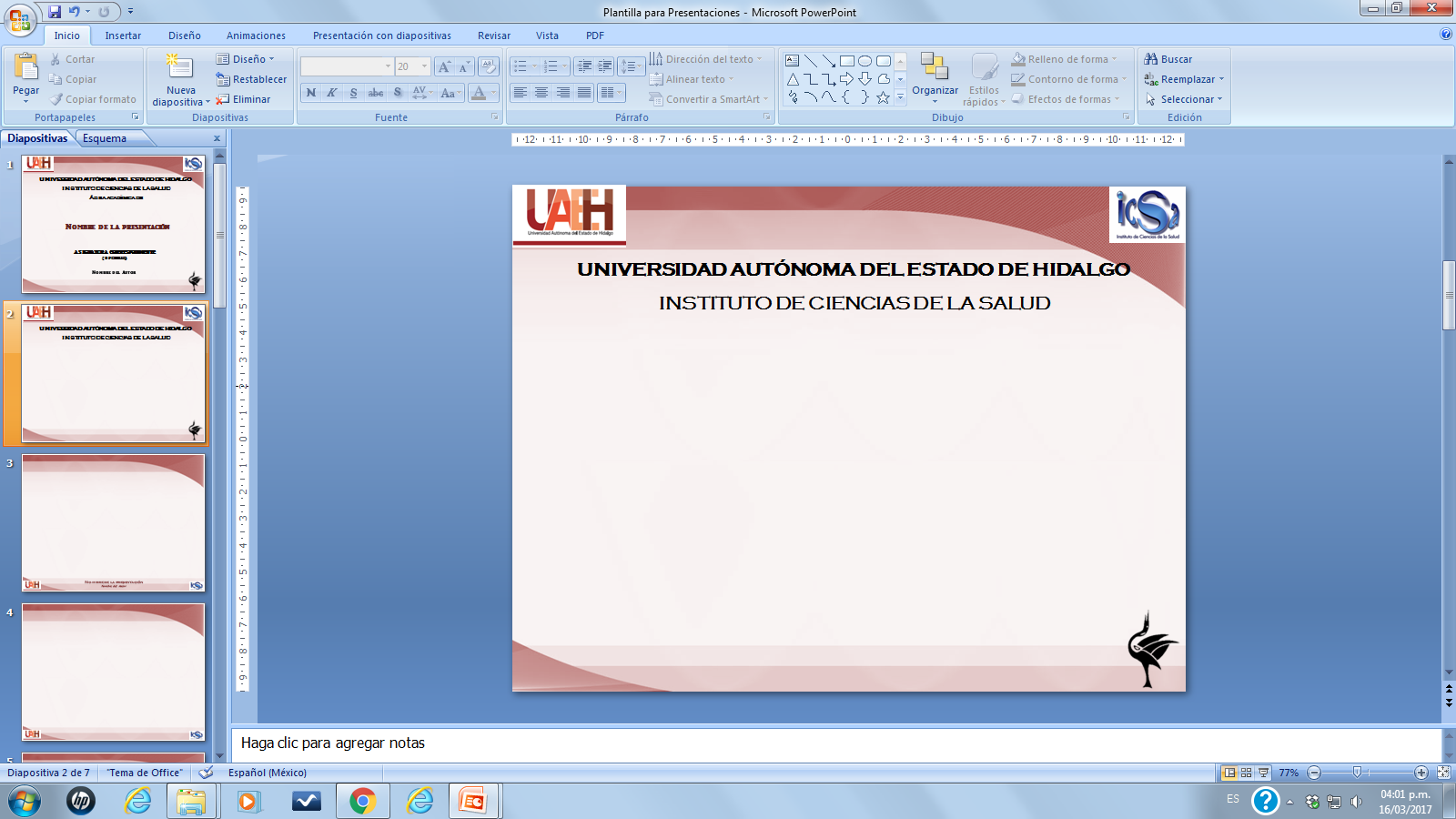 Área académica de odontología
Adaptaciones celulares
PATOLOGÍA



Silvia Padilla Montaño
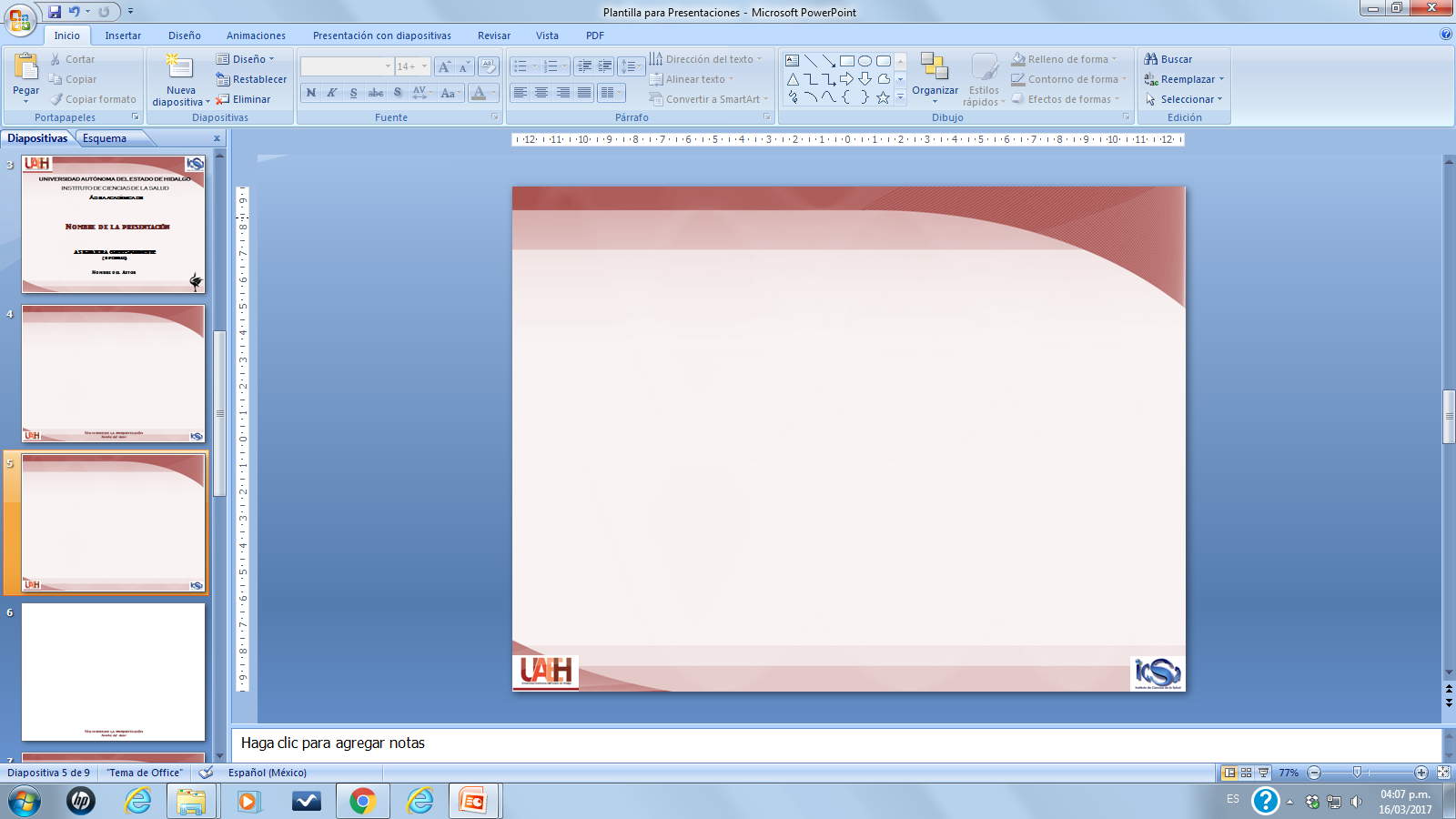 Abstract








Keywords Cells, adaptation. Hyperplasia, atrophy, hyperemia, dysplasia
This topic is addressed in the subject of higher level pathology in the degree of dentistry, the subject we are addressing is responsible for explaining the different lesions of the cell and its adaptations that has the cell
Adaptaciones celulares
Silvia Padilla Montaño
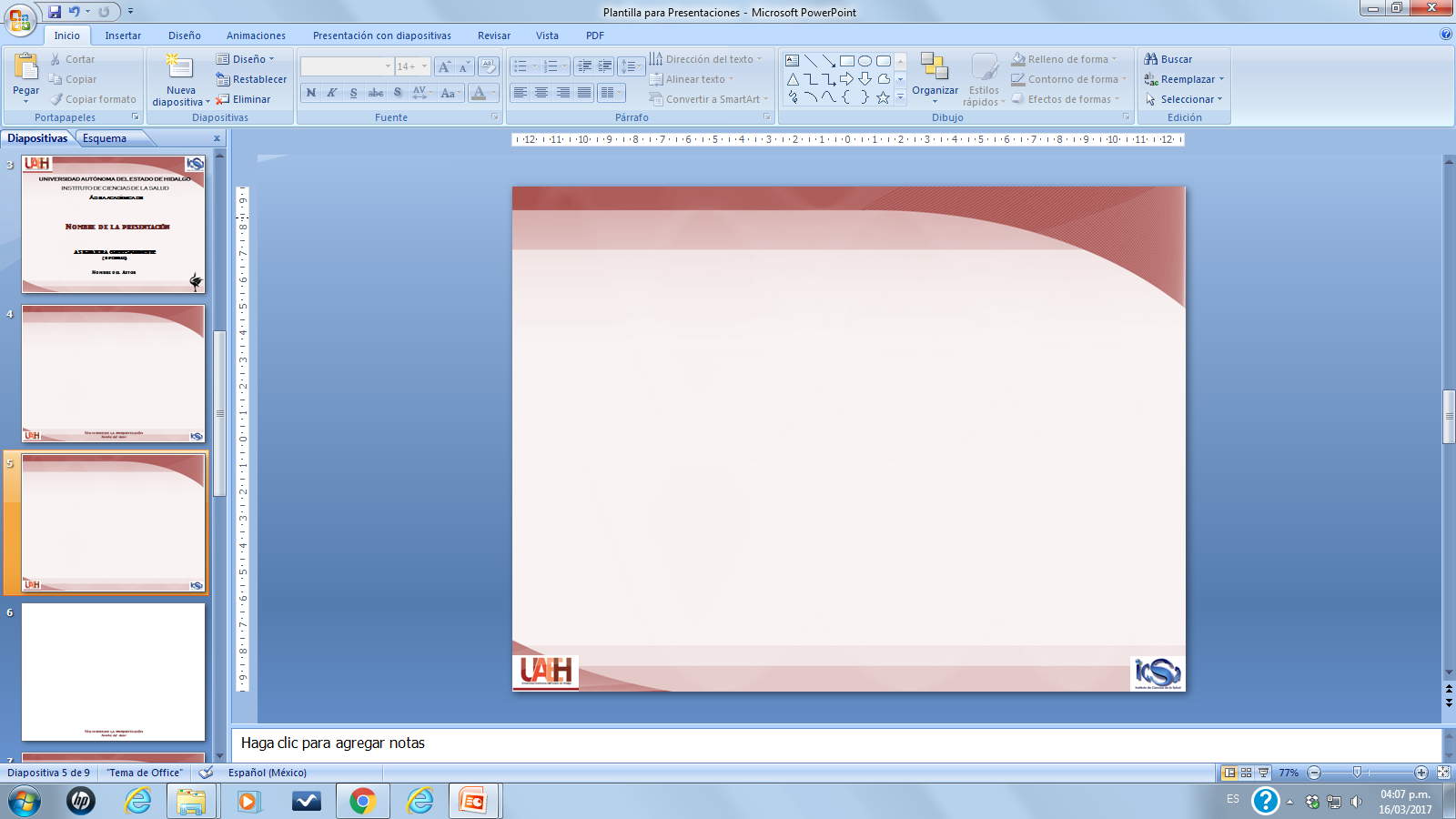 Este tema se aborda en la materia de patología de nivel superior en la Licenciatura de Odontología , el tema que abordamos se encarga de explicar  las diferentes  lesiones de la célula y sus    adaptaciones.
Adaptaciones celulares
Silvia Padilla Montaño
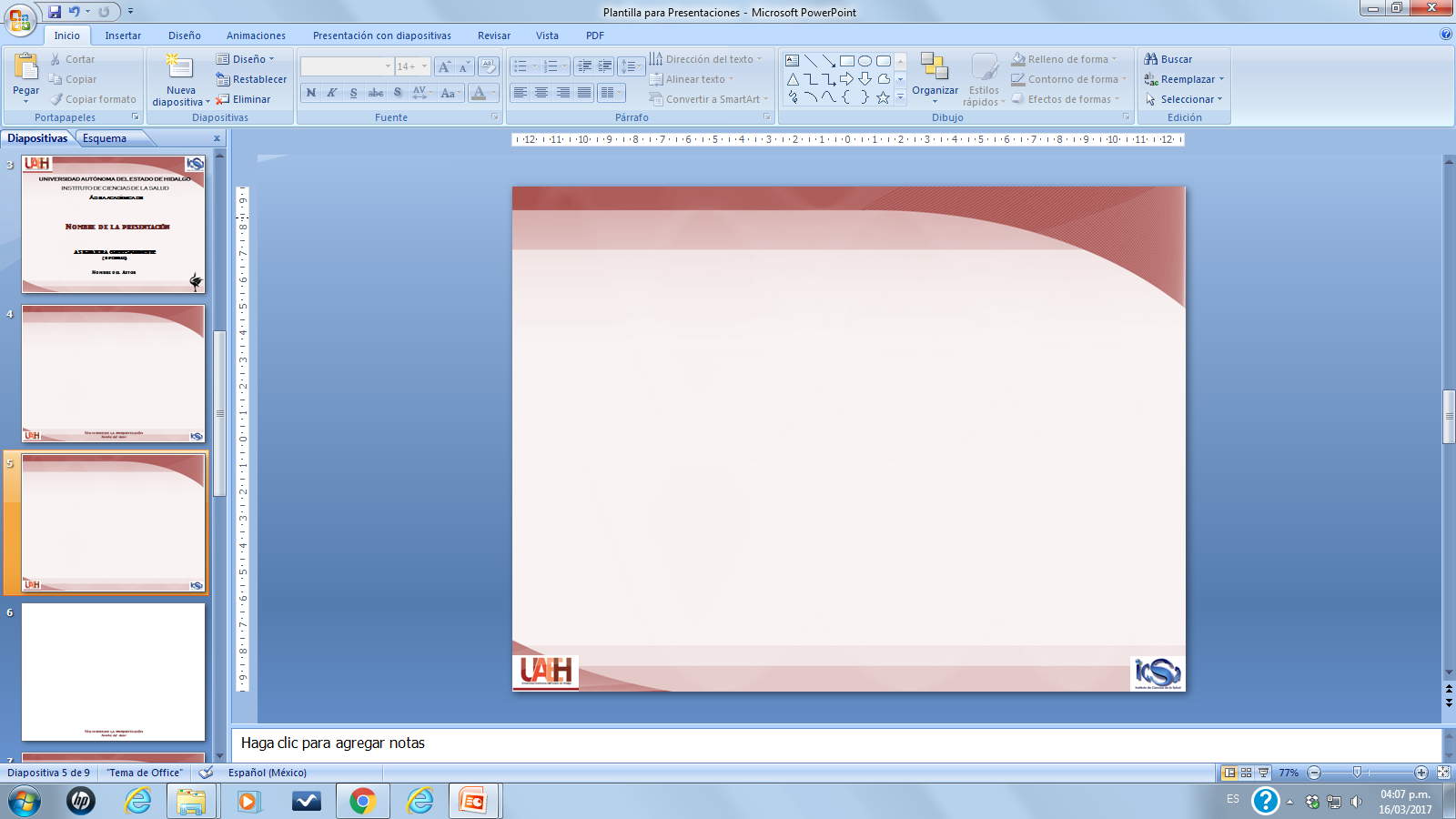 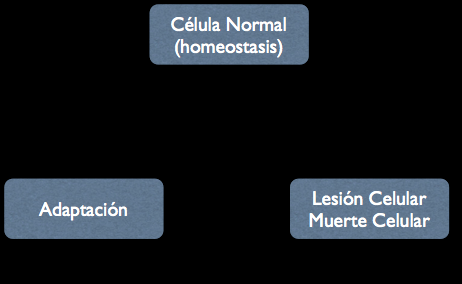 Estrés aumento de la demanda
Estimulo dañino
Incapacidad de adaptarse
lesión celular
Adaptaciones celulares
Silvia Padilla Montaño
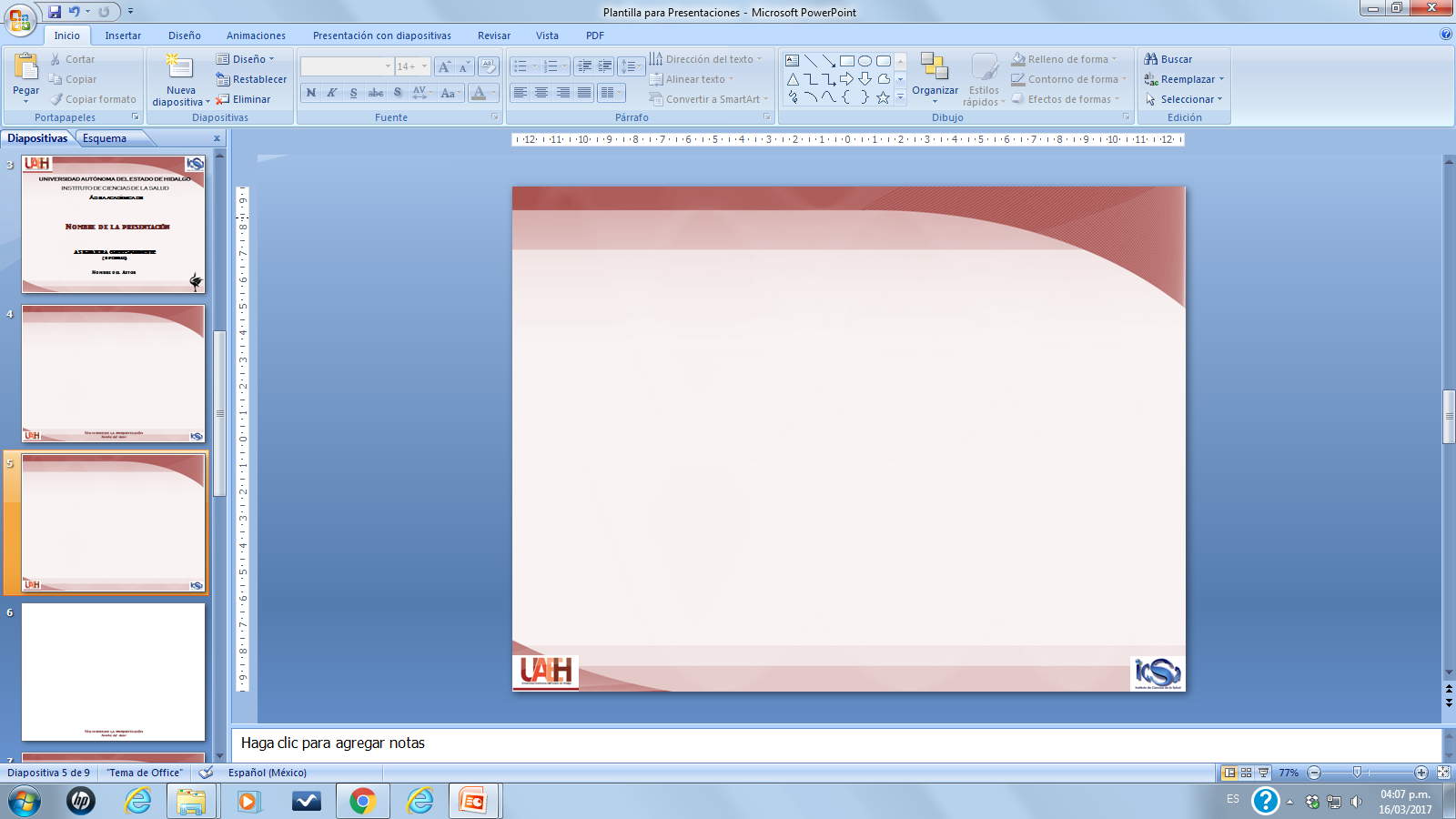 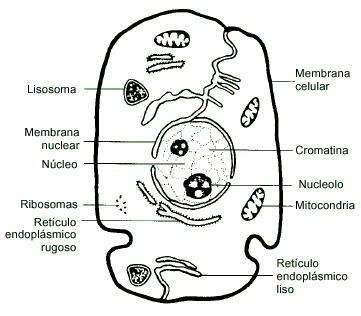 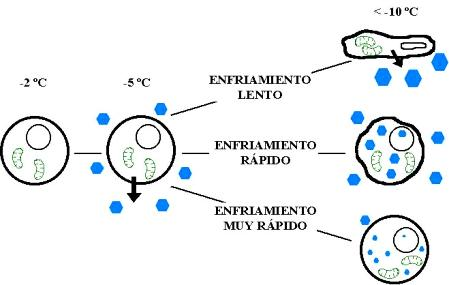 Adaptaciones celulares
Silvia Padilla Montaño
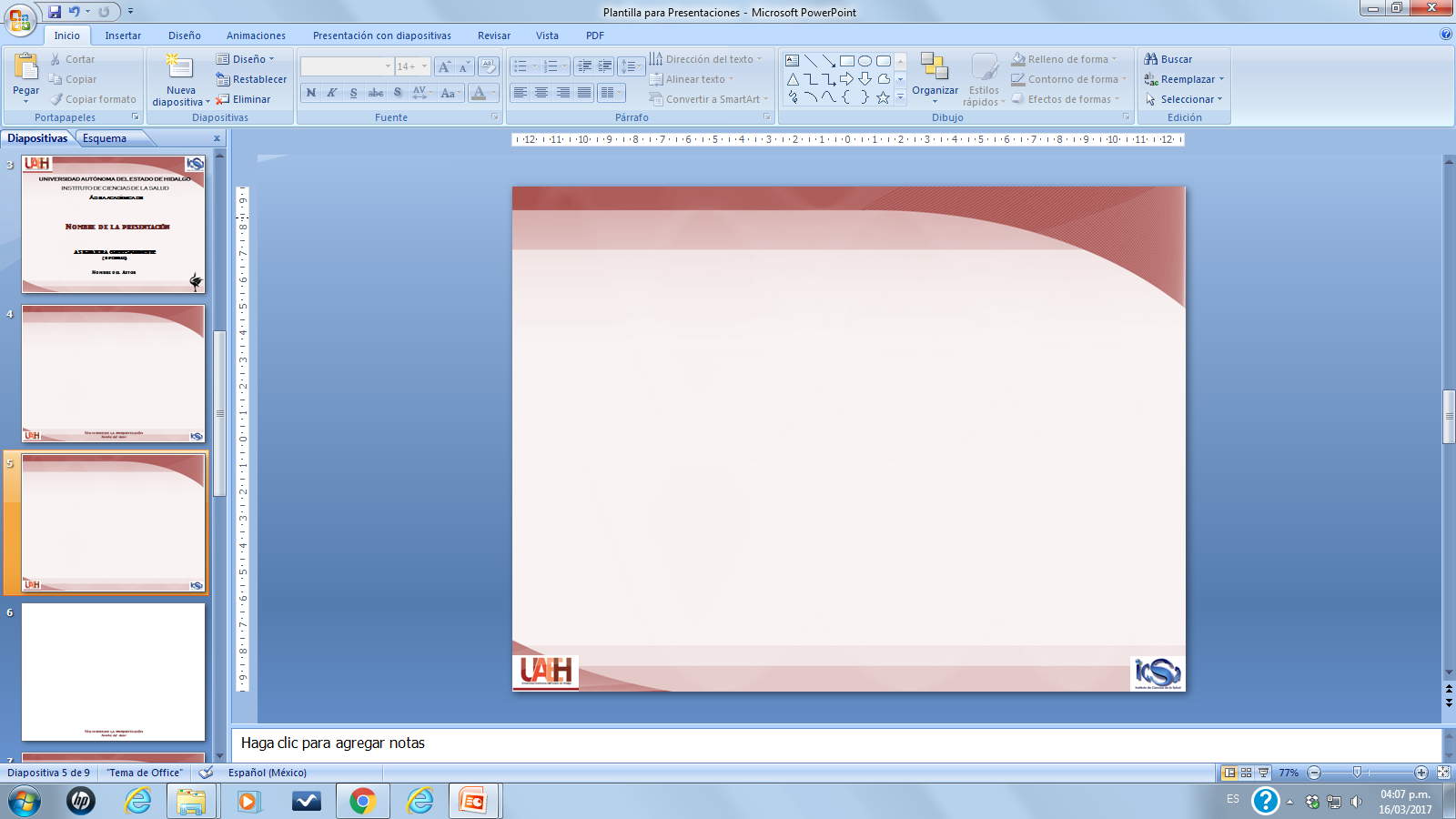 Respuesta celular
Al estimulo nocivo depende de:
Tipo de lesión 
Duración 
Gravedad
Lesión celular
Respuesta celular
Adaptaciones celulares
Silvia Padilla Montaño
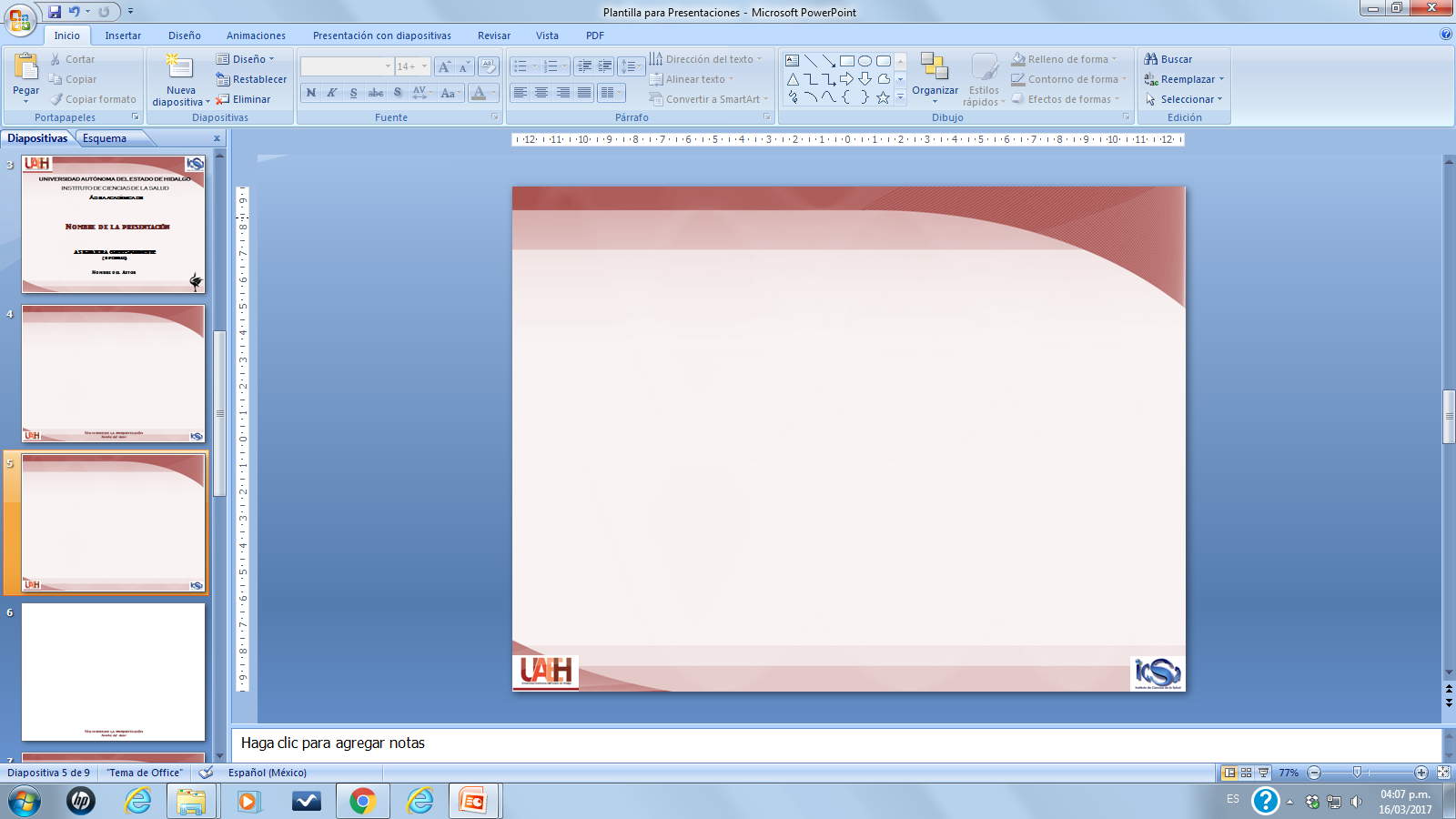 Lesión  celular
Bajas toxinas o isquemia de duración breve puede producir
   lesión celular
Dosis mas altas de esas mismas toxinas o los intervalos isquémicos mas prolongados pueden provocar lesiones
Irreversible   o muerte celular
Reversible
Adaptaciones celulares
Silvia Padilla Montaño
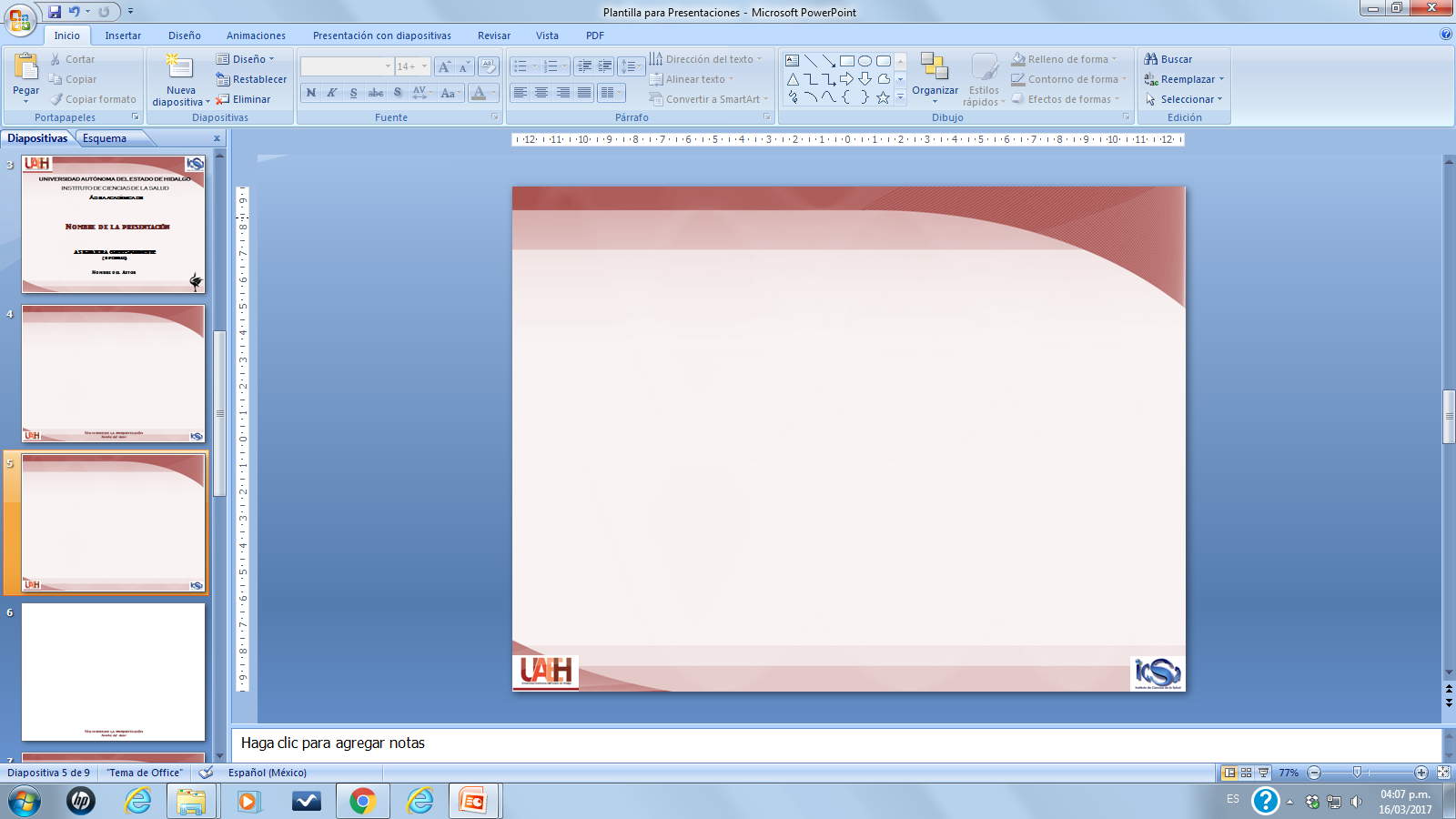 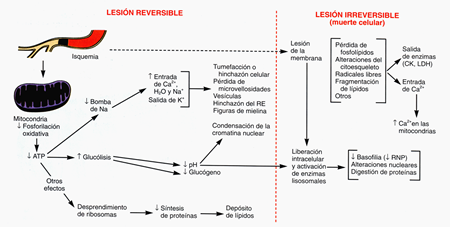 Adaptaciones celulares
Silvia Padilla Montaño
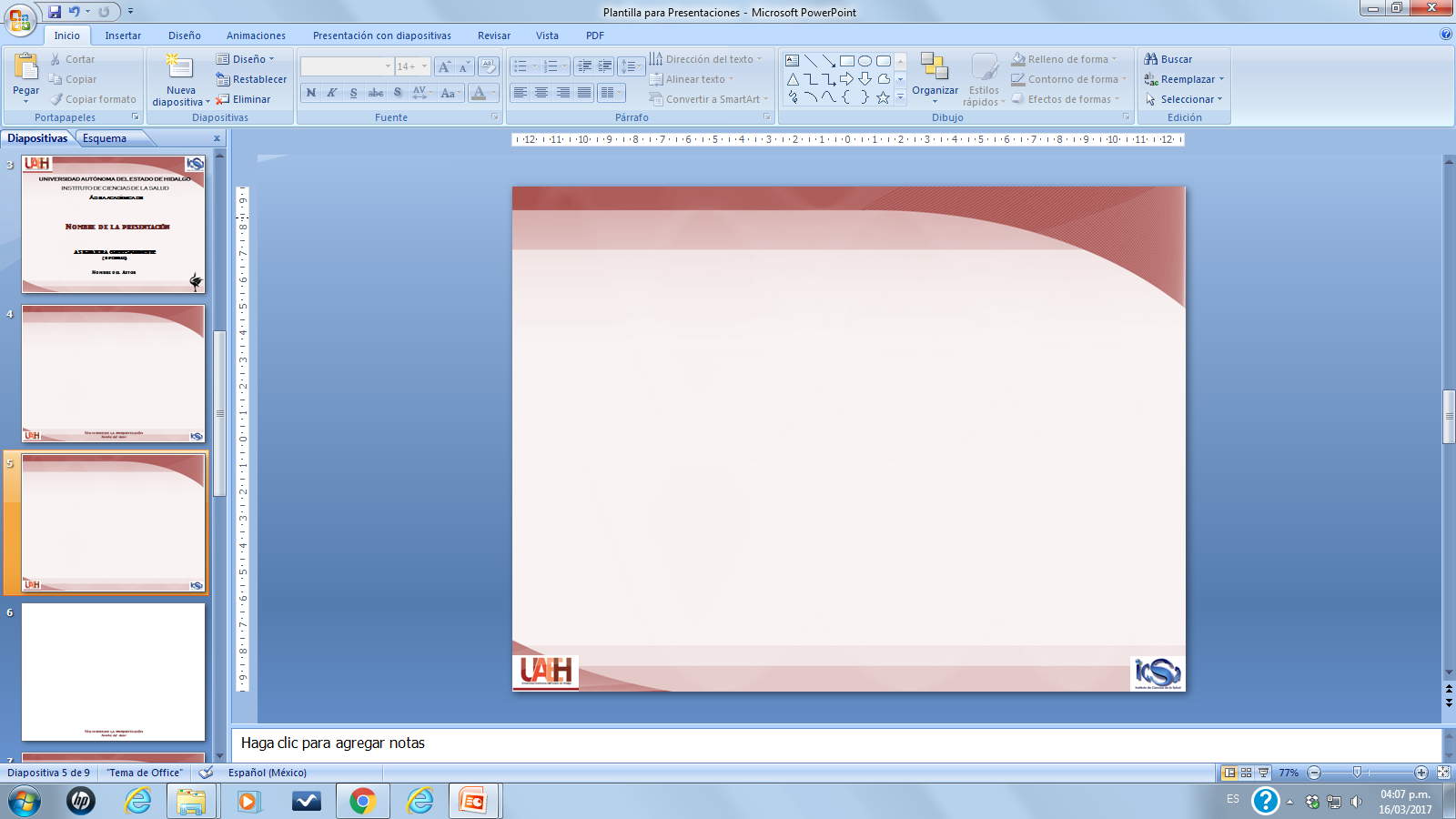 Estimulo Nocivo Puede Producir
Una misma lesión puede tener diferentes consecuencias dependiendo del tipo celular.
De nutrición u hormonal 
Ejemplo un hepatocito repleto de glucosa tolera mejor la isquemia que otro que ha quemado la glucosa.
Célula Lesionada
Su Estado
Adaptaciones celulares
Silvia Padilla Montaño
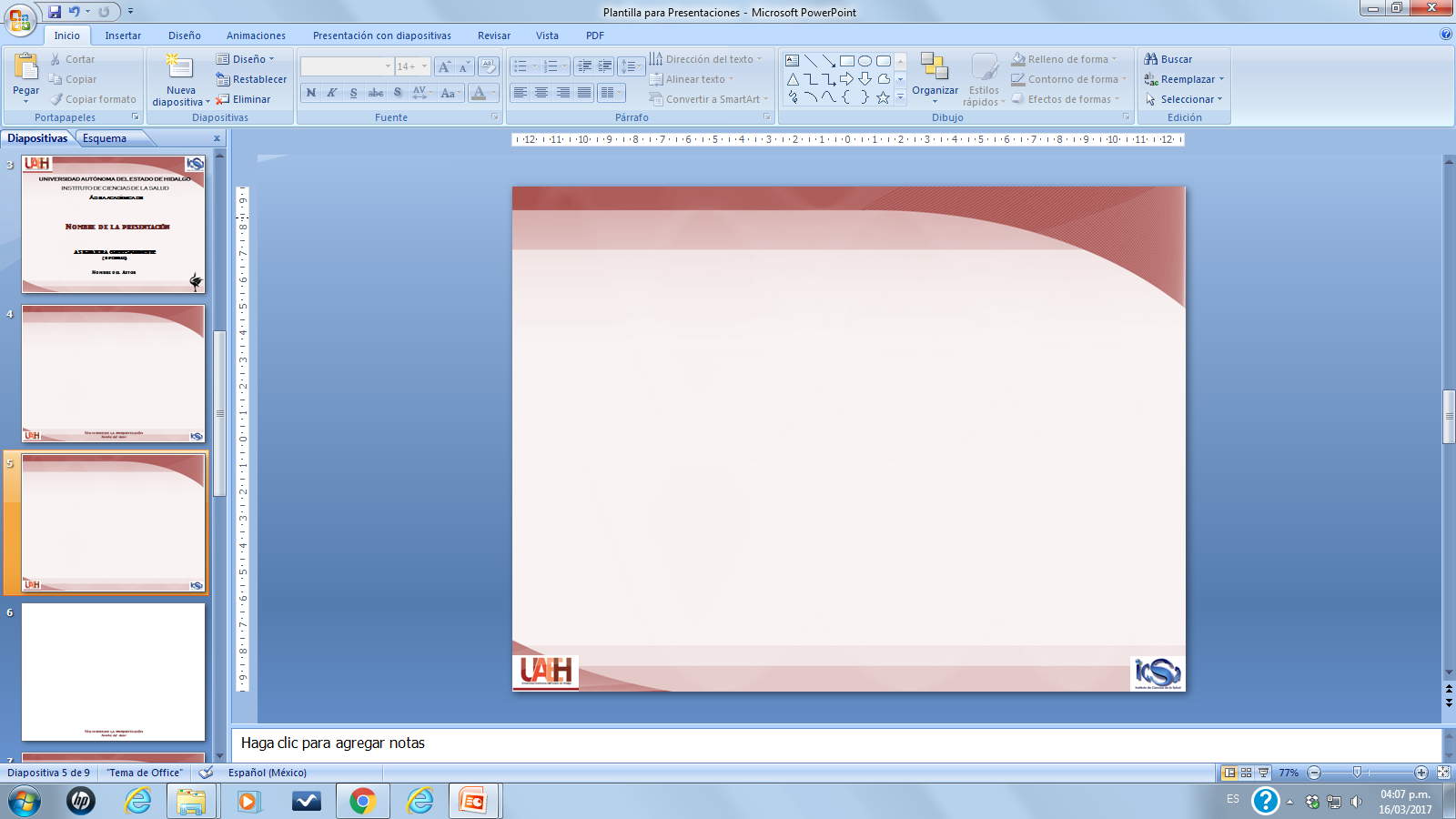 Cada célula y tejido son diferentes. Se adaptan a su capacidad
Puede tener, expuesto a una dosis similar a la toxina depende de la persona que puedan metabolizarla
Su Capacidad de Adaptación
Constitución Genética
Adaptaciones celulares
Silvia Padilla Montaño
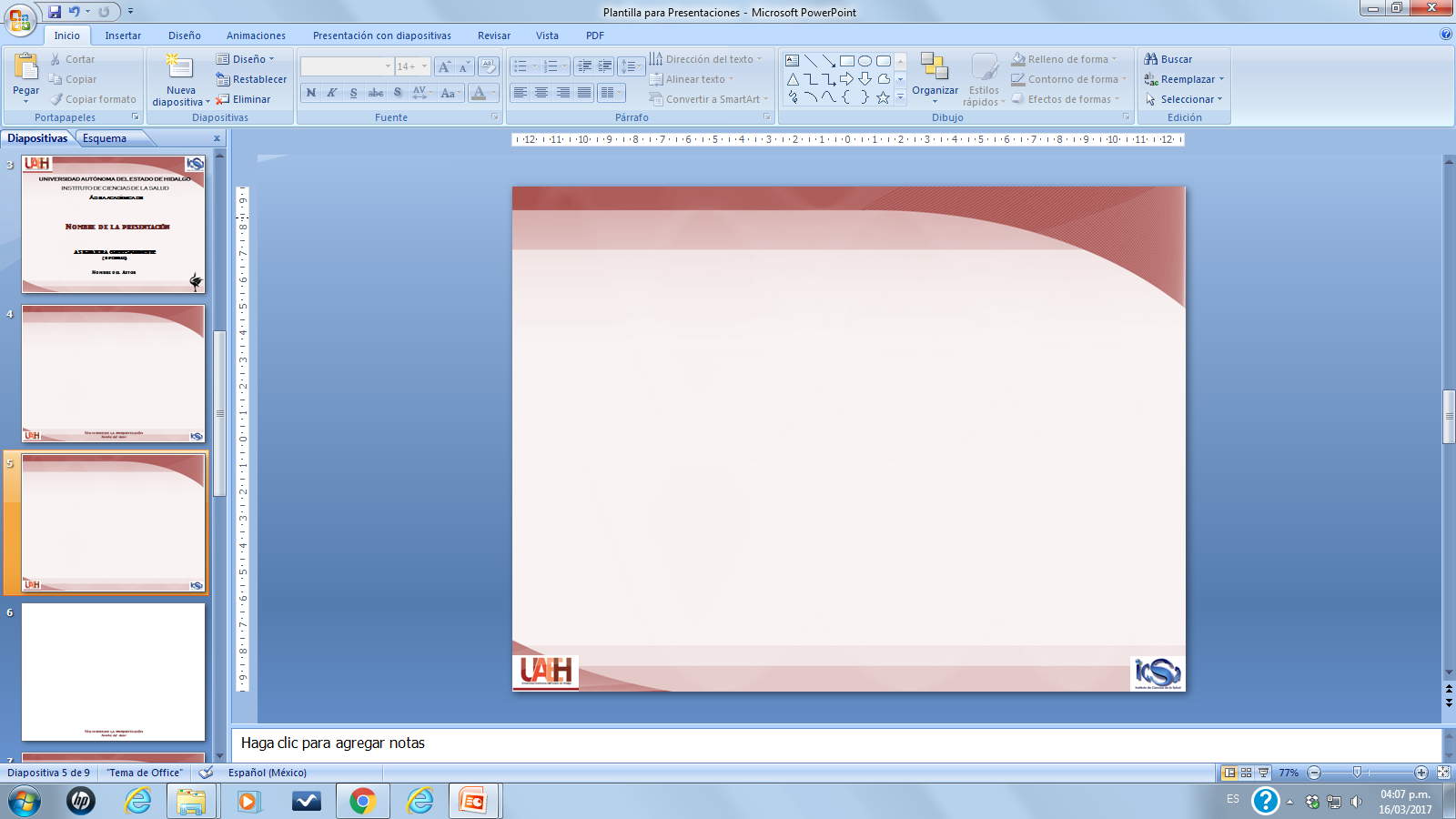 MECANISMOS DE LESIÓN CELULAR
Adaptaciones celulares
Silvia Padilla Montaño
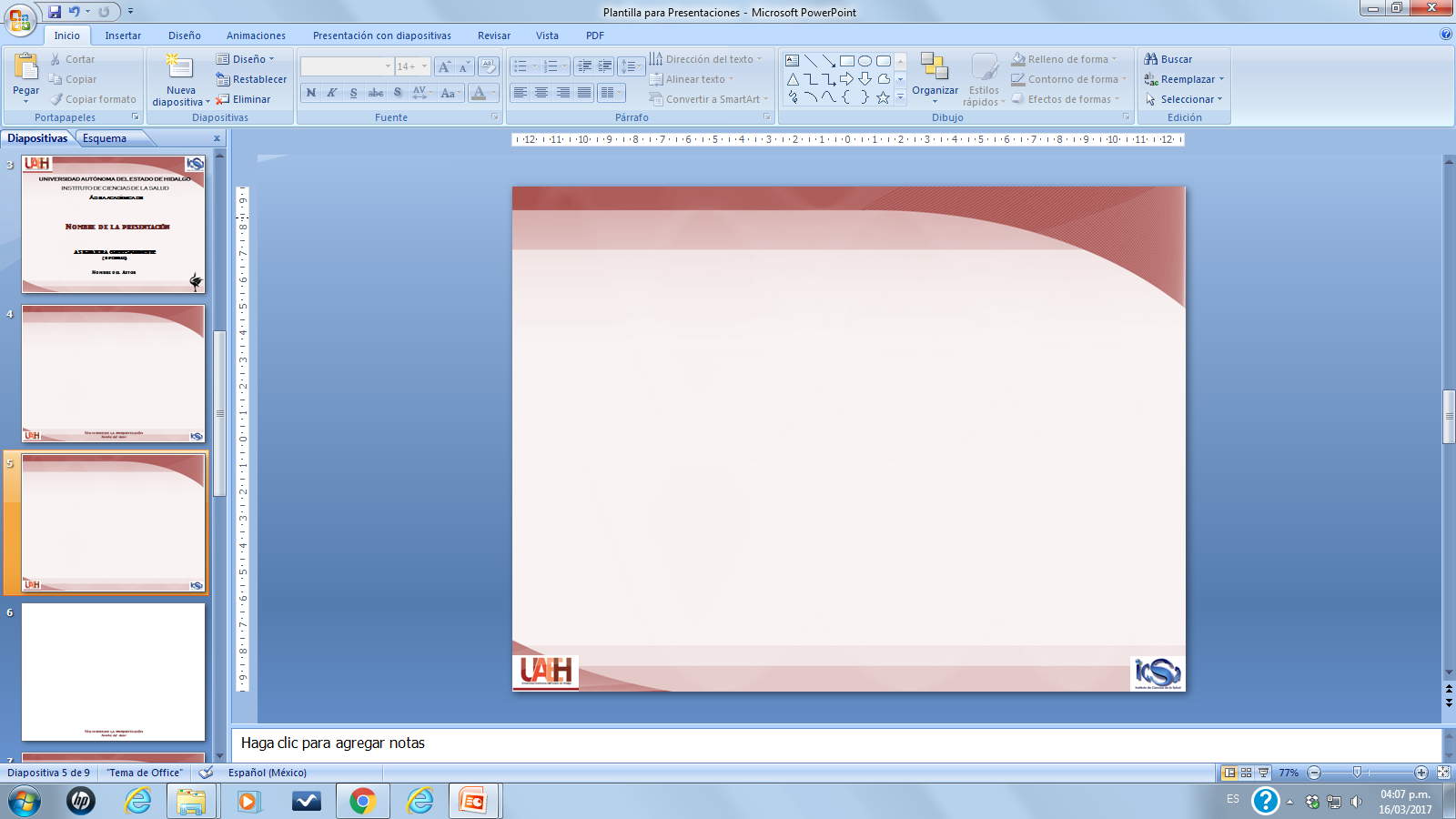 Agotamiento de   ATP.
Carencia de oxigeno o generación de radicales libres de oxigeno.
Perdida de homeostasis del calcio.
Defectos de permeabilidad de la membrana plasmática.
Lesión mitocondrial.
Adaptaciones celulares
Silvia Padilla Montaño
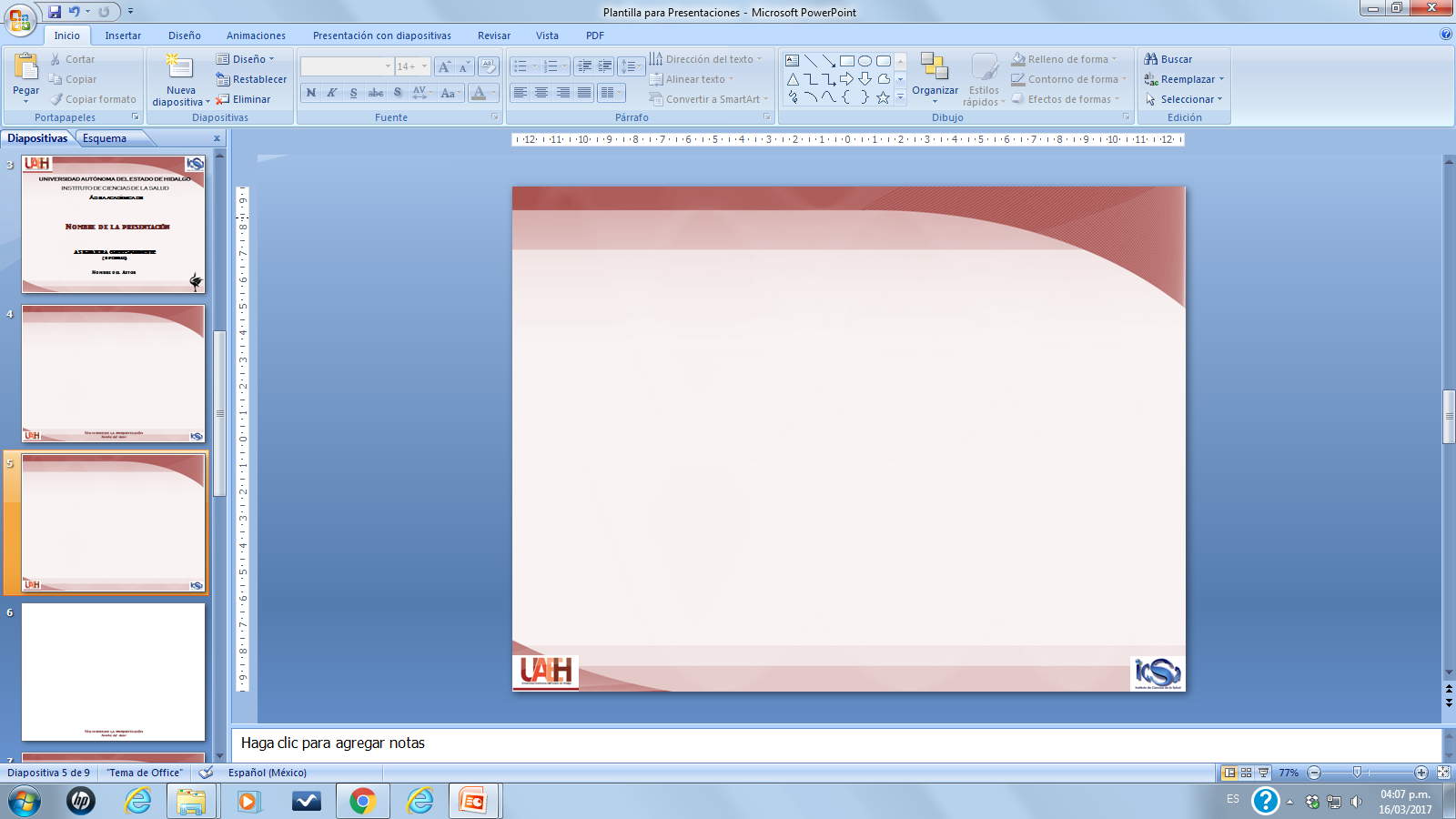 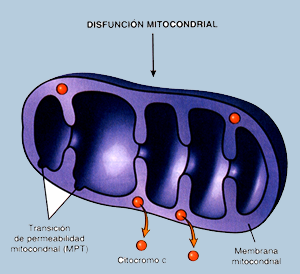 Mitocondria
Adaptaciones celulares
Silvia Padilla Montaño
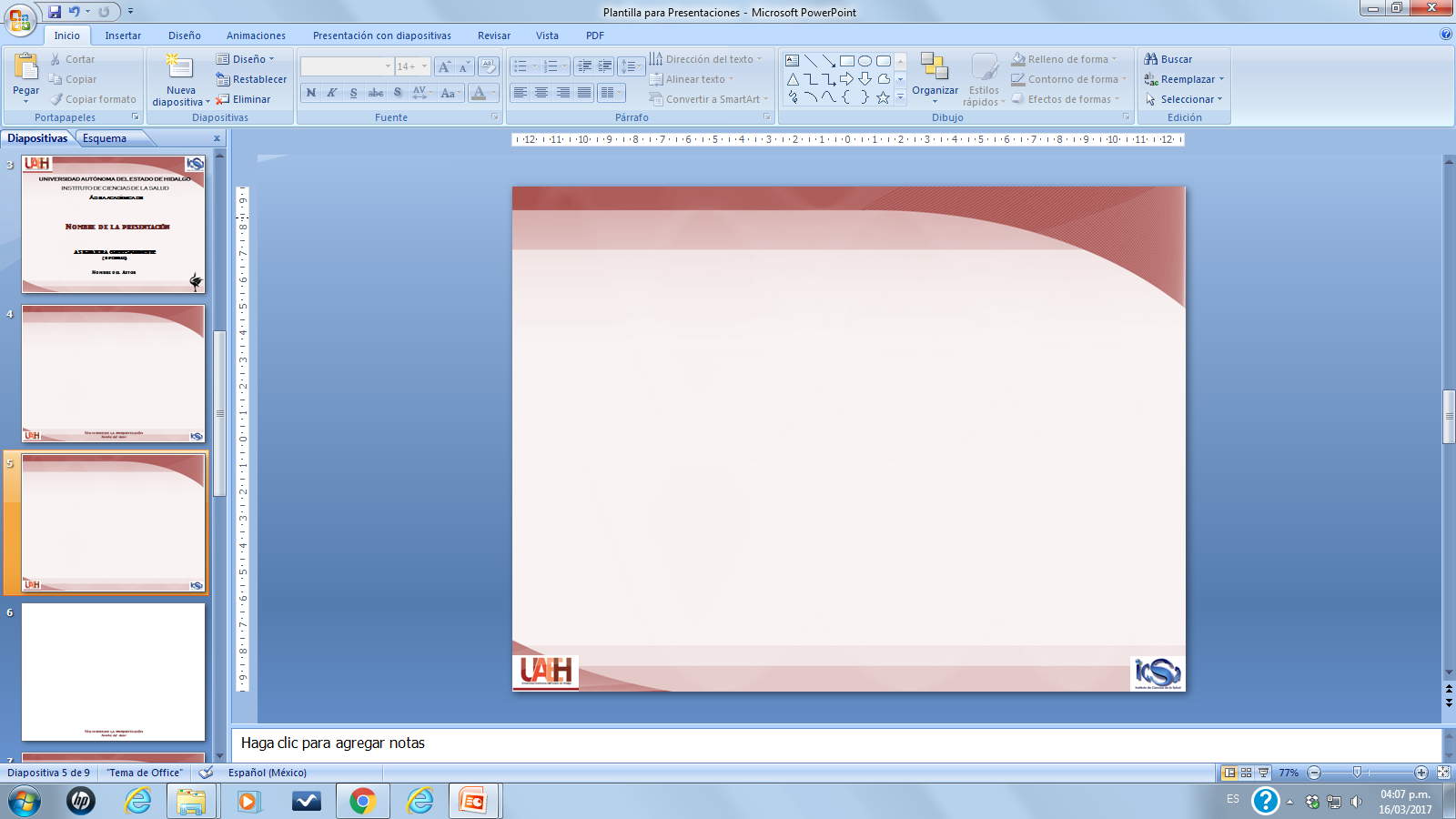 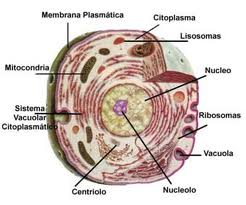 Adaptaciones celulares
Silvia Padilla Montaño
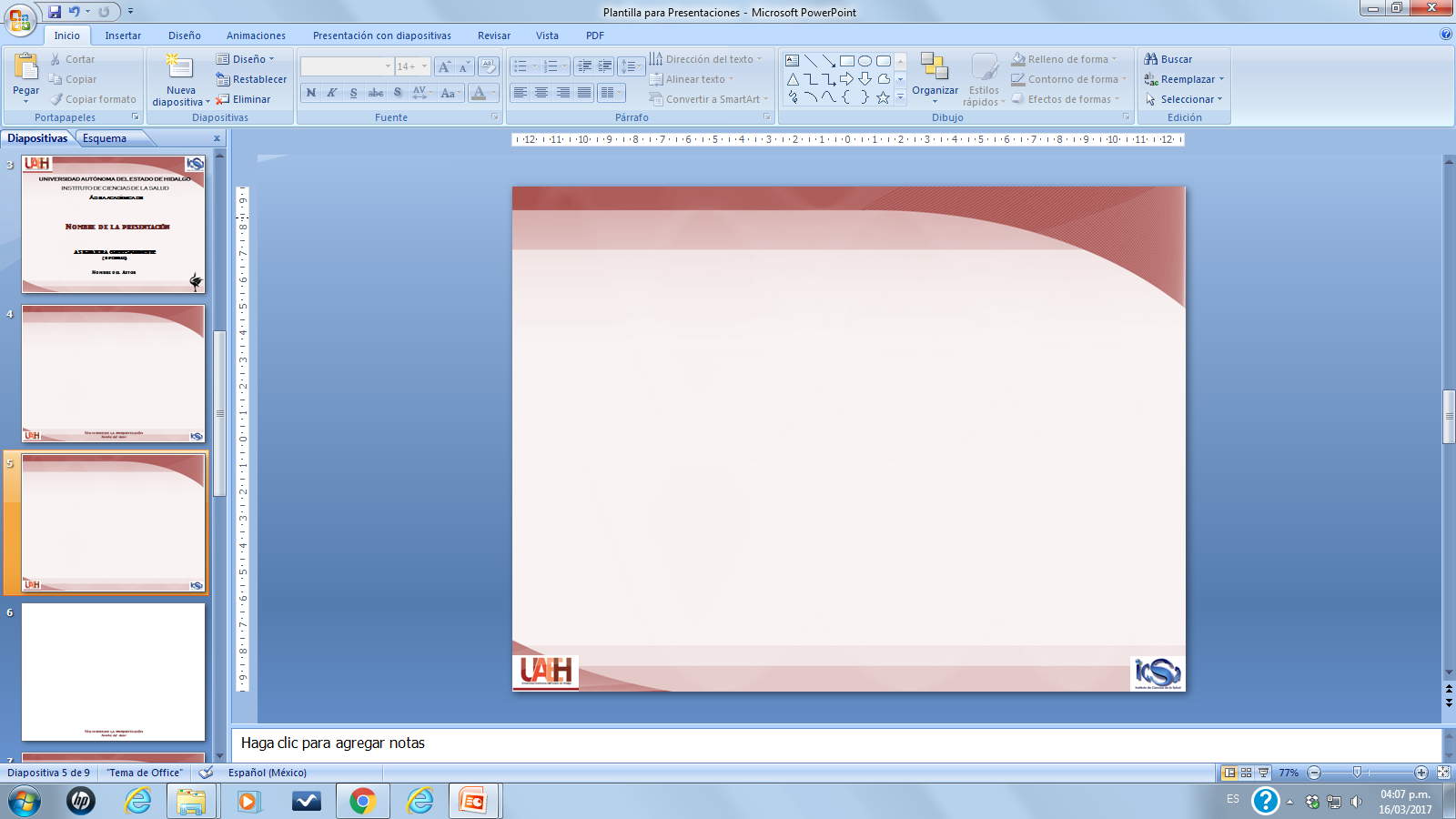 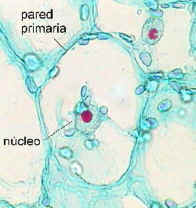 Adaptaciones celulares
Silvia Padilla Montaño
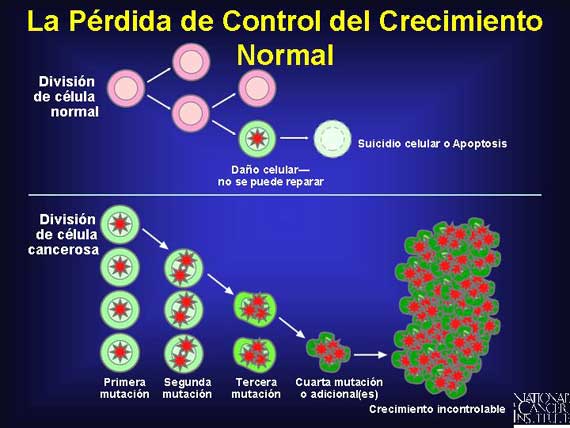 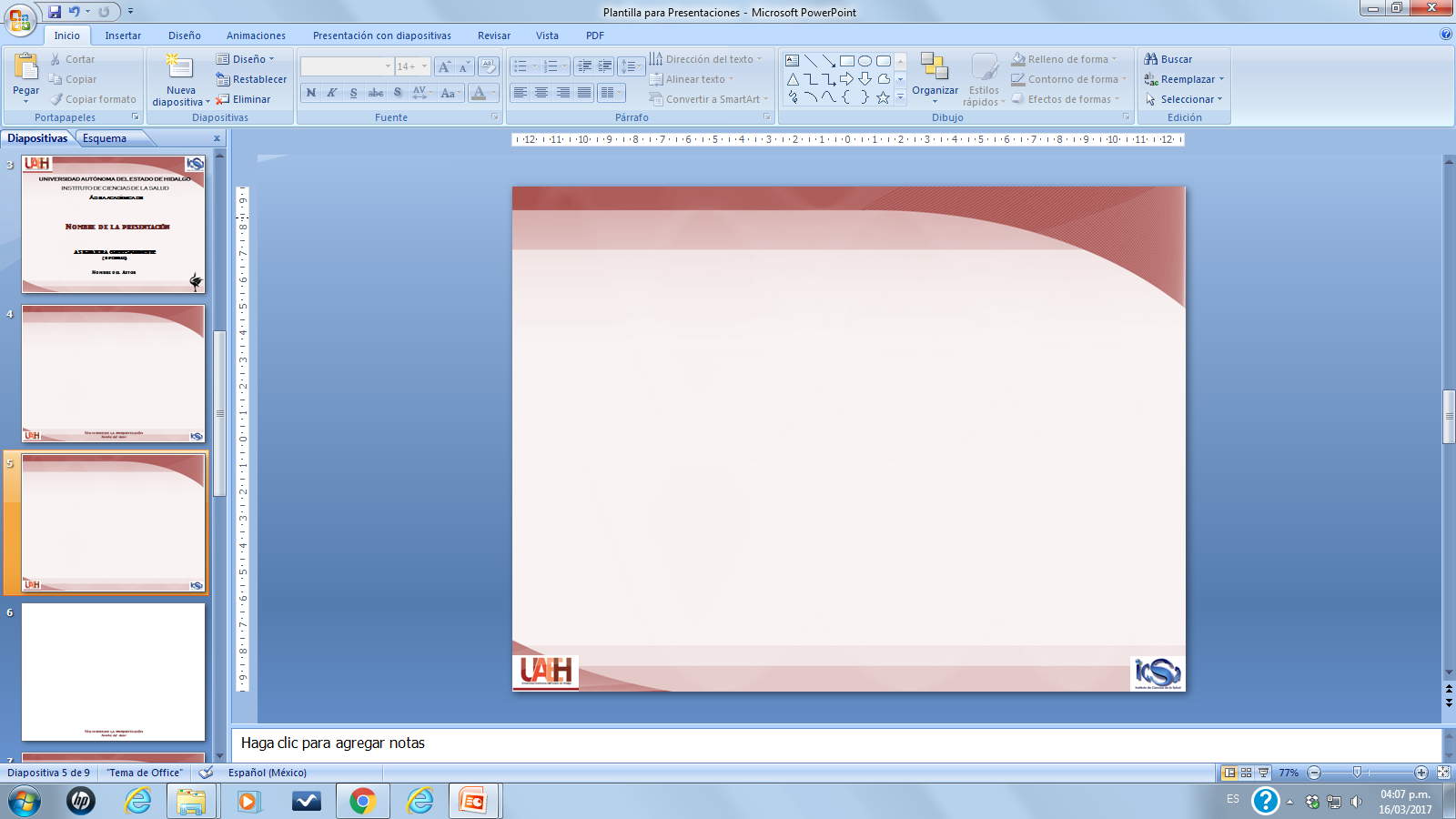 Adaptaciones celulares
Silvia Padilla Montaño
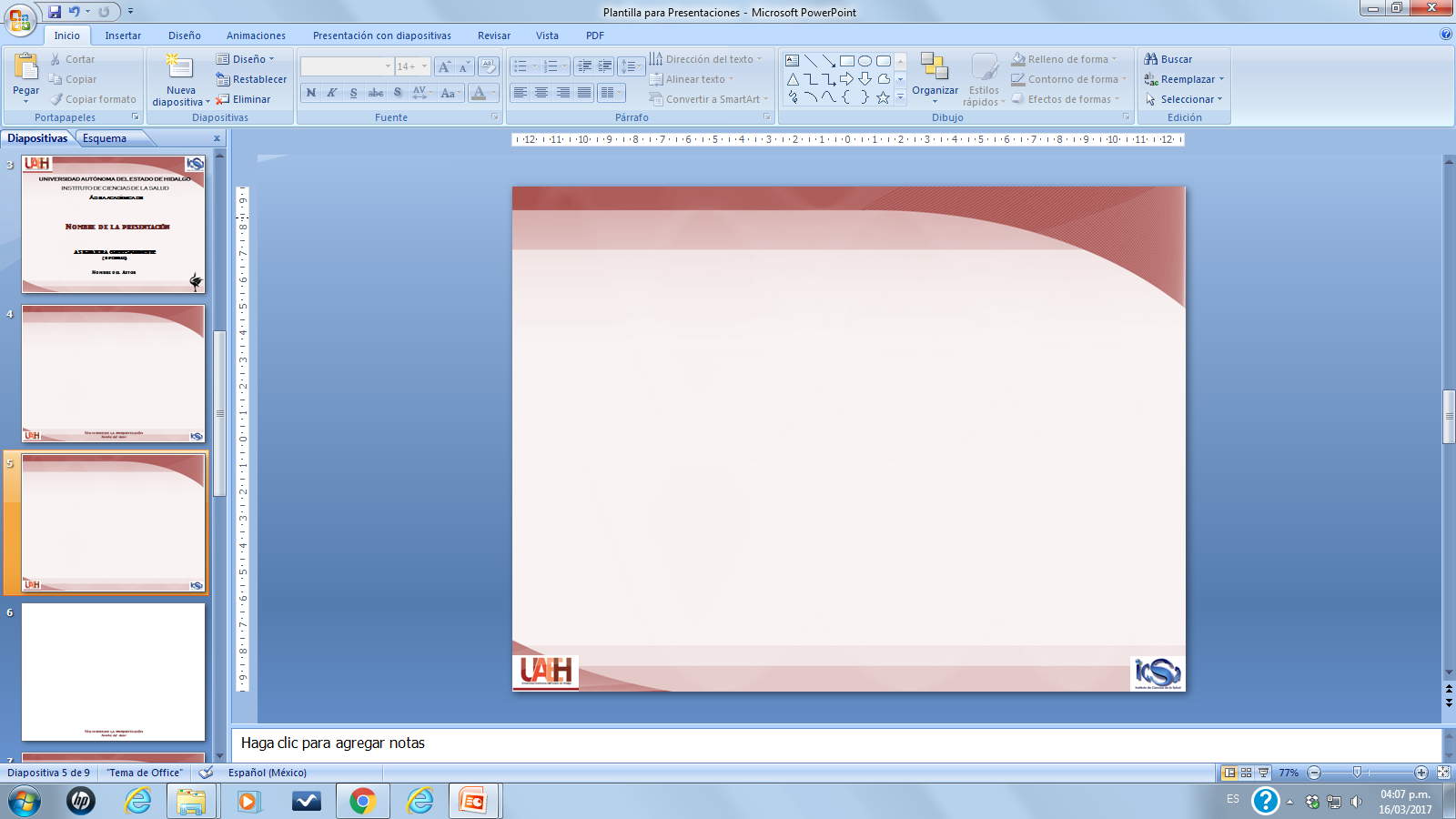 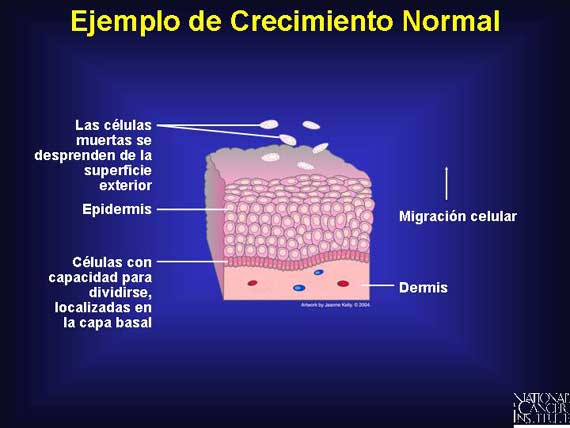 Adaptaciones celulares
Silvia Padilla Montaño
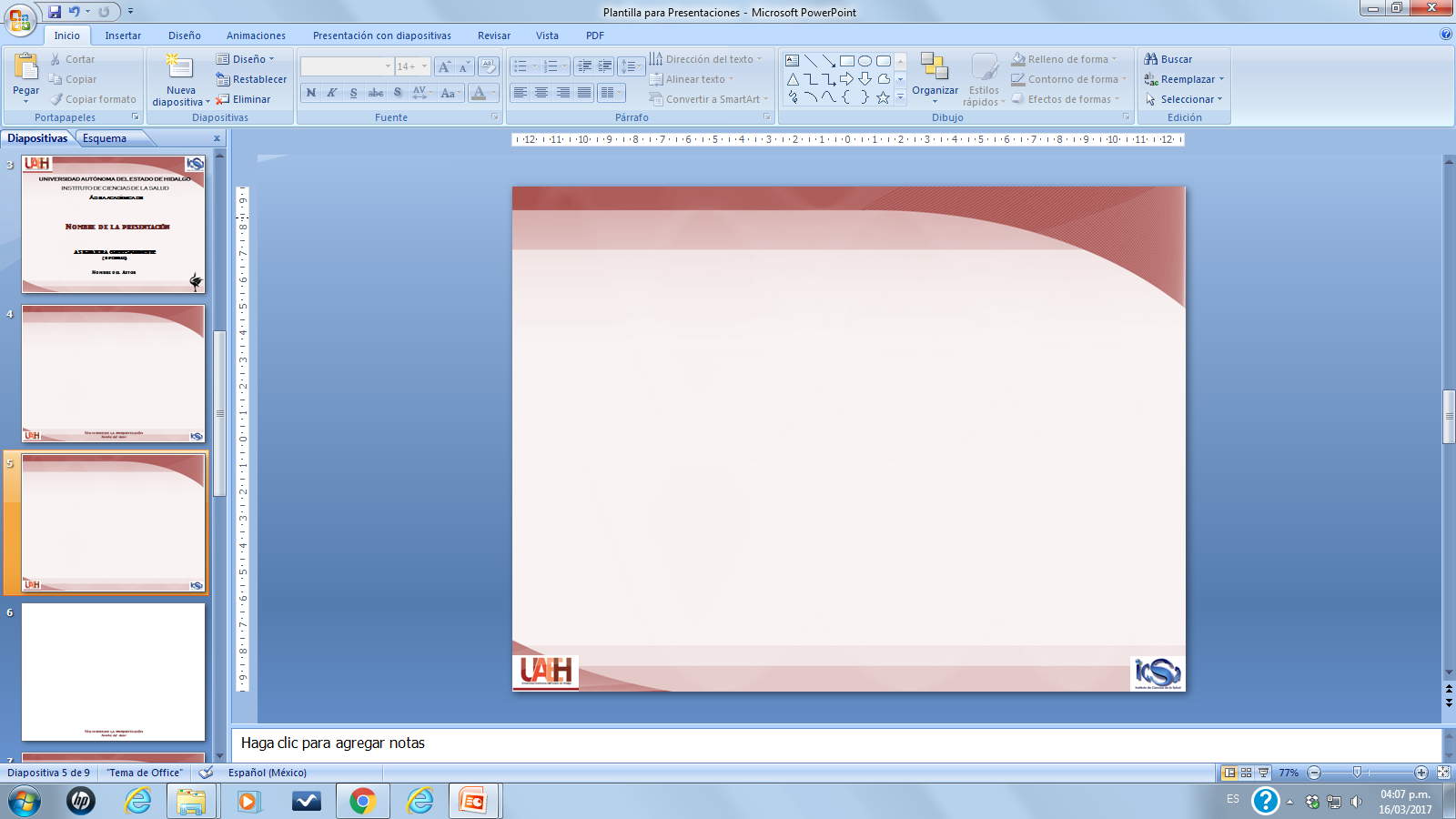 Lesión celular
Adaptaciones celulares
Silvia Padilla Montaño
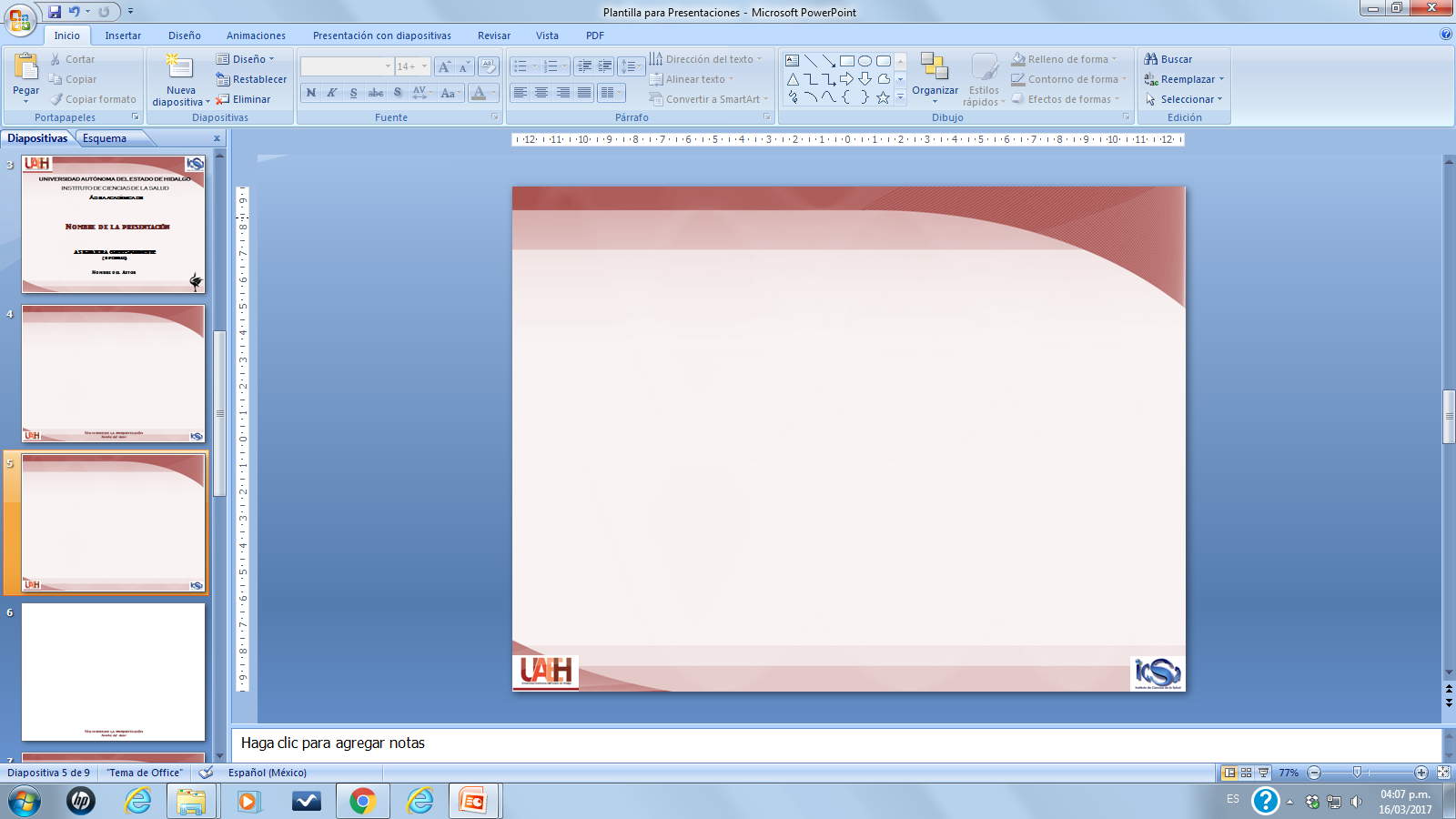 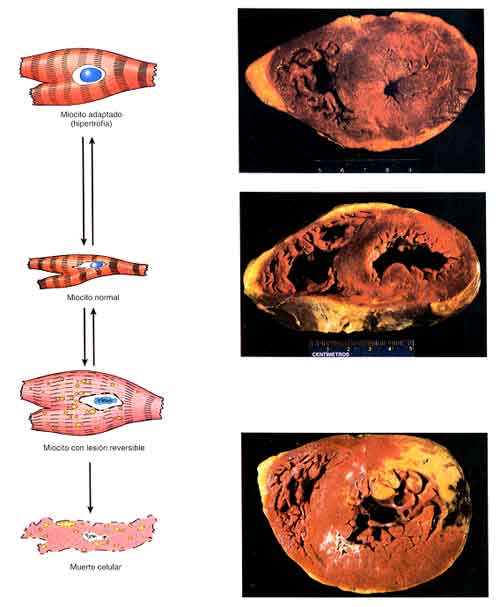 Adaptaciones celulares
Silvia Padilla Montaño
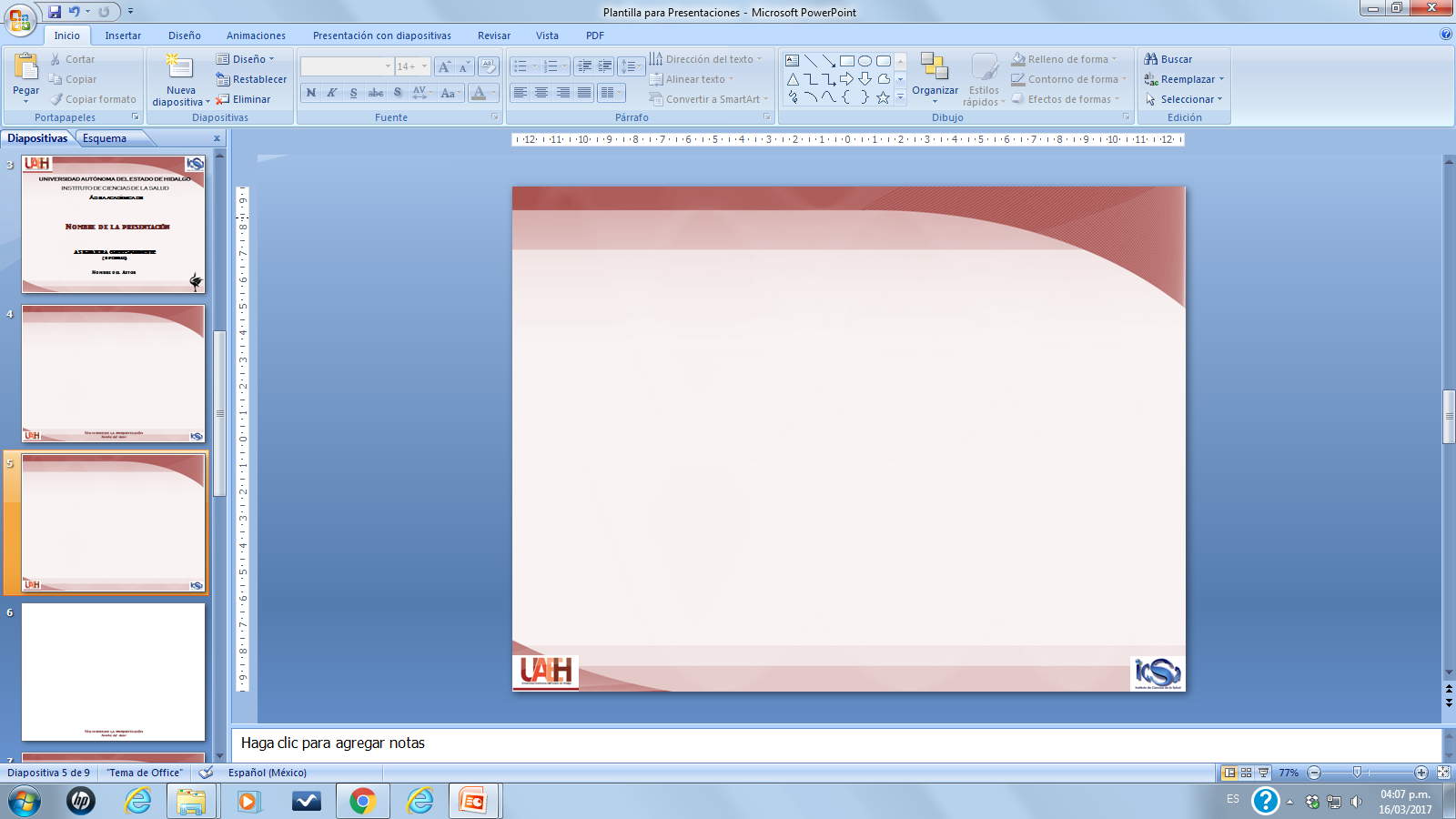 Causas de la Lesión Celular
Isquemia
Agotamiento 
Envenenamiento
Traumatismo 
Temperatura
Presión Atmosférica 
Radiaciones 
Corriente eléctrica
Hipoxia
Agentes físicos
Adaptaciones celulares
Silvia Padilla Montaño
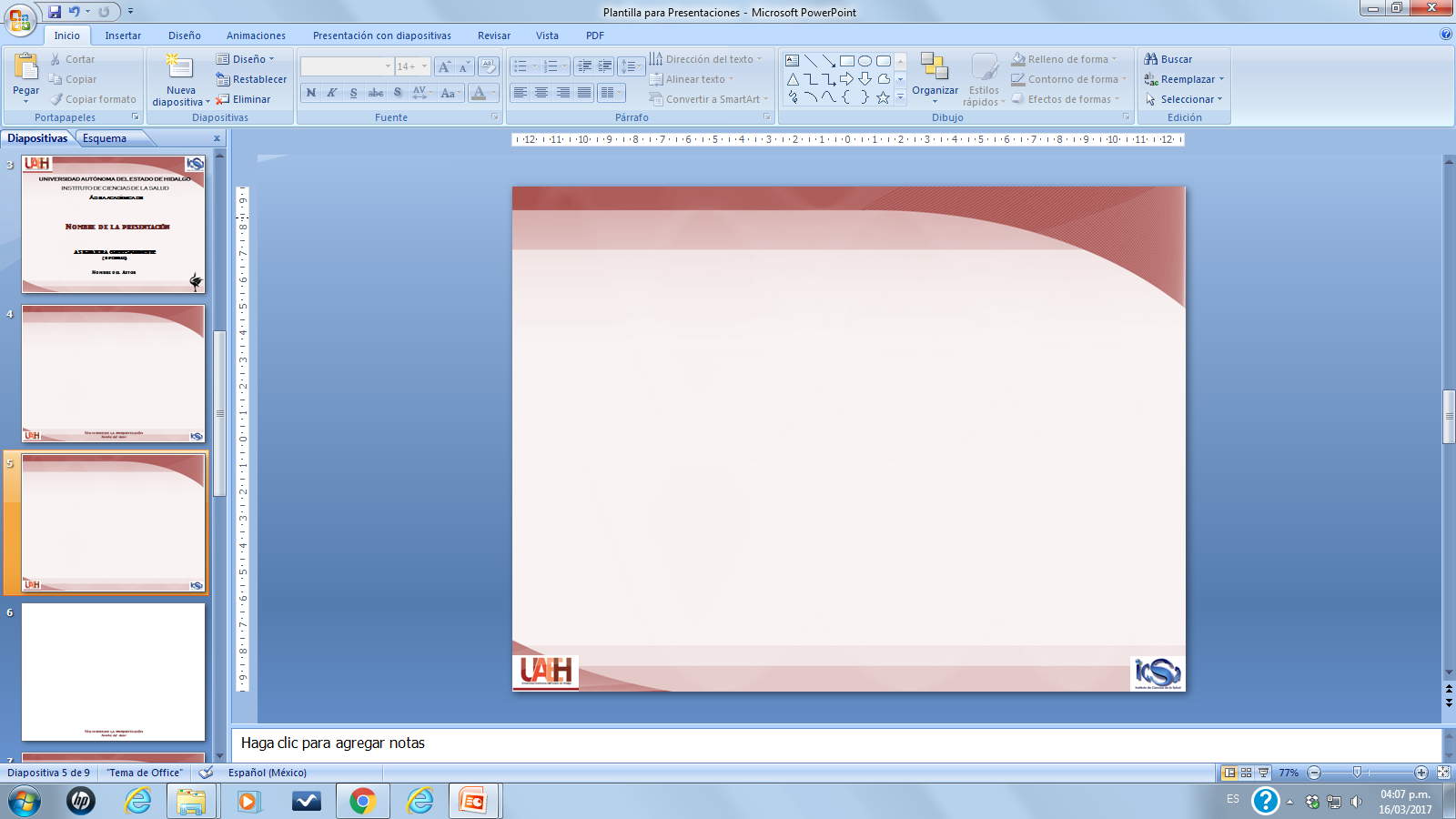 Cualquier mecanismo agresivo a los tejidos
Intracelulares
Extracelulares
Endotoxinas
Reacciones alérgicas
Agentes Biológicos
Agentes Químicos
Adaptaciones celulares
Silvia Padilla Montaño
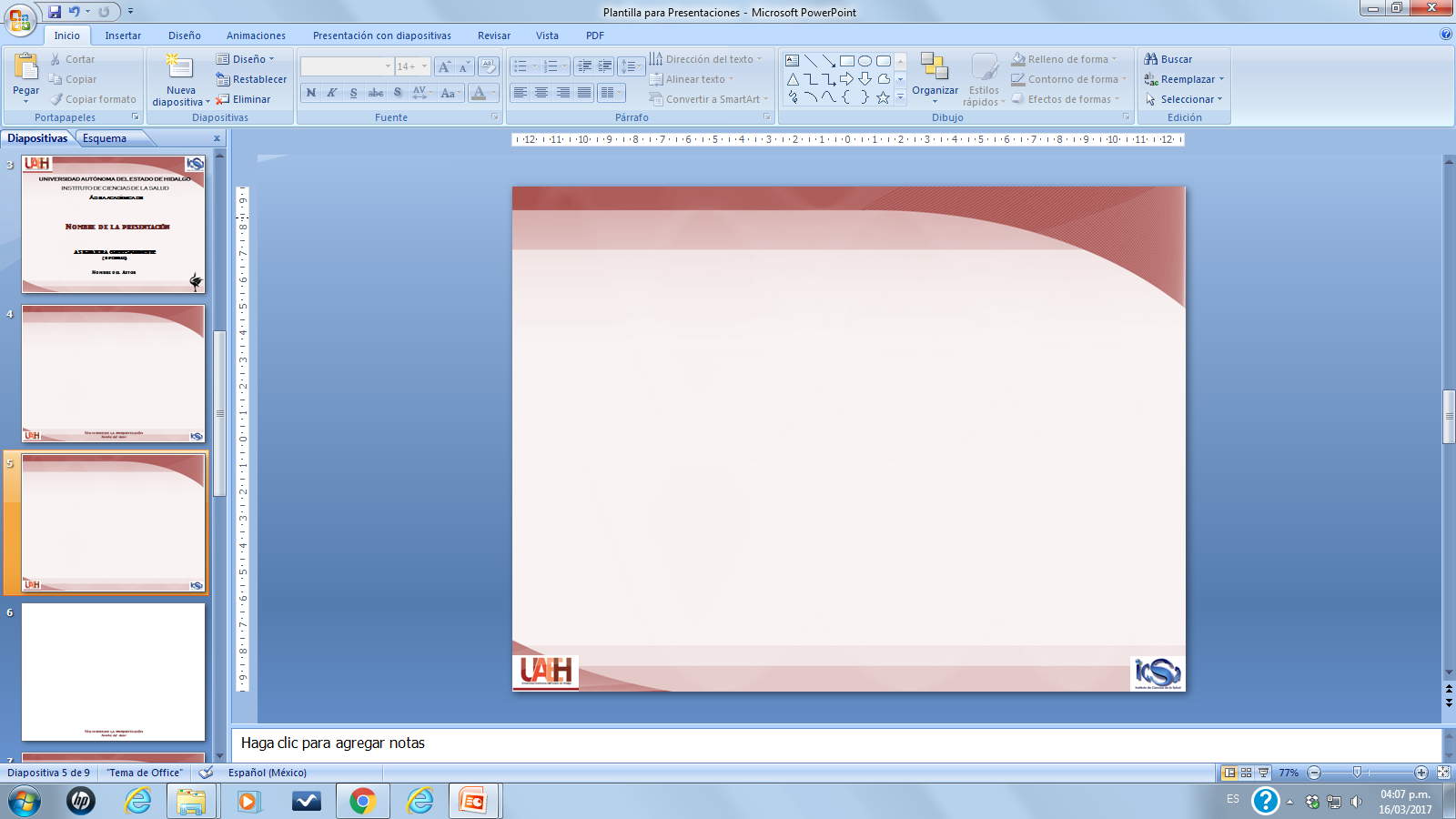 Isquemia
Mitocondria
Fosforilacion oxidativa
ATP
Bomba de Na
Otros efectos
glucolisis
Separación de ribosomas
Entrada  de Ca, h2o y Na
glucógeno
PH
Síntesis 
proteica
Tumefacción celular
Agregación de cromatina
Deposito de  lípidos
Adaptaciones celulares
Silvia Padilla Montaño
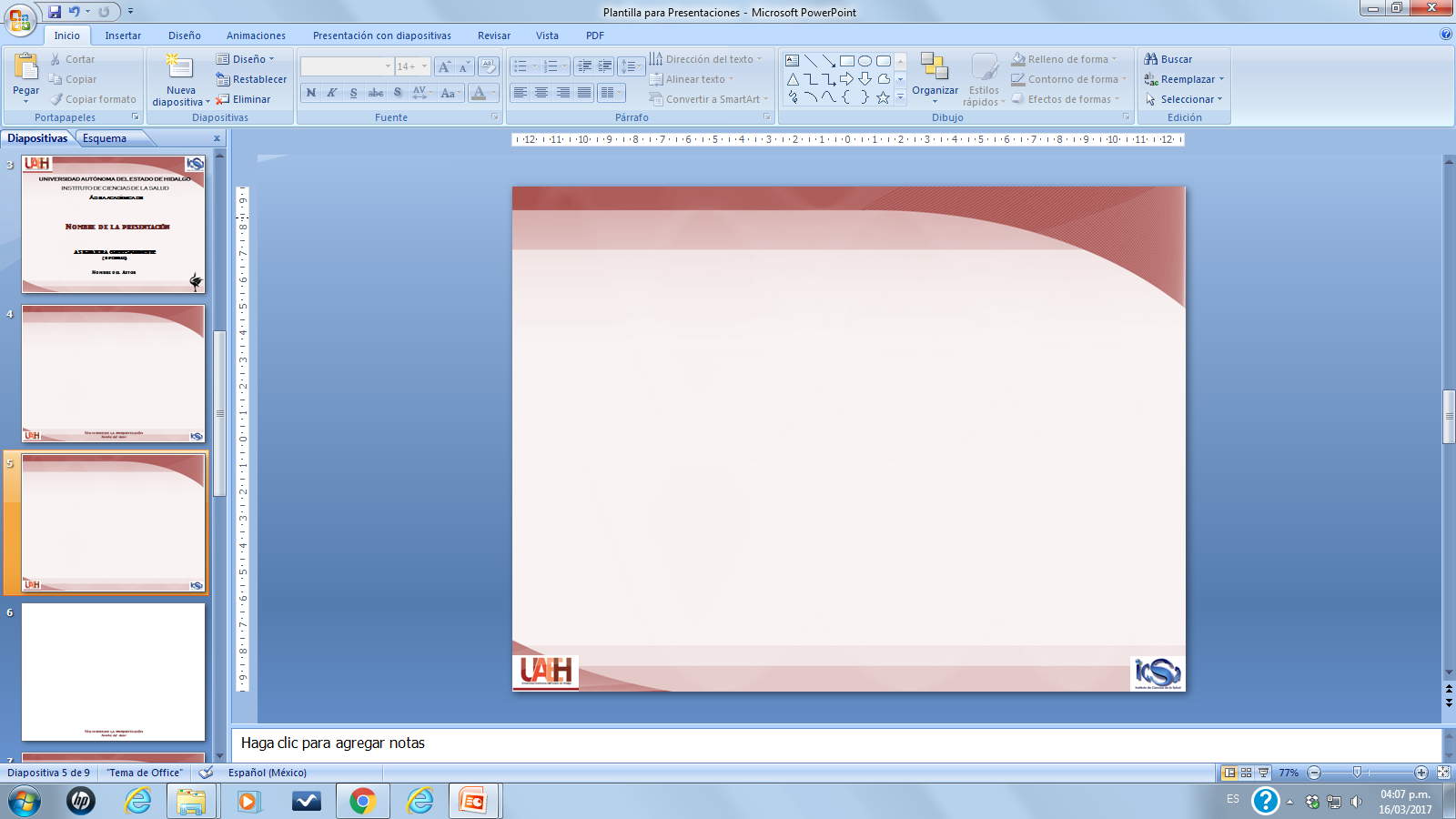 Adaptación celular  a la lesión
Adaptaciones celulares
Silvia Padilla Montaño
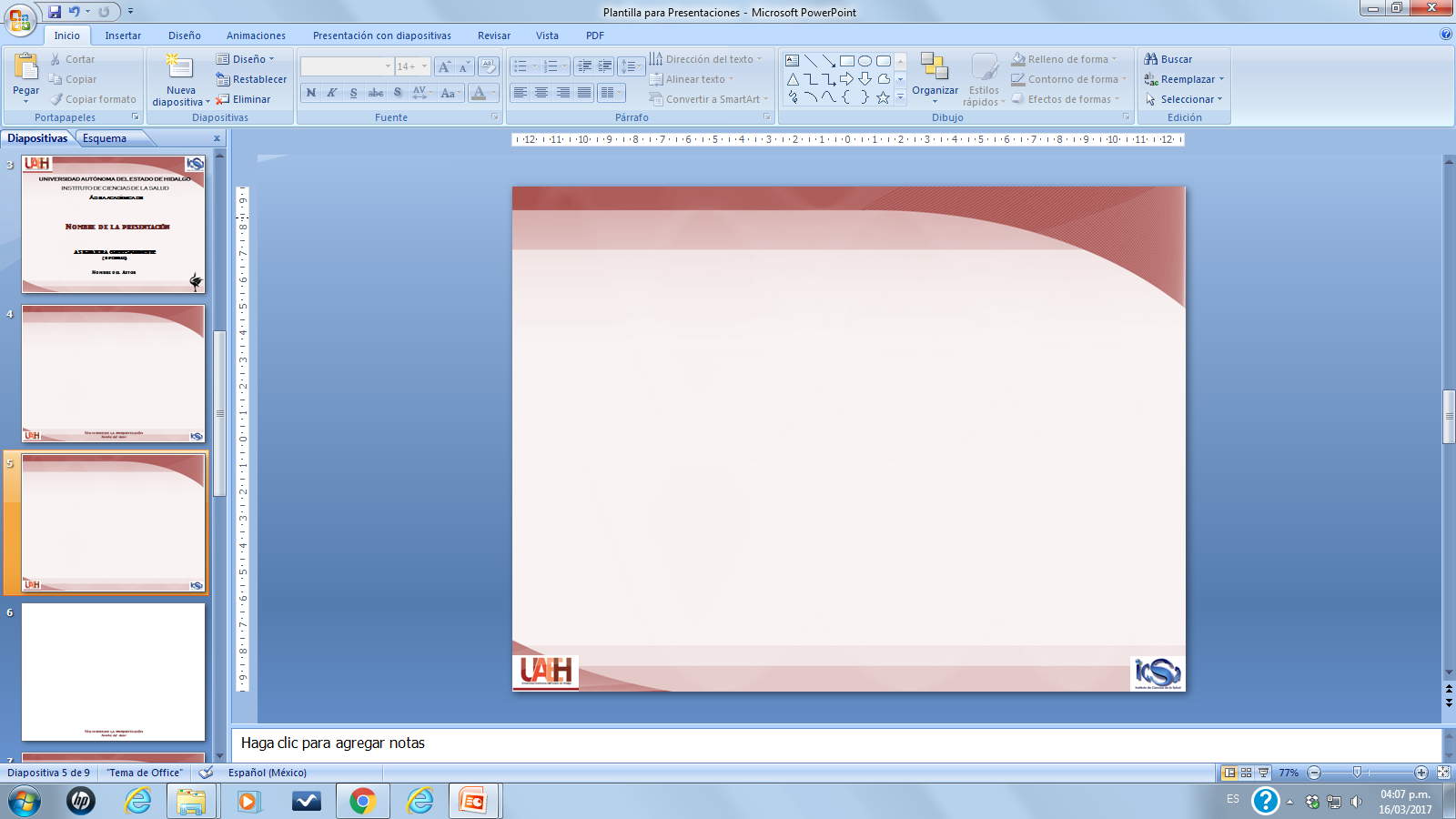 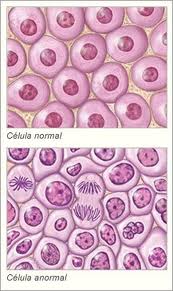 Adaptaciones celulares
Silvia Padilla Montaño
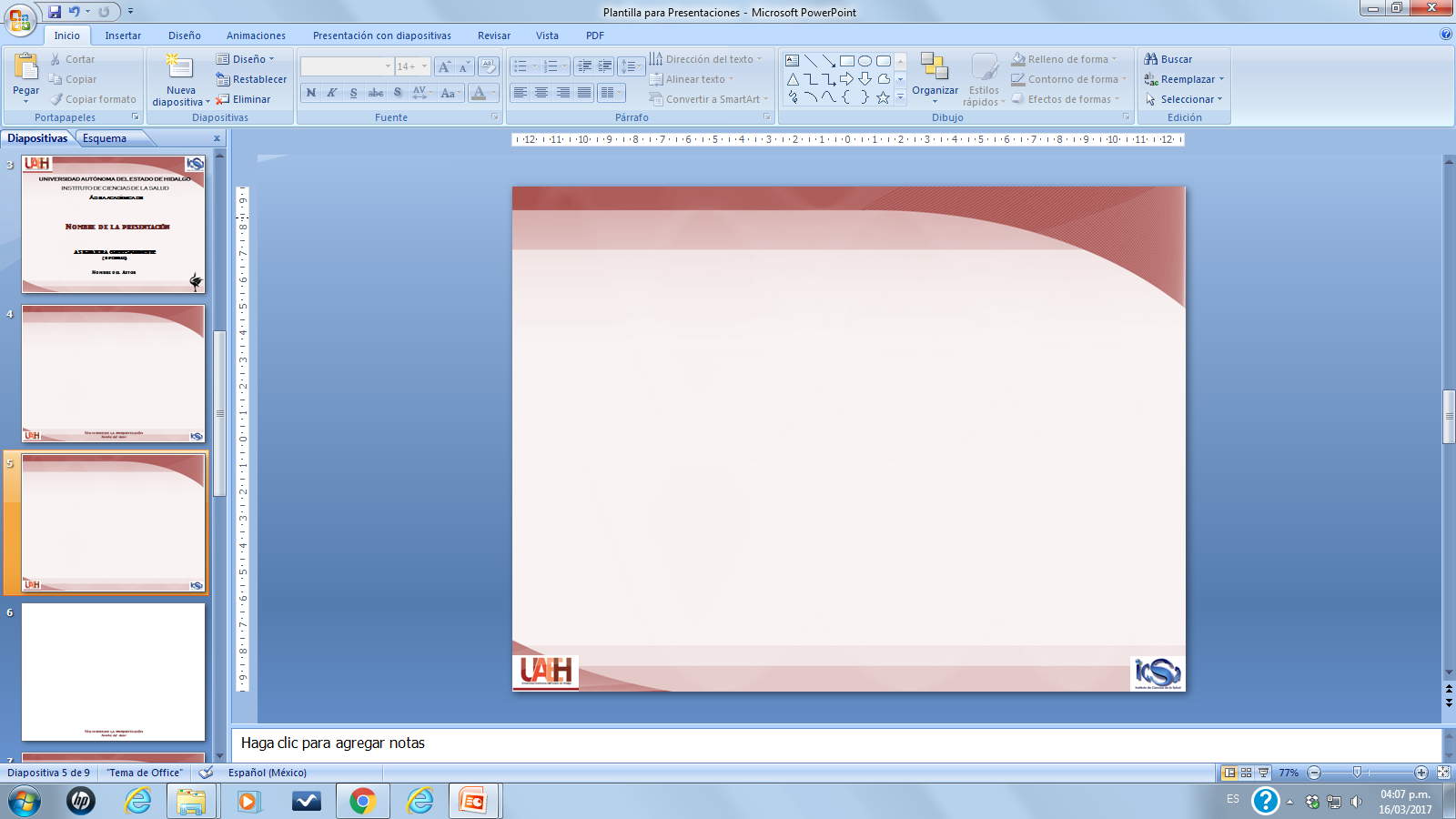 Disminución de tamaño de las células por perdida de la sustancia celular, se presenta en  falta de circulación   envejecimiento. Todo tejido, órgano, disminuye su tamaño.
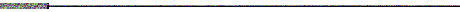 Atrofia
Adaptaciones celulares
Silvia Padilla Montaño
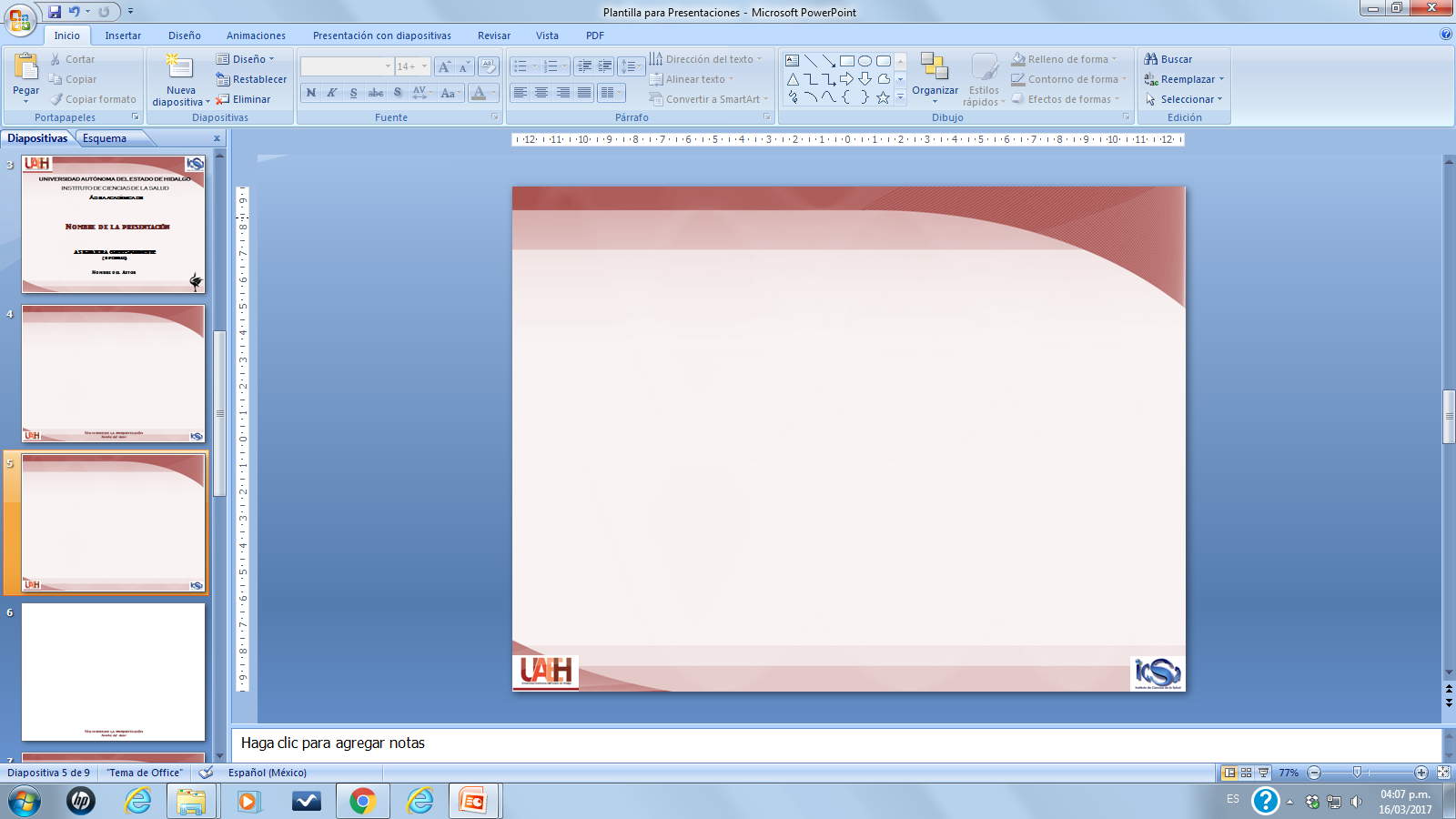 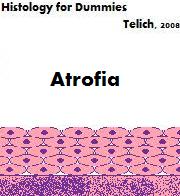 Adaptaciones celulares
Silvia Padilla Montaño
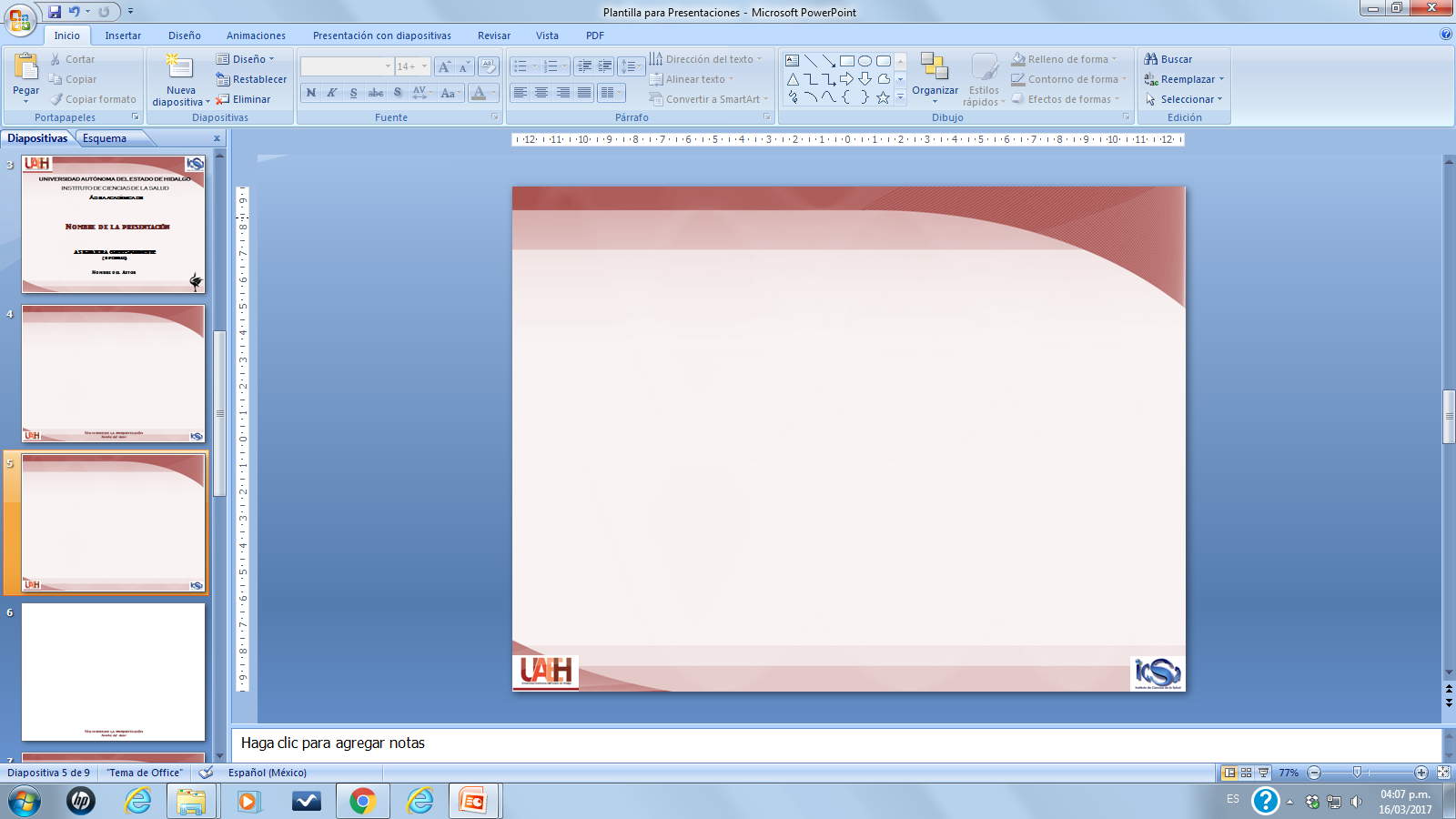 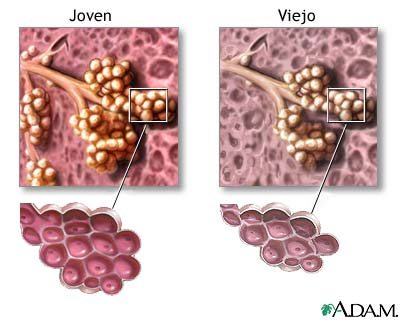 Adaptaciones celulares
Silvia Padilla Montaño
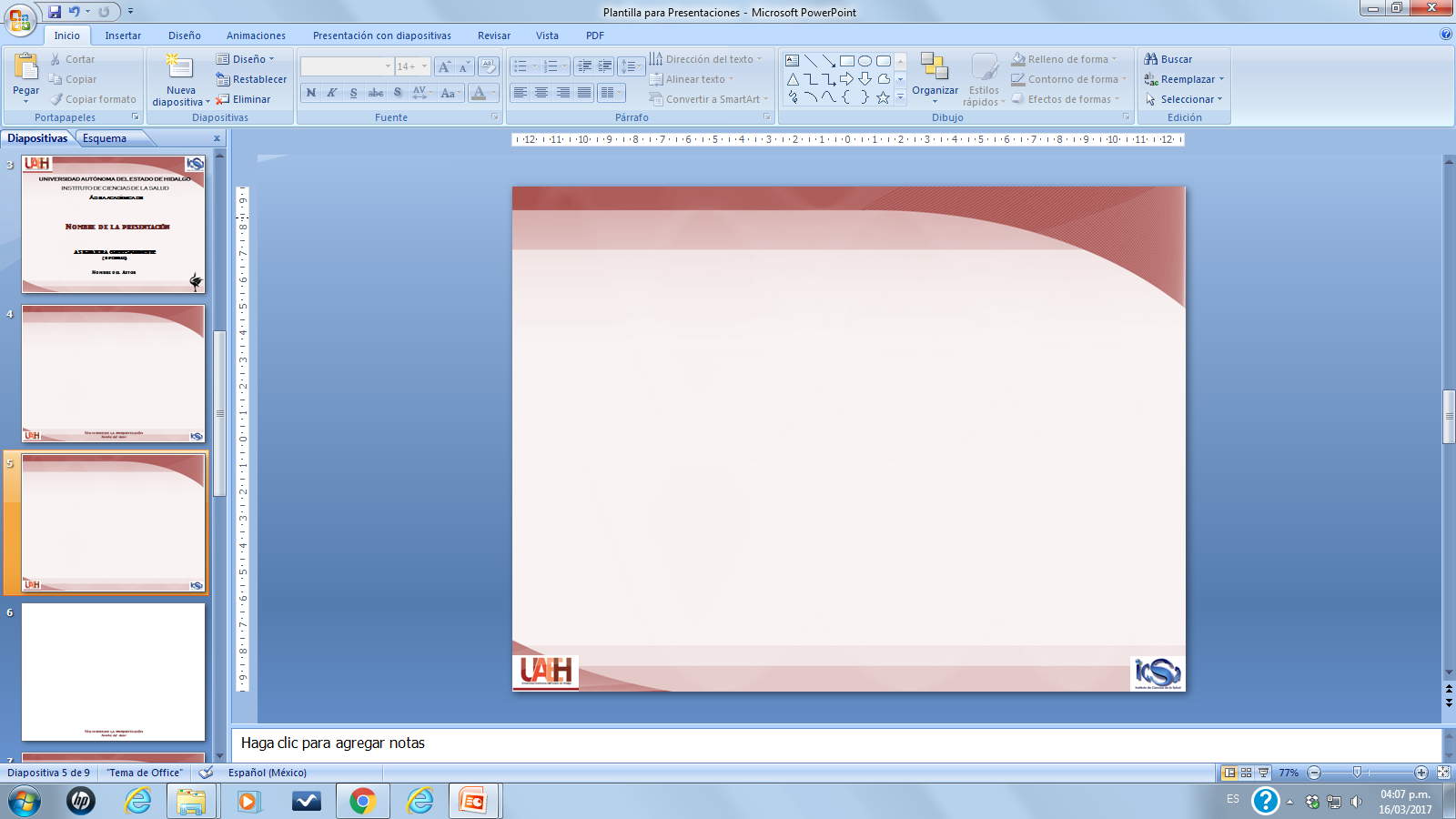 Los mecanismos causantes
Disminución de la función (fracturas)
Pérdida de inervación (polio)
 Disminución del flujo sanguíneo (Neuroesclerosis)
 Nutrición inadecuada (Kwashiorkor)
 Pérdida de la estimulación endocrina
 Envejecimiento
 Presión mecánica crónica
 Persistencia de daño tisular por cualquier lesión crónica
Adaptaciones celulares
Silvia Padilla Montaño
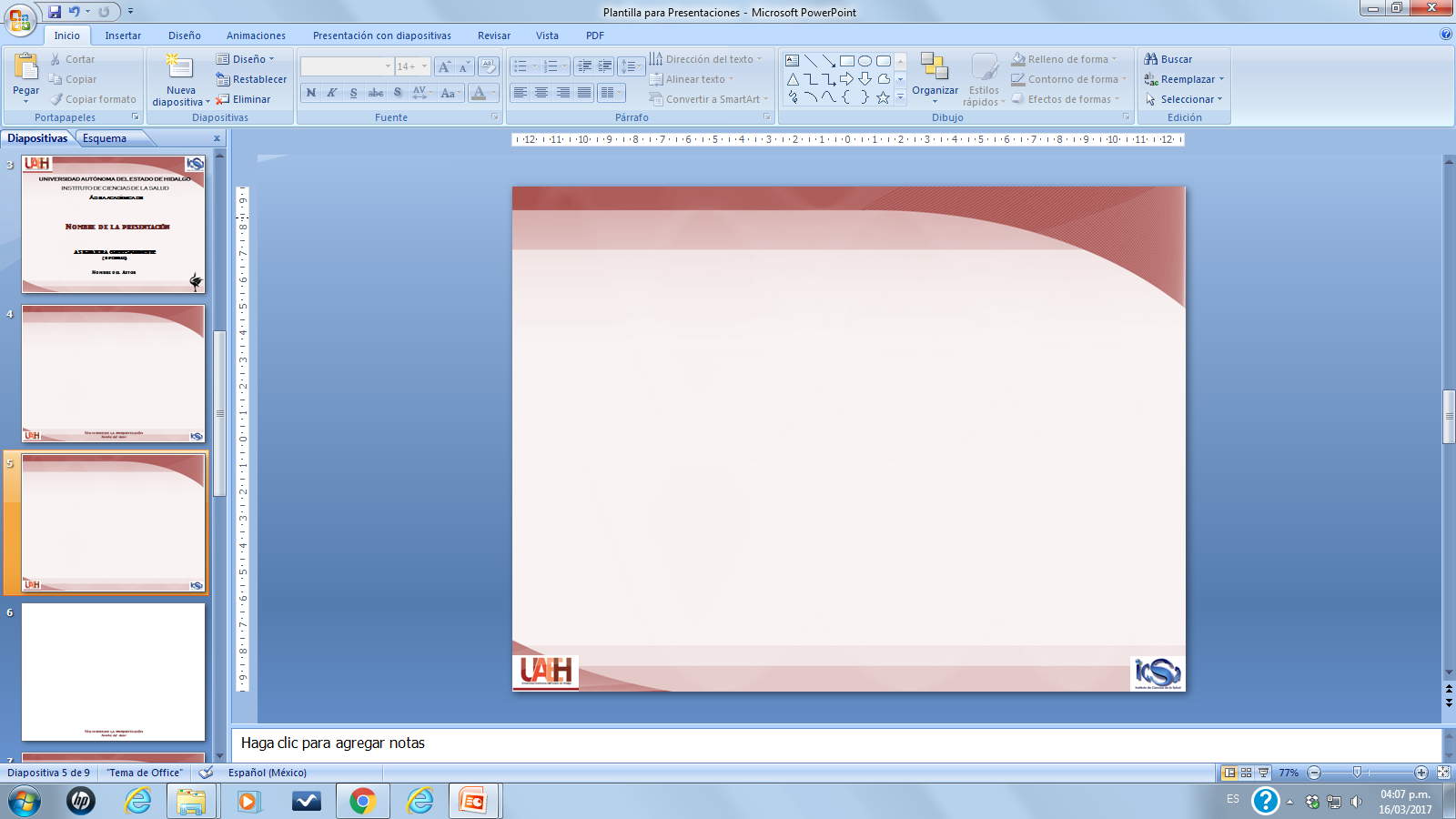 Se conocen dos formas
Atrofia fisiológica: 
	Si el estímulo que lleva a la célula a la atrofia es fisiológico, como puede ser la perdida de estimulación endocrina que sucede en la menopausia. 

Atrofia patológica 
	Cuando el estímulo que induce a la célula a entrar en atrofia es patológico.
Adaptaciones celulares
Silvia Padilla Montaño
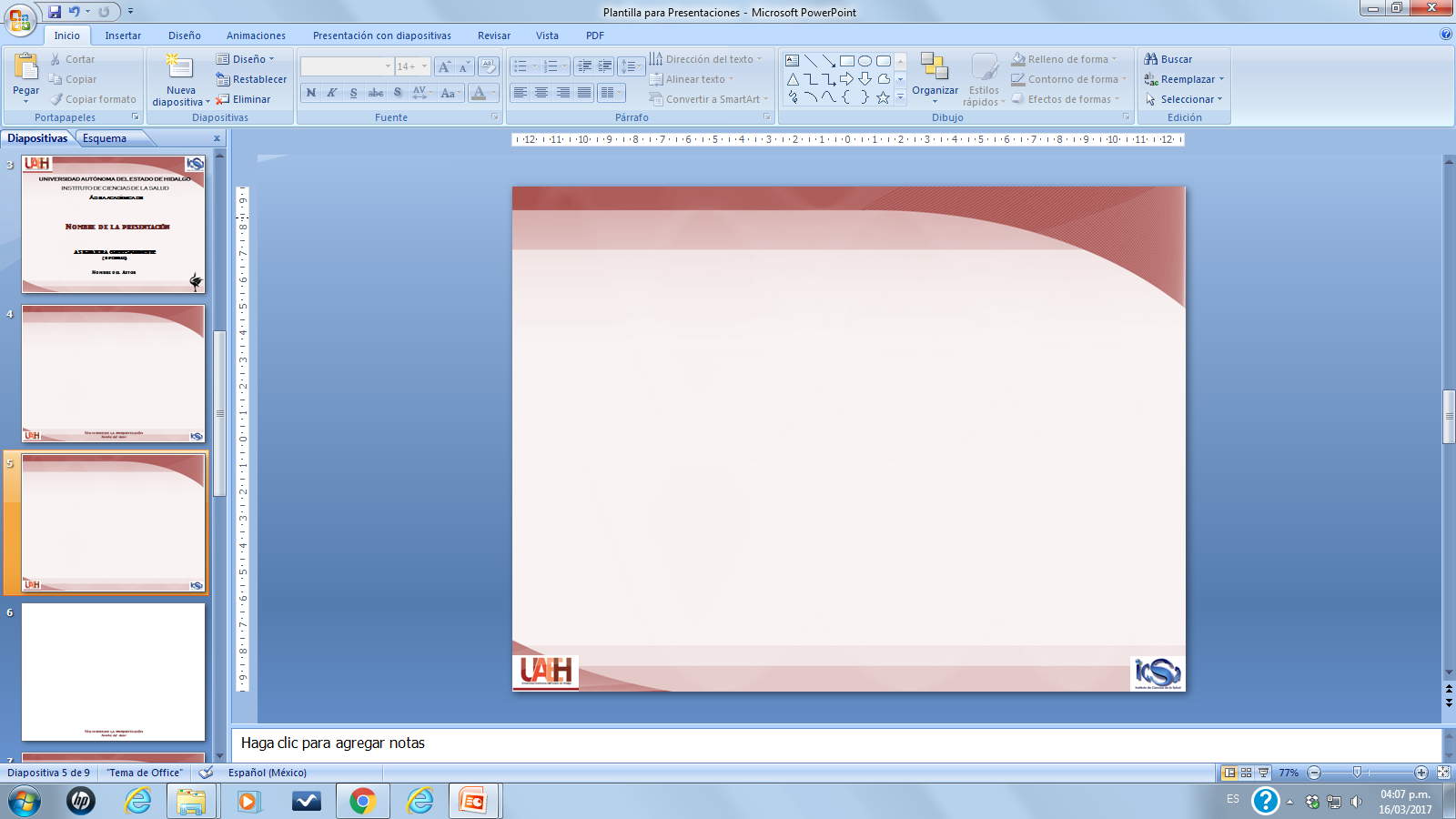 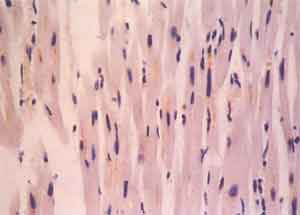 Adaptaciones celulares
Silvia Padilla Montaño
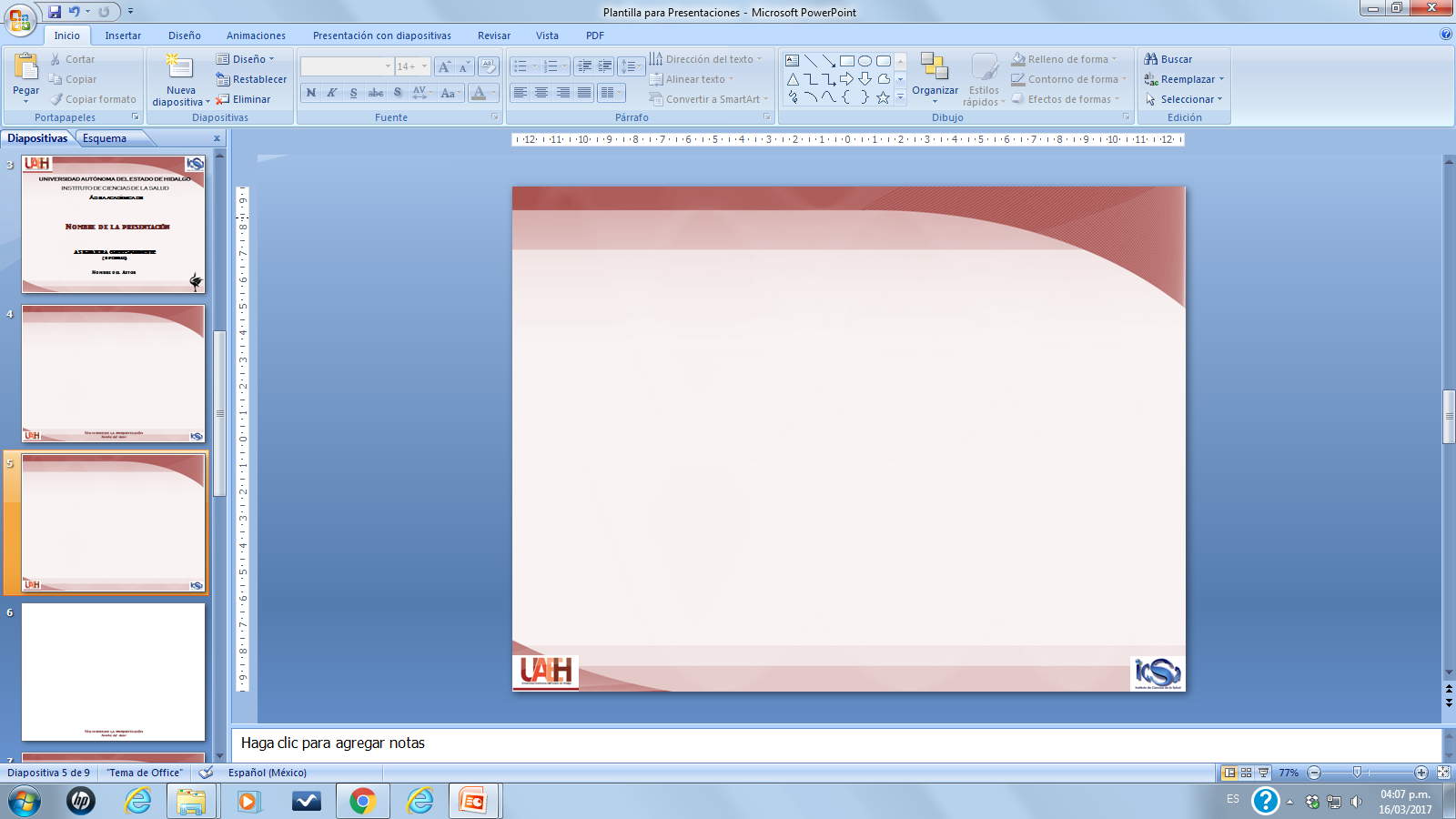 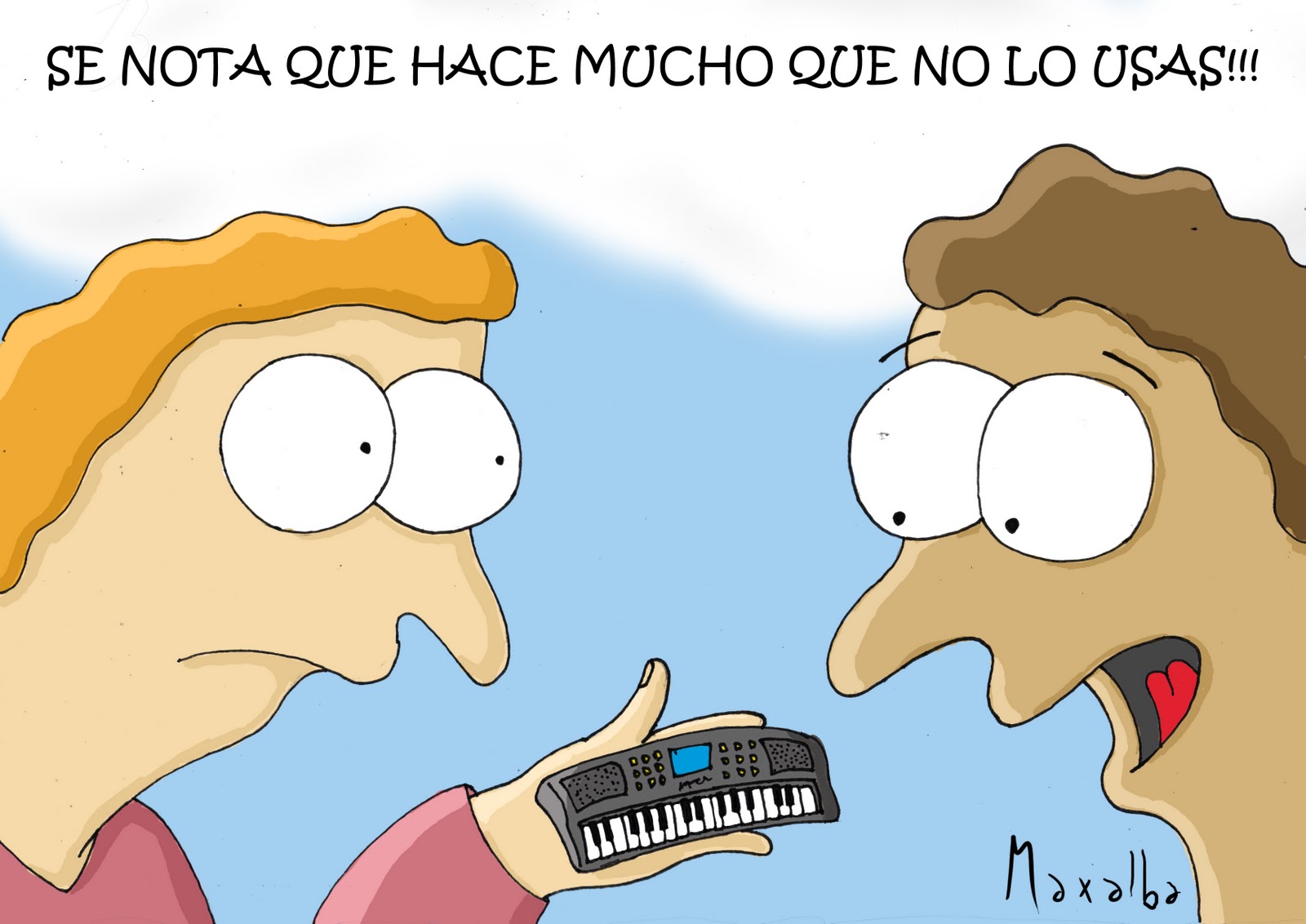 Adaptaciones celulares
Silvia Padilla Montaño
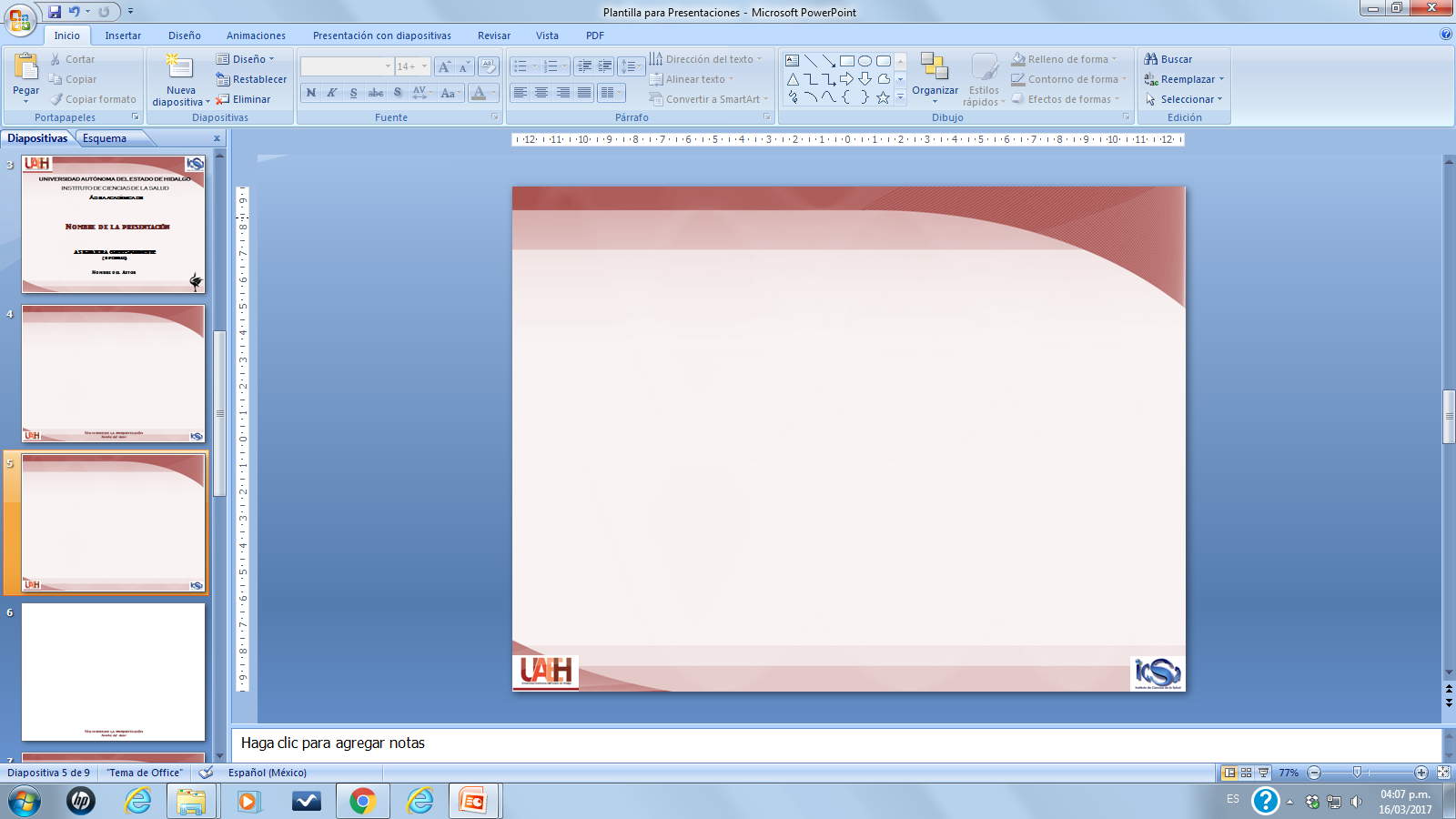 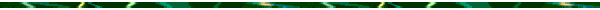 Aumento en el tamaño de las células que da como consecuencia el aumento de volumen de un órgano.
Hipertrofia
Adaptaciones celulares
Silvia Padilla Montaño
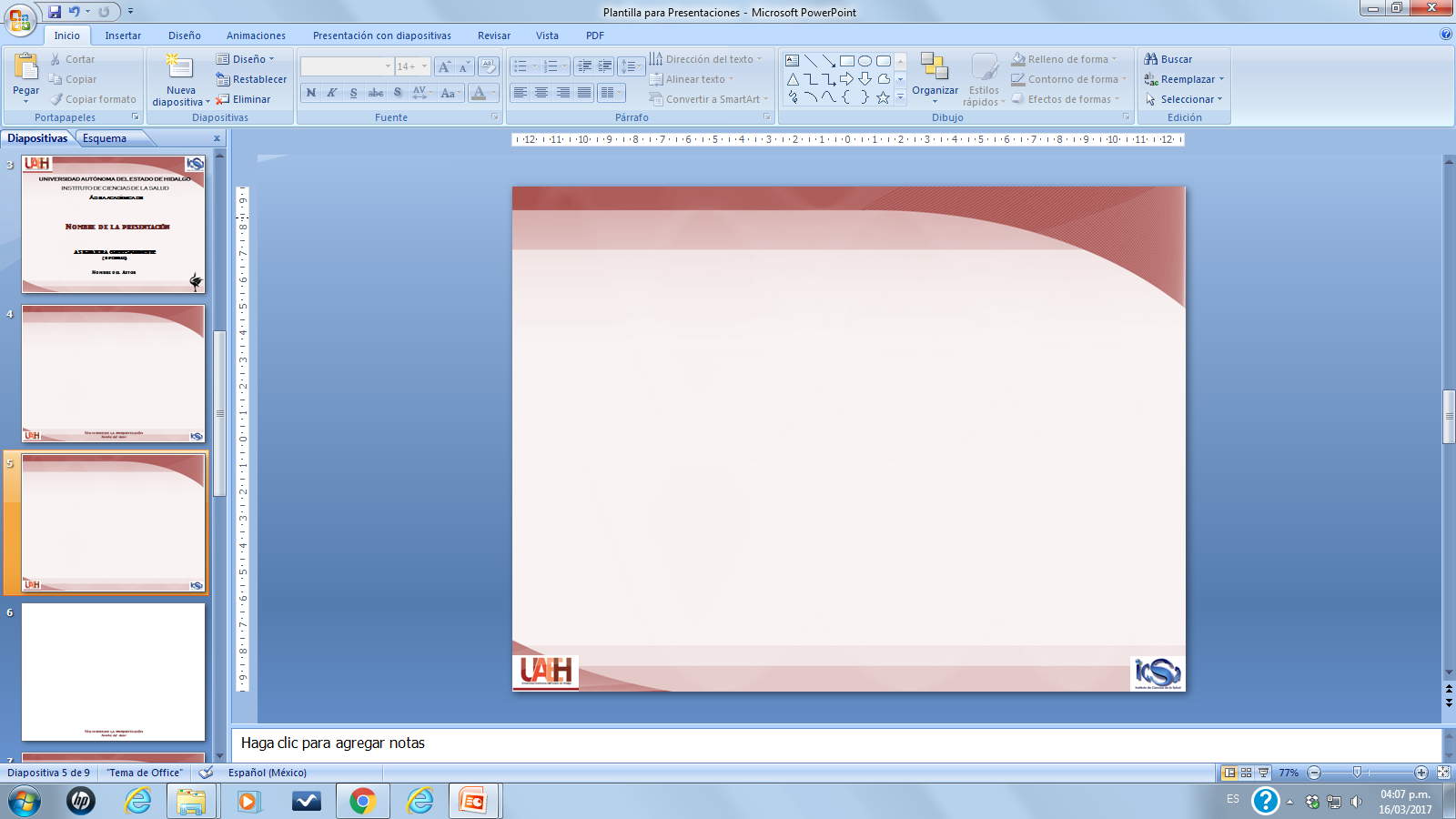 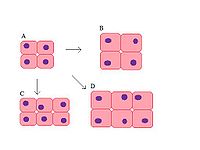 hipertrofia
Adaptaciones celulares
Silvia Padilla Montaño
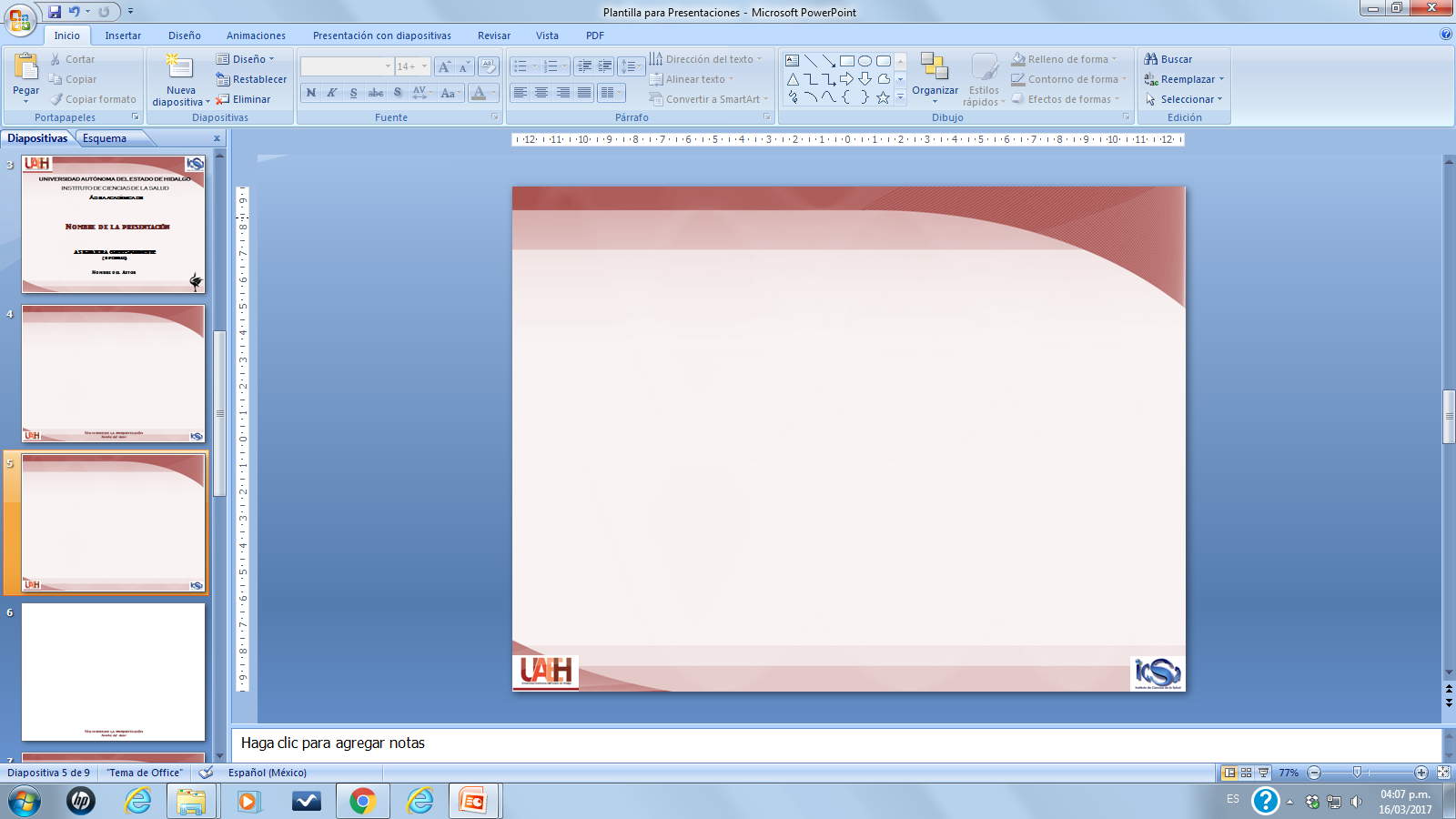 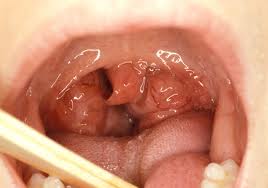 Adaptaciones celulares
Silvia Padilla Montaño
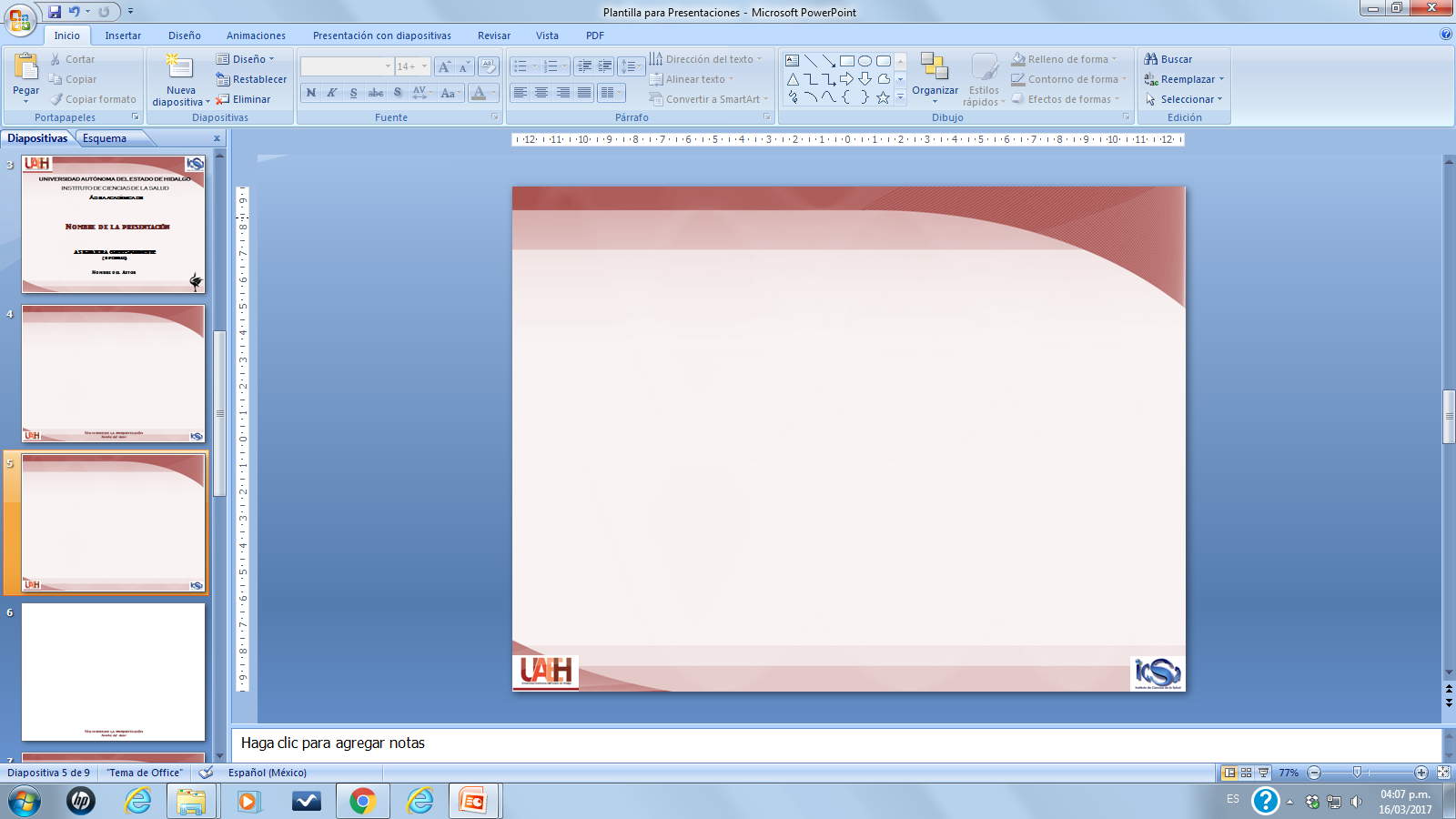 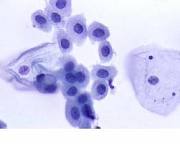 Adaptaciones celulares
Silvia Padilla Montaño
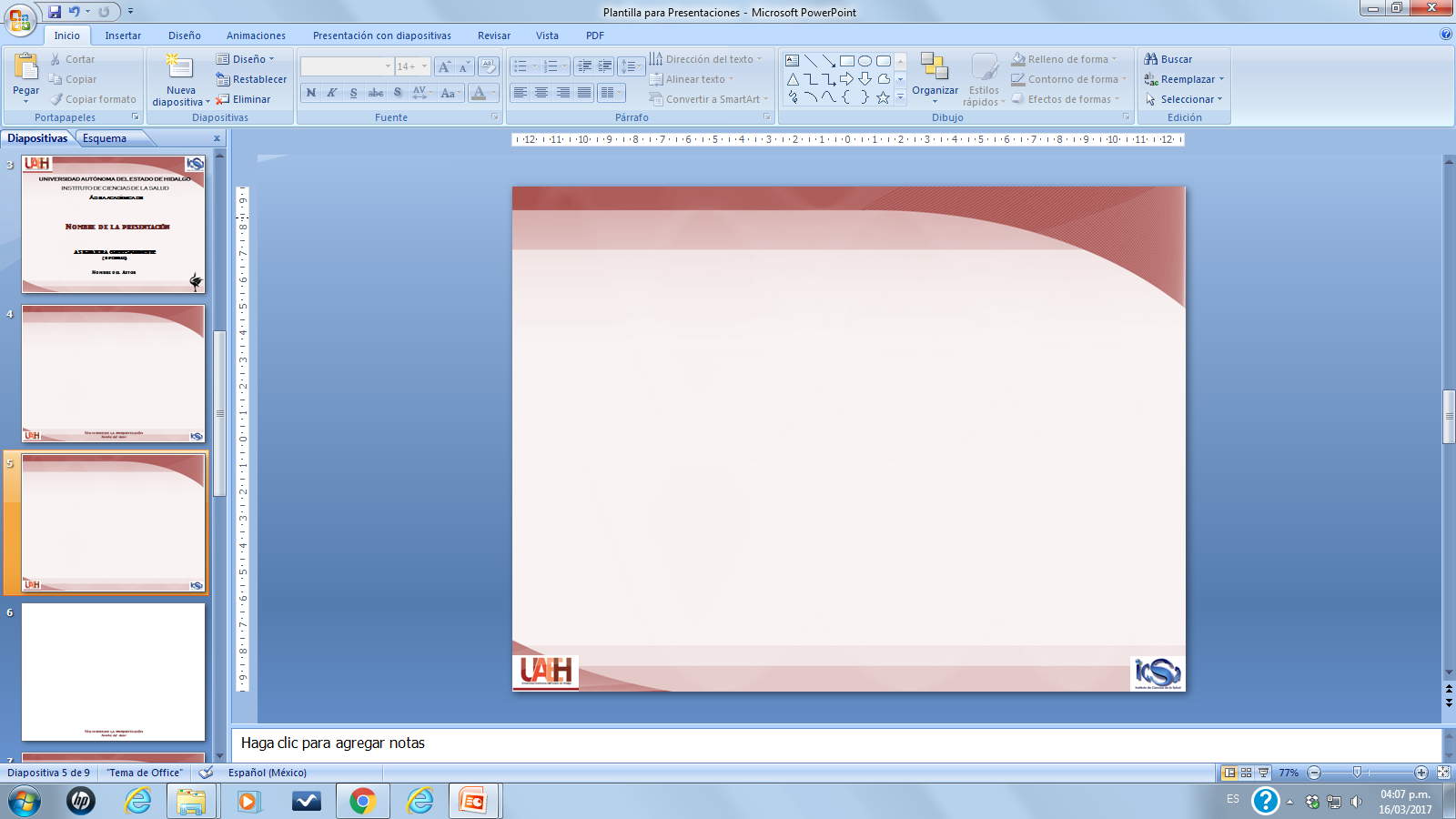 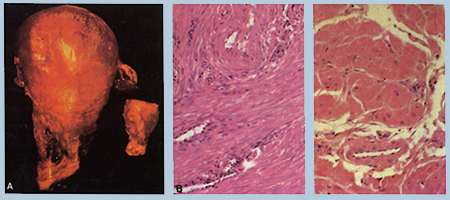 Adaptaciones celulares
Silvia Padilla Montaño
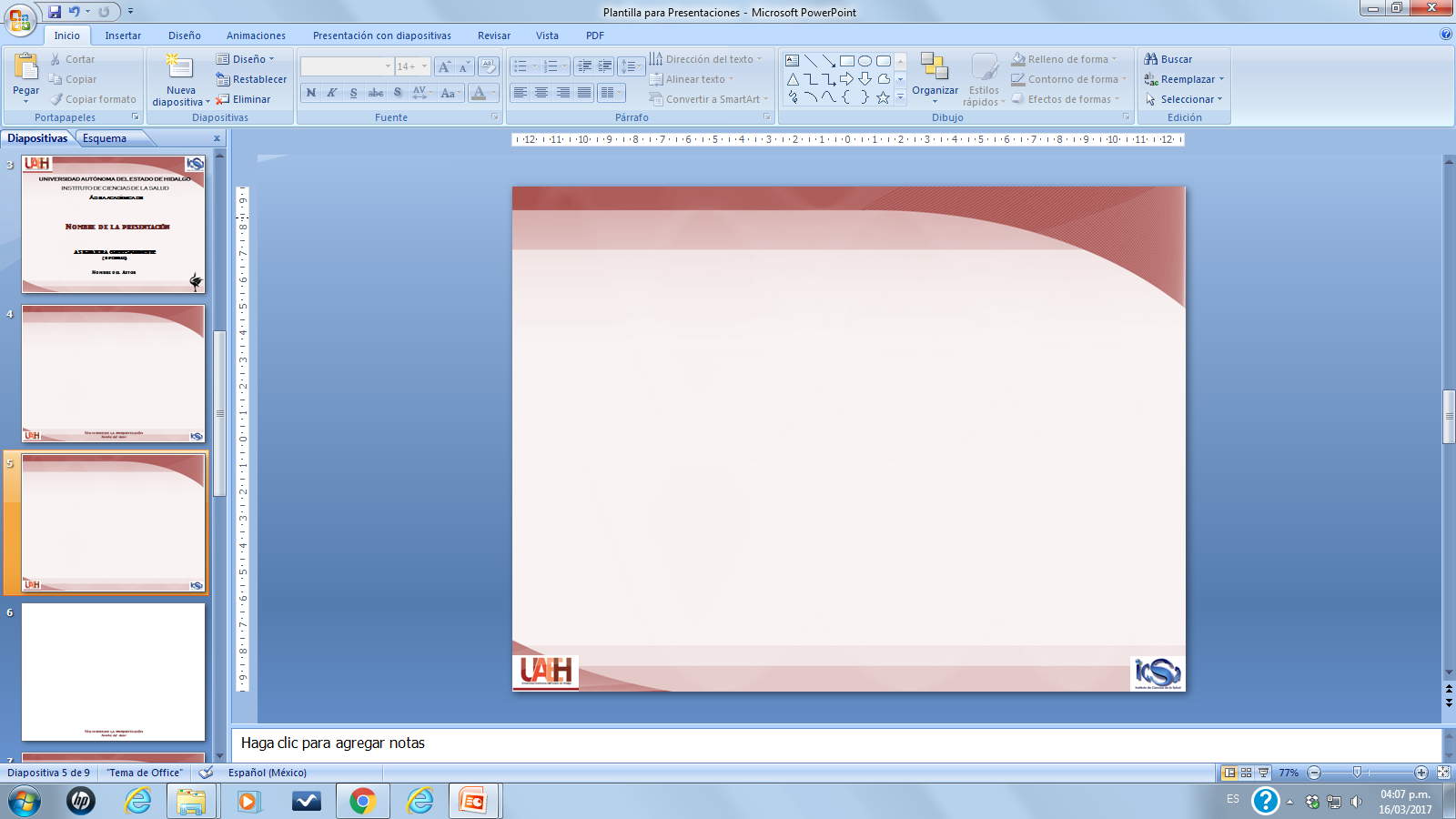 Hipertrofia por estimulo hormonal
Hipertrofia  adaptativa o compensadora
Adaptaciones celulares
Silvia Padilla Montaño
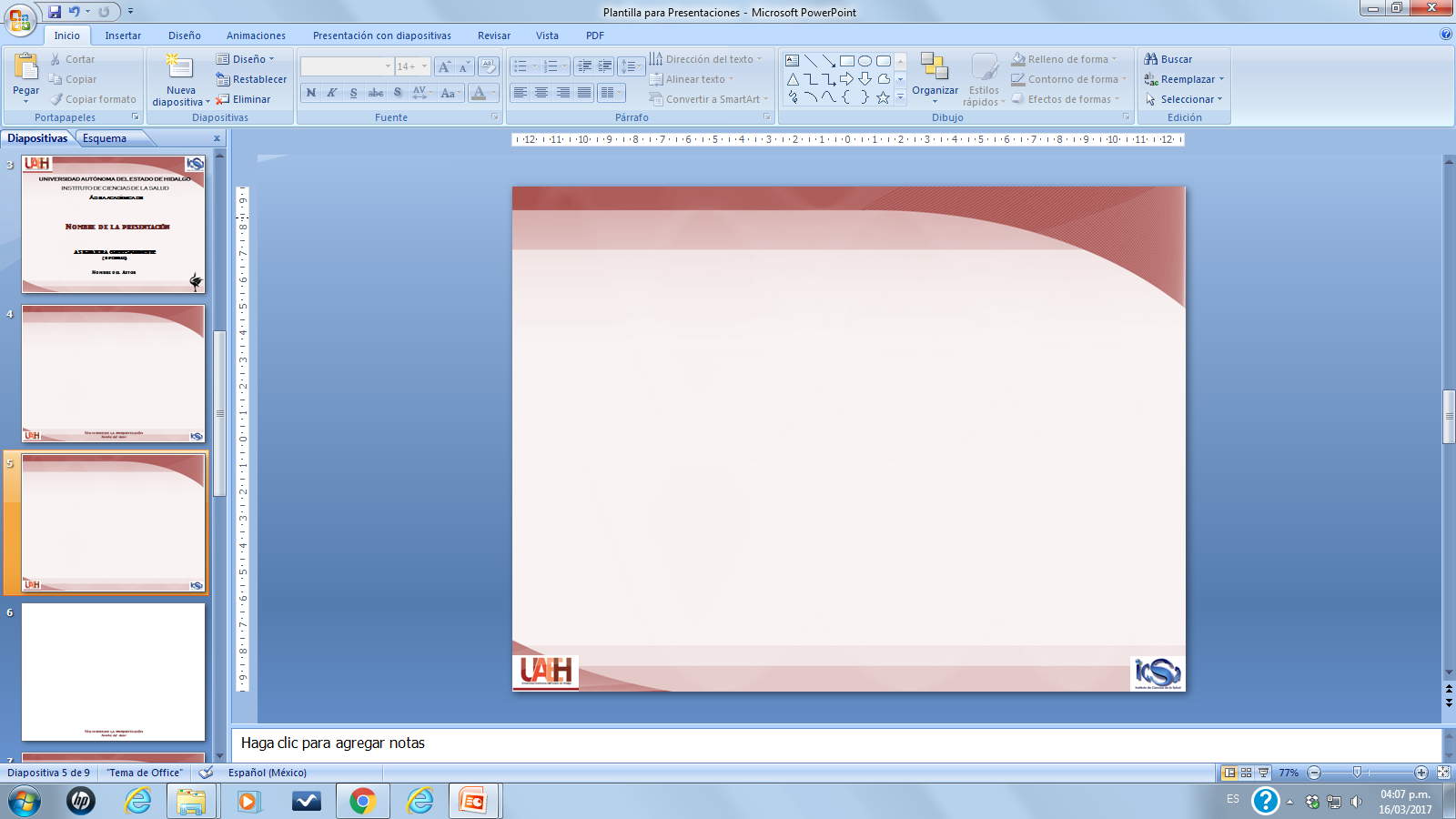 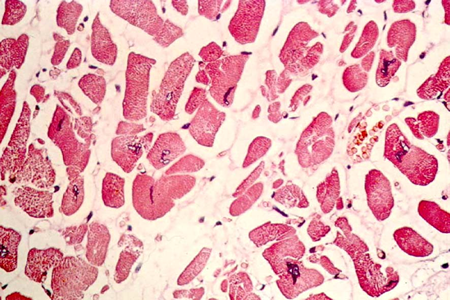 Adaptaciones celulares
Silvia Padilla Montaño
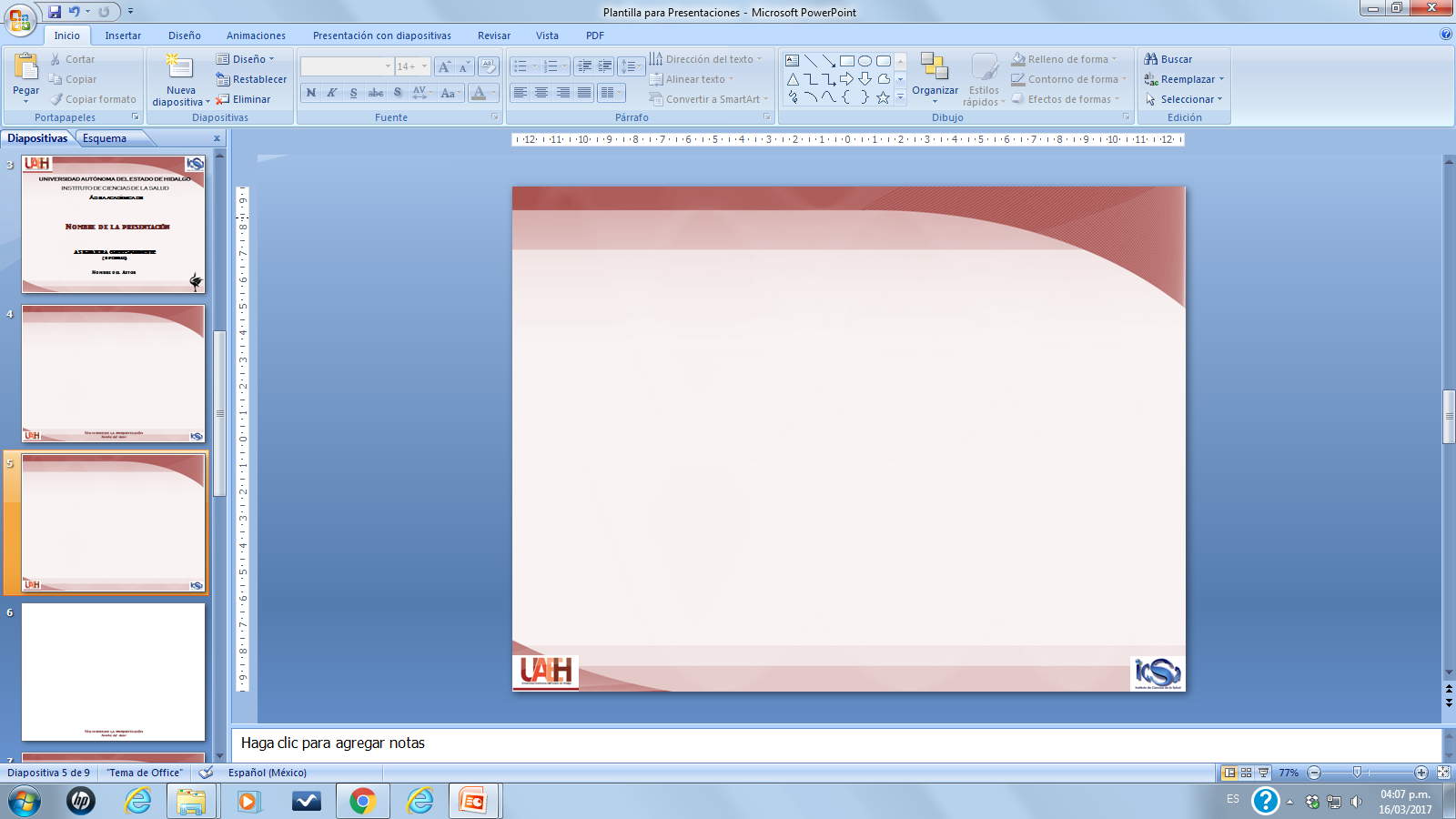 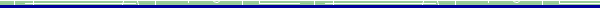 Aumento en el numero de células y por consecuencia aumenta el volumen del órgano afectado. Ejemplo: cáncer
Hiperplasia
Adaptaciones celulares
Silvia Padilla Montaño
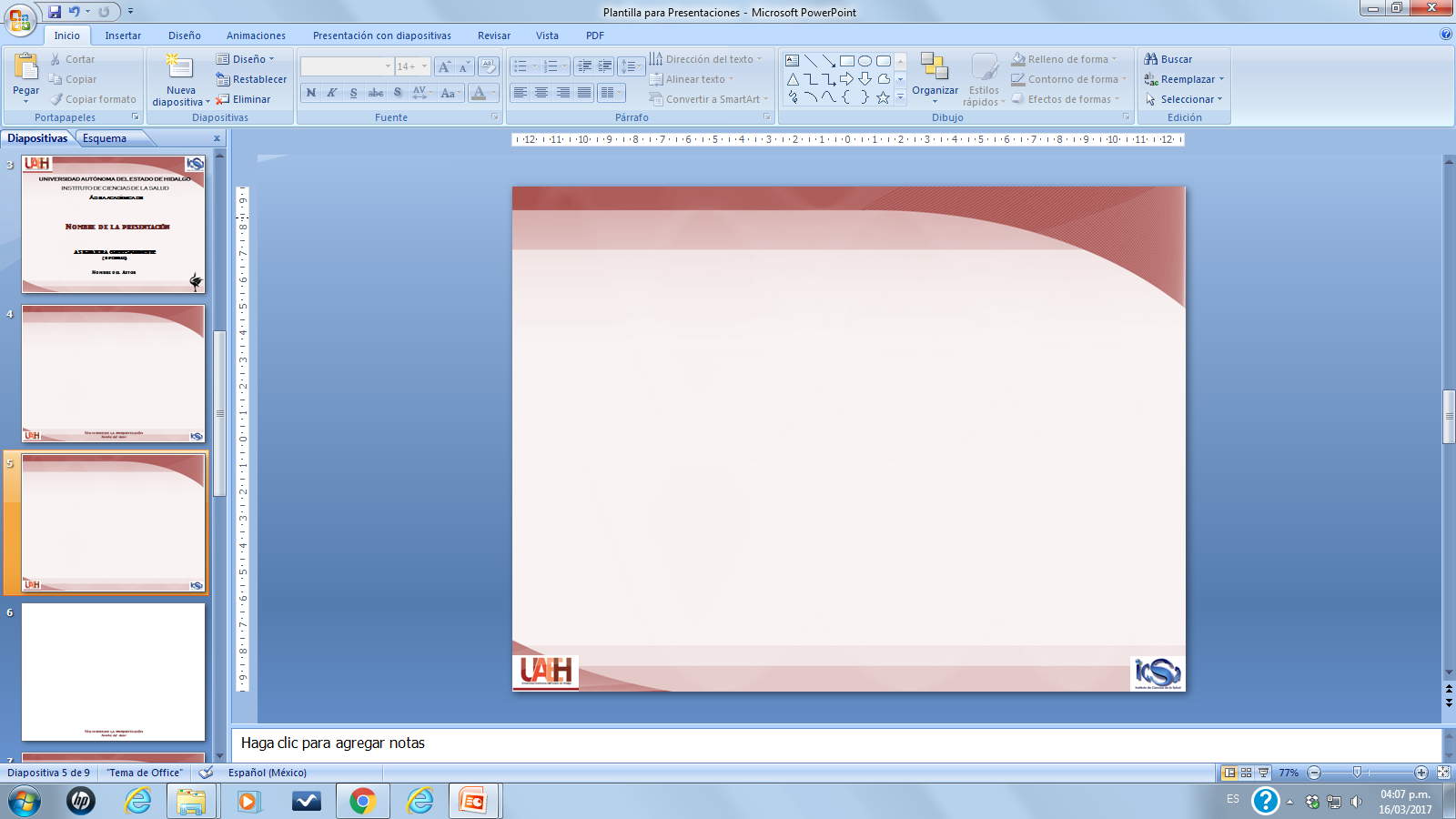 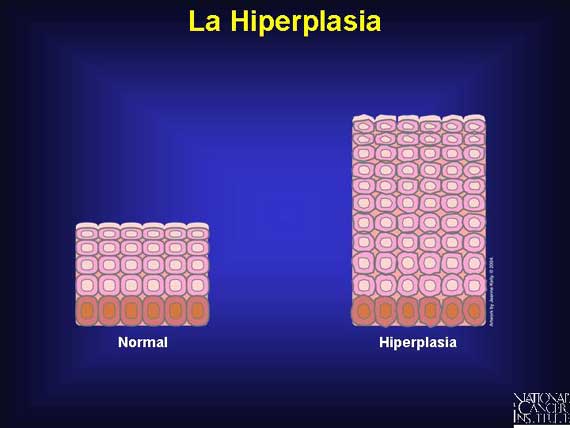 Adaptaciones celulares
Silvia Padilla Montaño
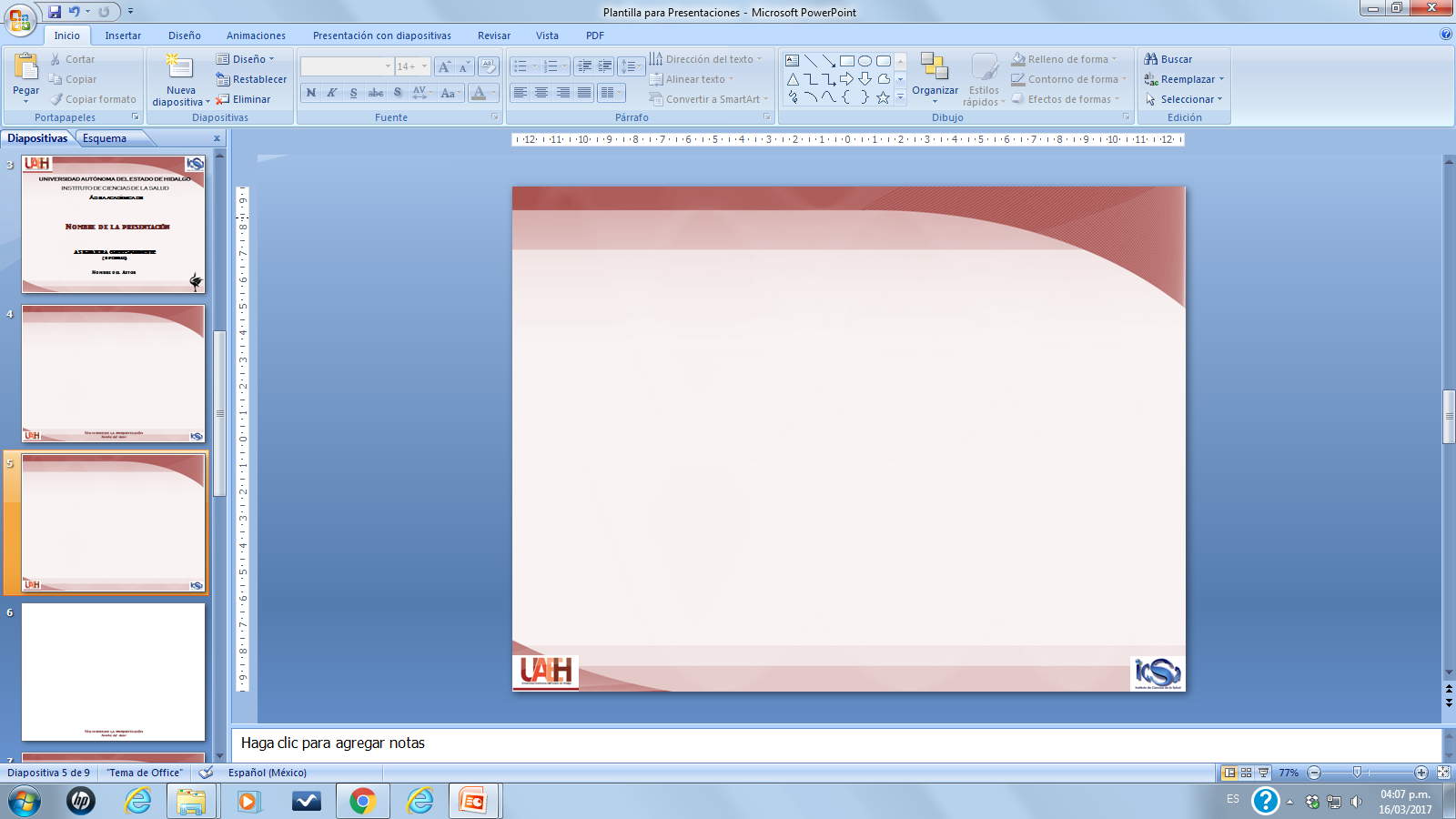 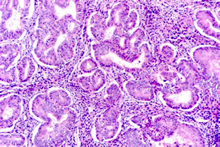 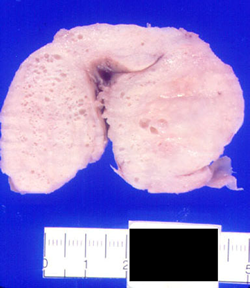 Adaptaciones celulares
Silvia Padilla Montaño
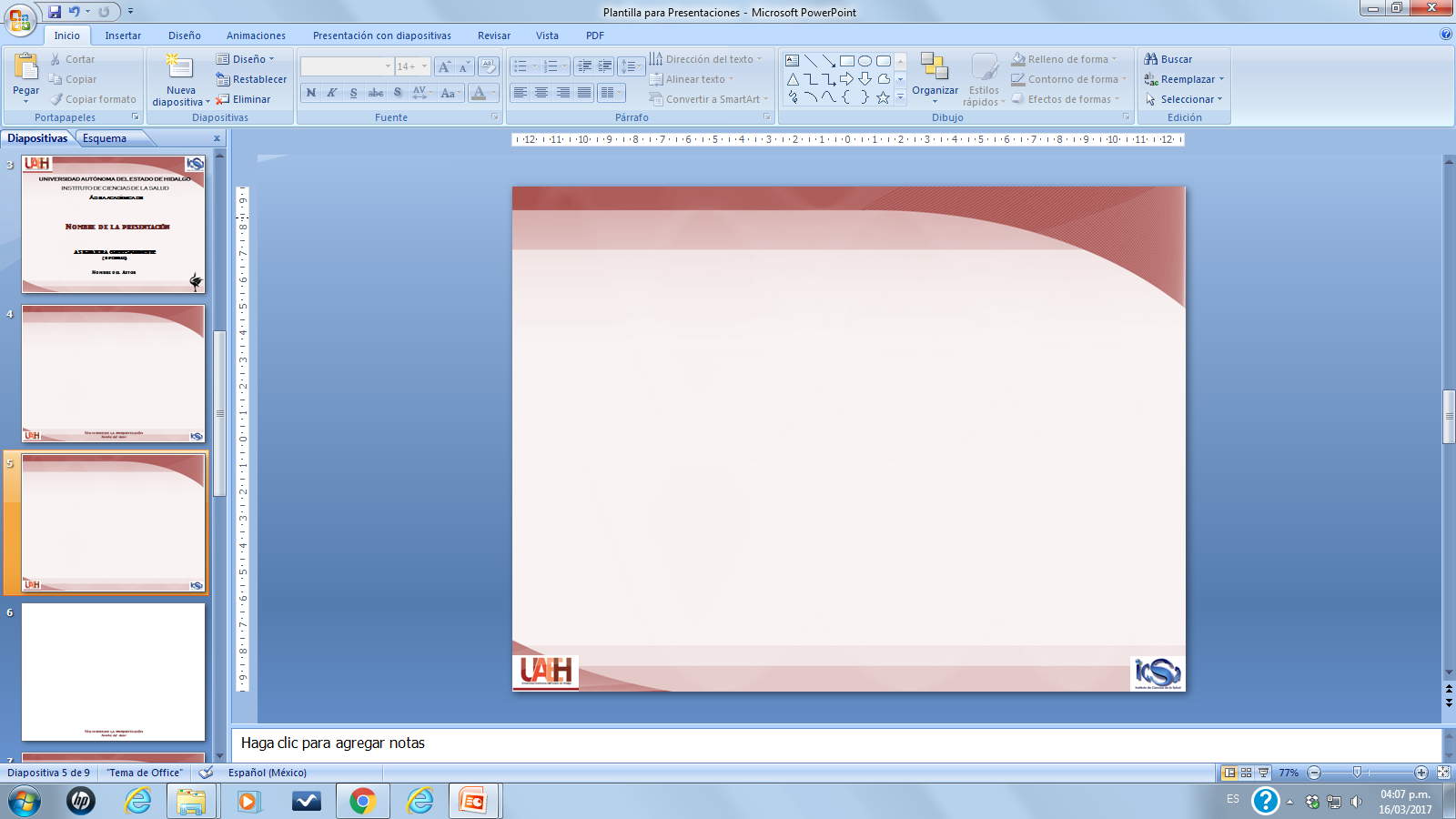 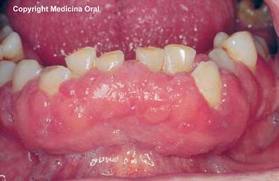 Hiperplasia
Adaptaciones celulares
Silvia Padilla Montaño
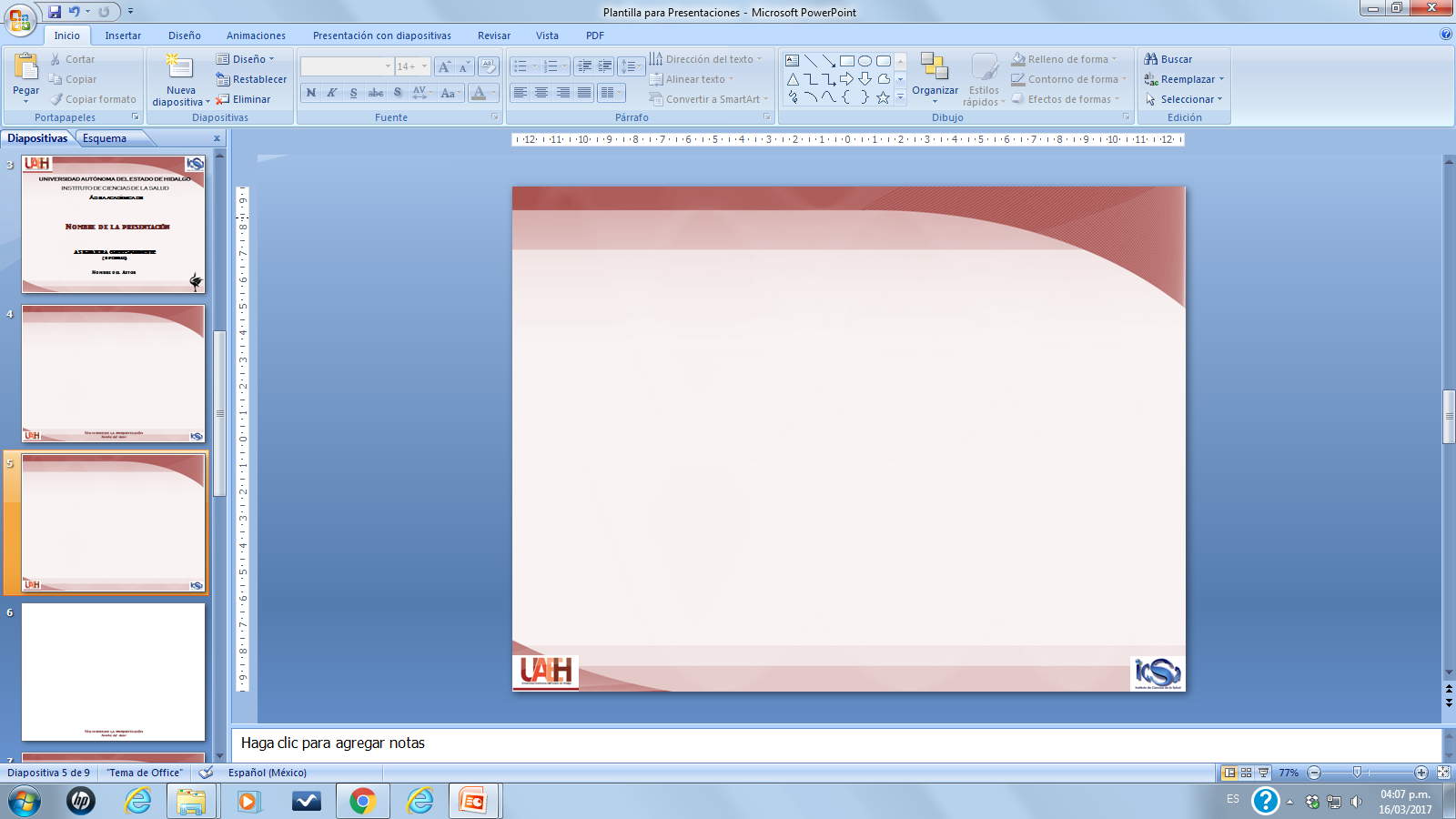 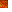 Cambio reversible en el cual una célula de tipo adulto es sustituida por otra de tipo adulto
Metaplasia
Adaptaciones celulares
Silvia Padilla Montaño
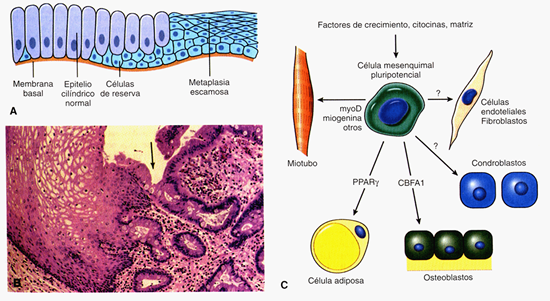 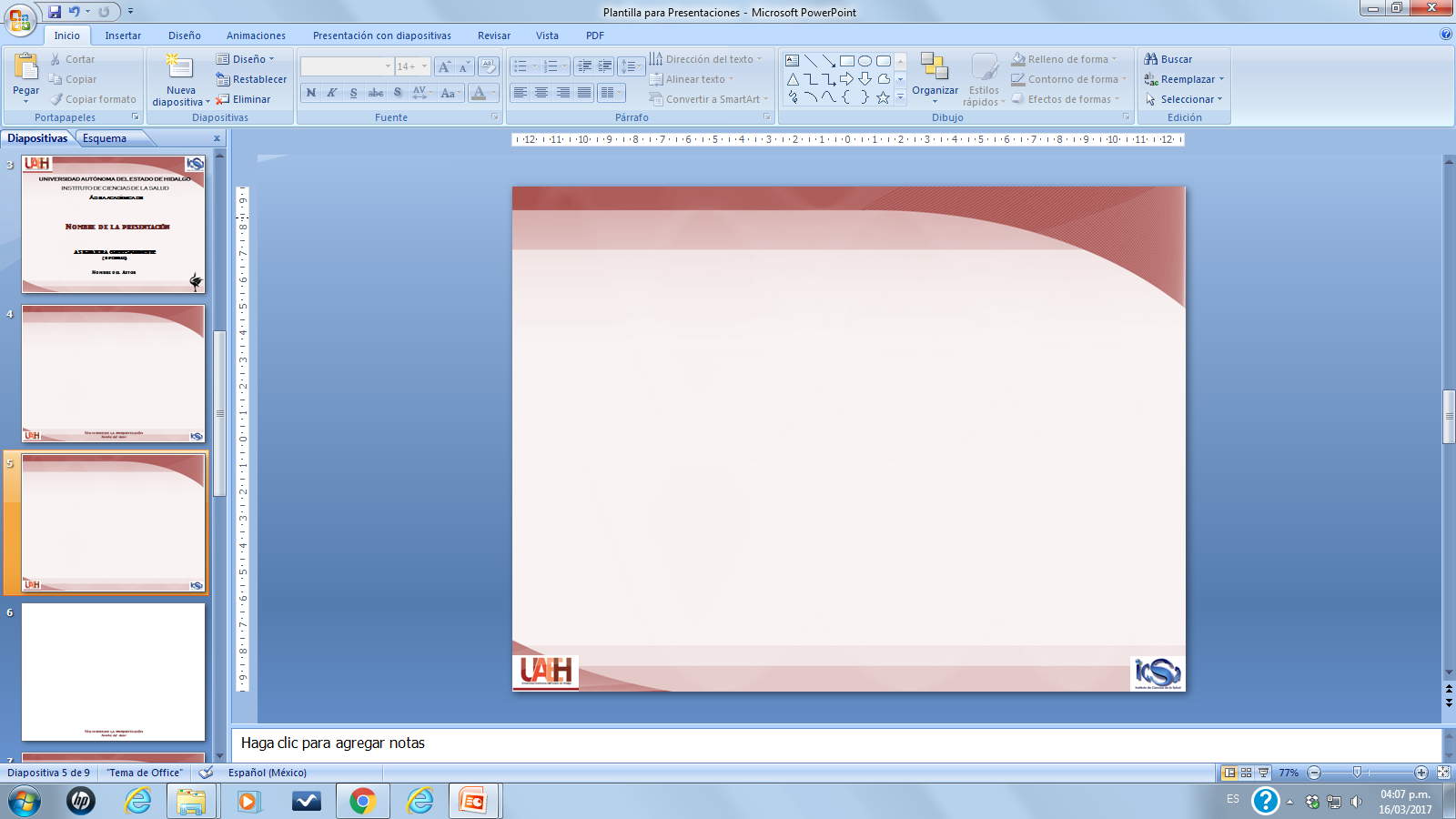 Adaptaciones celulares
Silvia Padilla Montaño
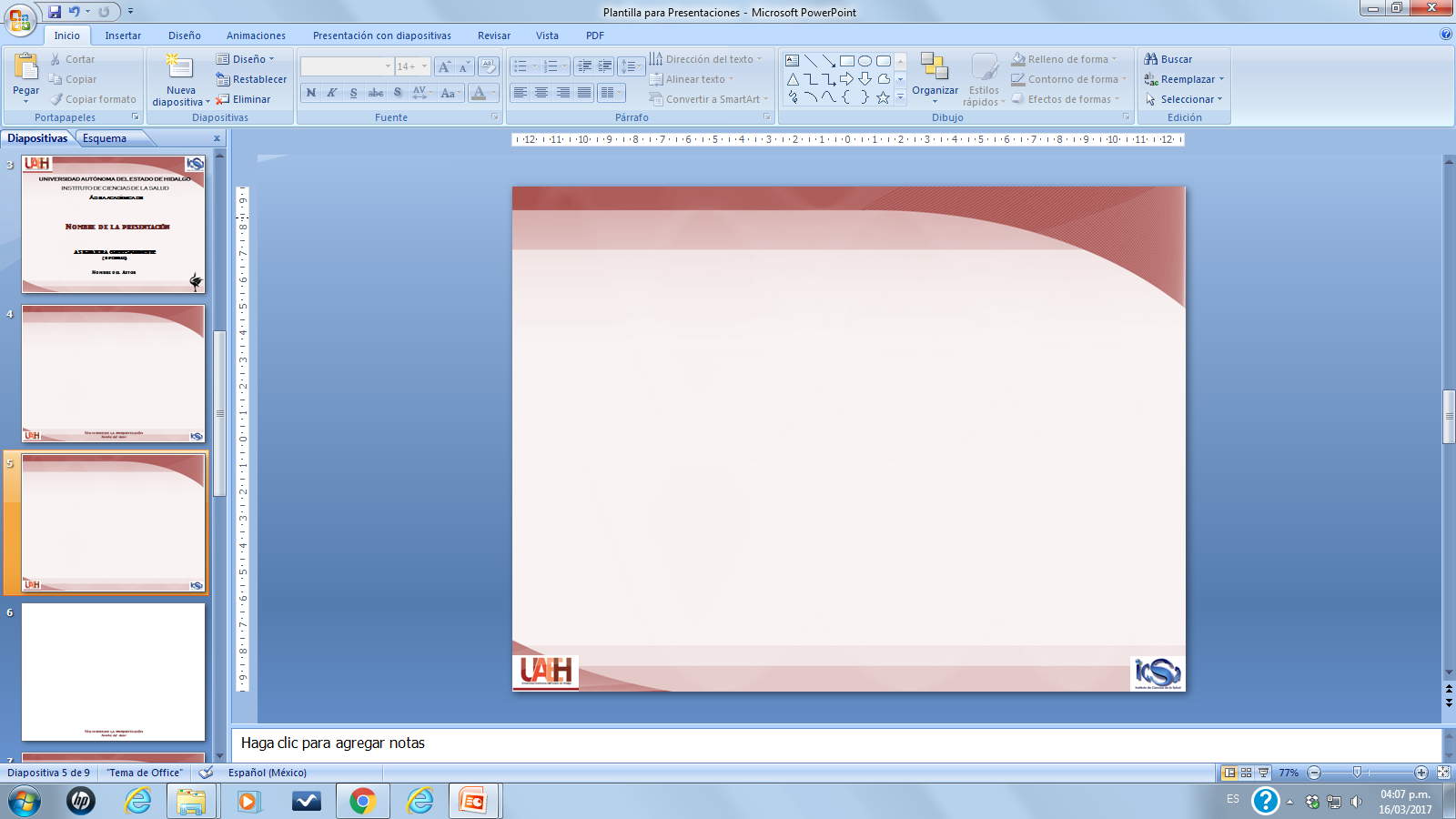 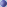 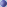 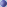 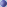 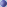 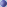 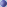 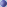 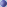 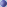 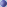 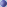 Causas de la Metaplasia
Adaptaciones celulares
Silvia Padilla Montaño
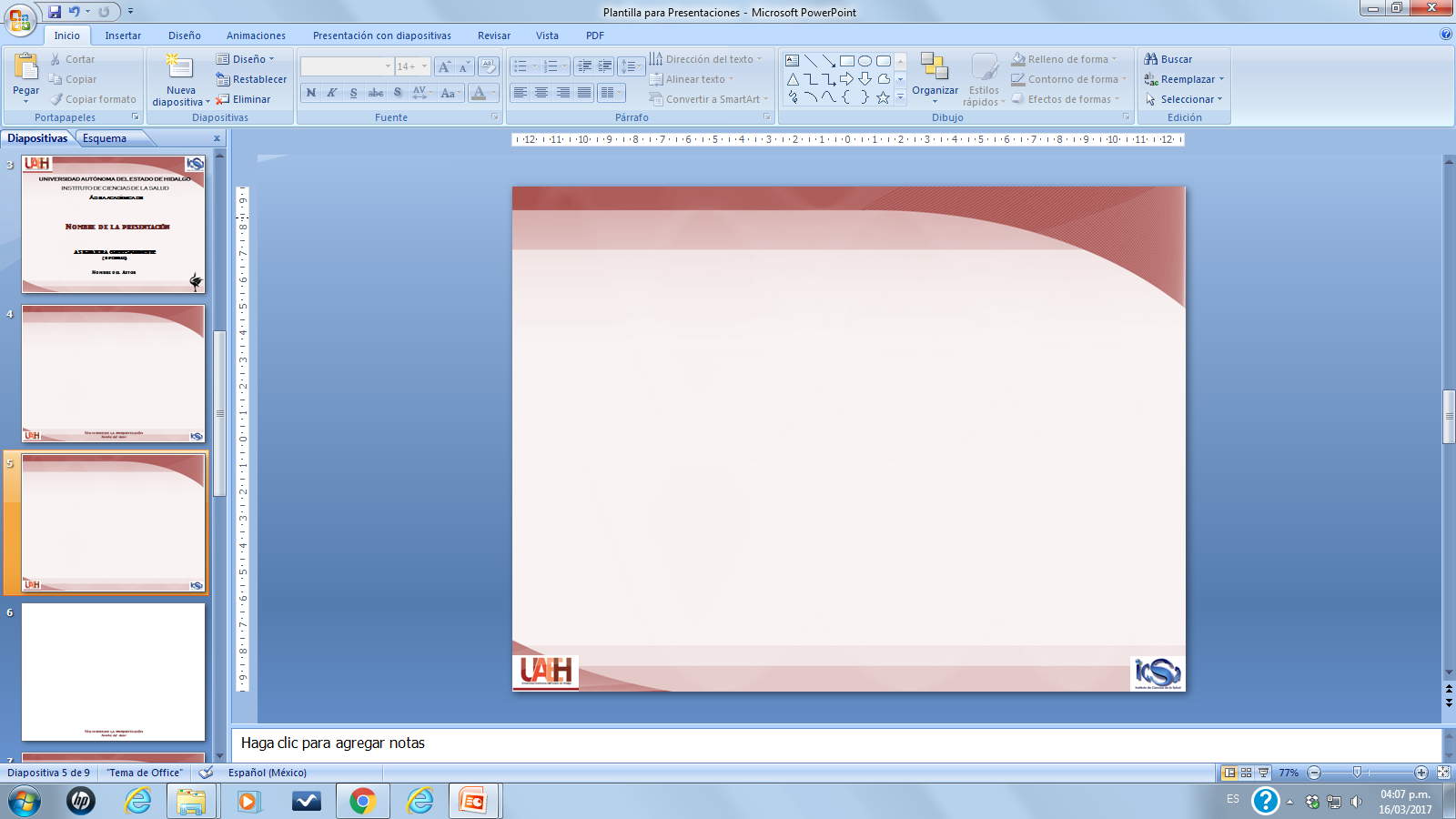 Clasificación de la Metaplasia
A) Metaplasia a partir de células 	primigenias 
B) Metaplasia directa
C) Metaplasia indirecta
Adaptaciones celulares
Silvia Padilla Montaño
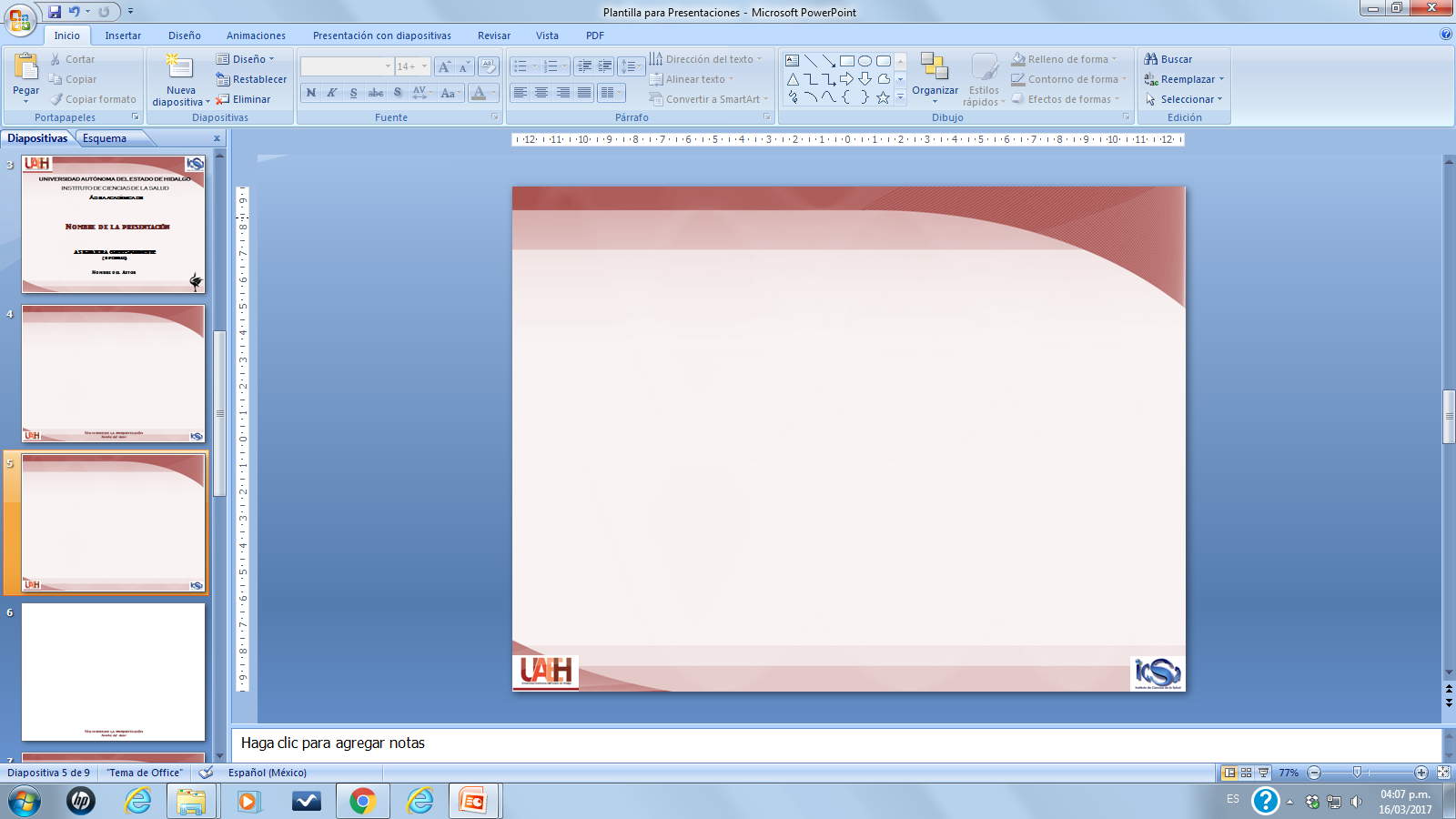 Se conocen las siguientes formas
Metaplasia intestinal
Metaplasia escamosa
Metaplasia  apocrina
Metaplasia  intestinal 
Metaplasia desidual
Metaplasia mesenquimal
Metaplasia cartilaginosa
Metaplasia osea
Adaptaciones celulares
Silvia Padilla Montaño
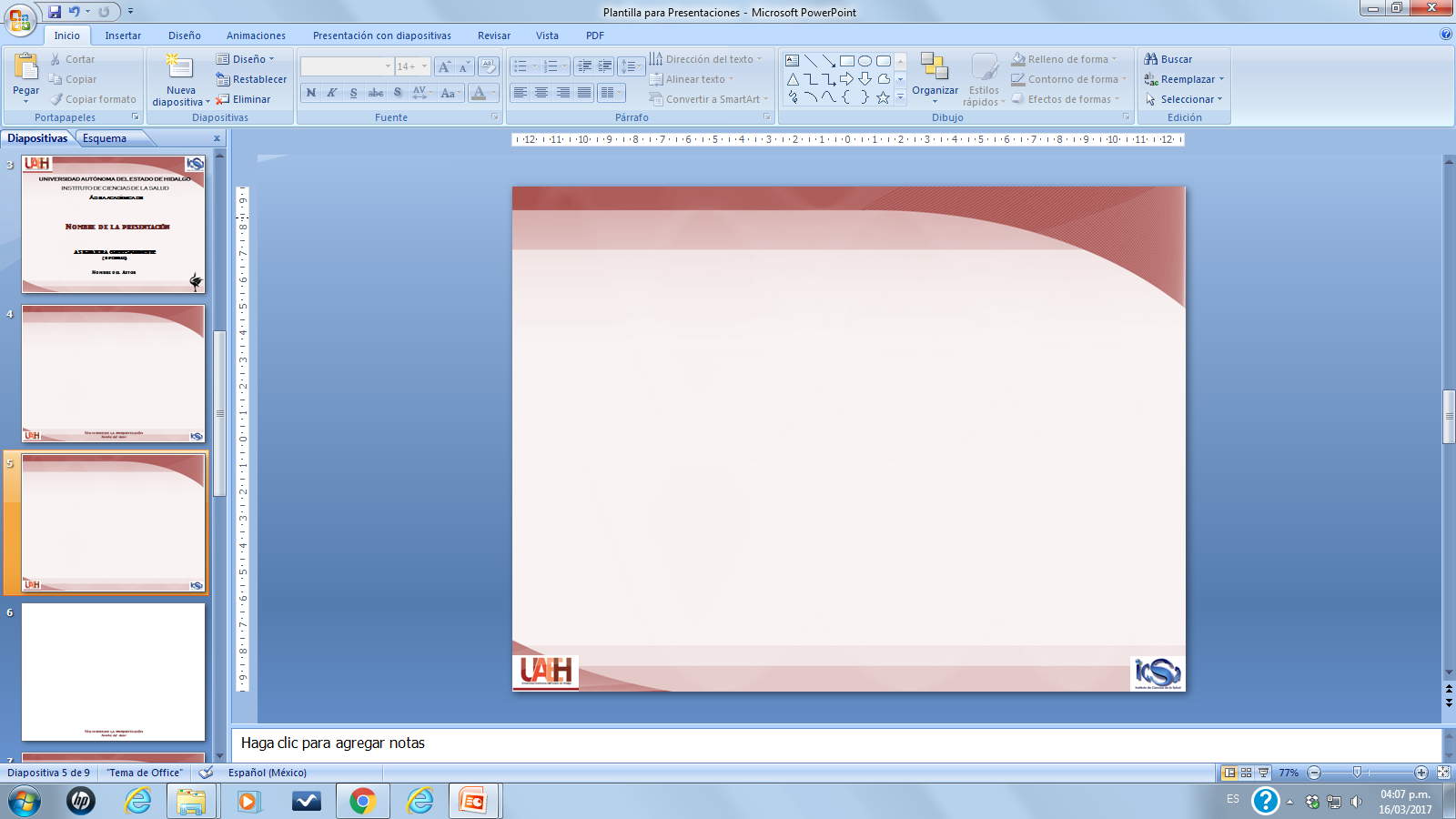 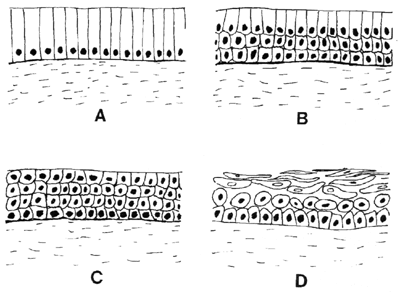 Epitelio cilíndrico              Hiperplasia de
  normal                     células cilíndricas
Epitelio xilíndrico normal	Hiperplasia de células 					cilíndricas

Metaplasia   escamosa       Metaplasia   escamosa
inmadura                             madura
Adaptaciones celulares
Silvia Padilla Montaño
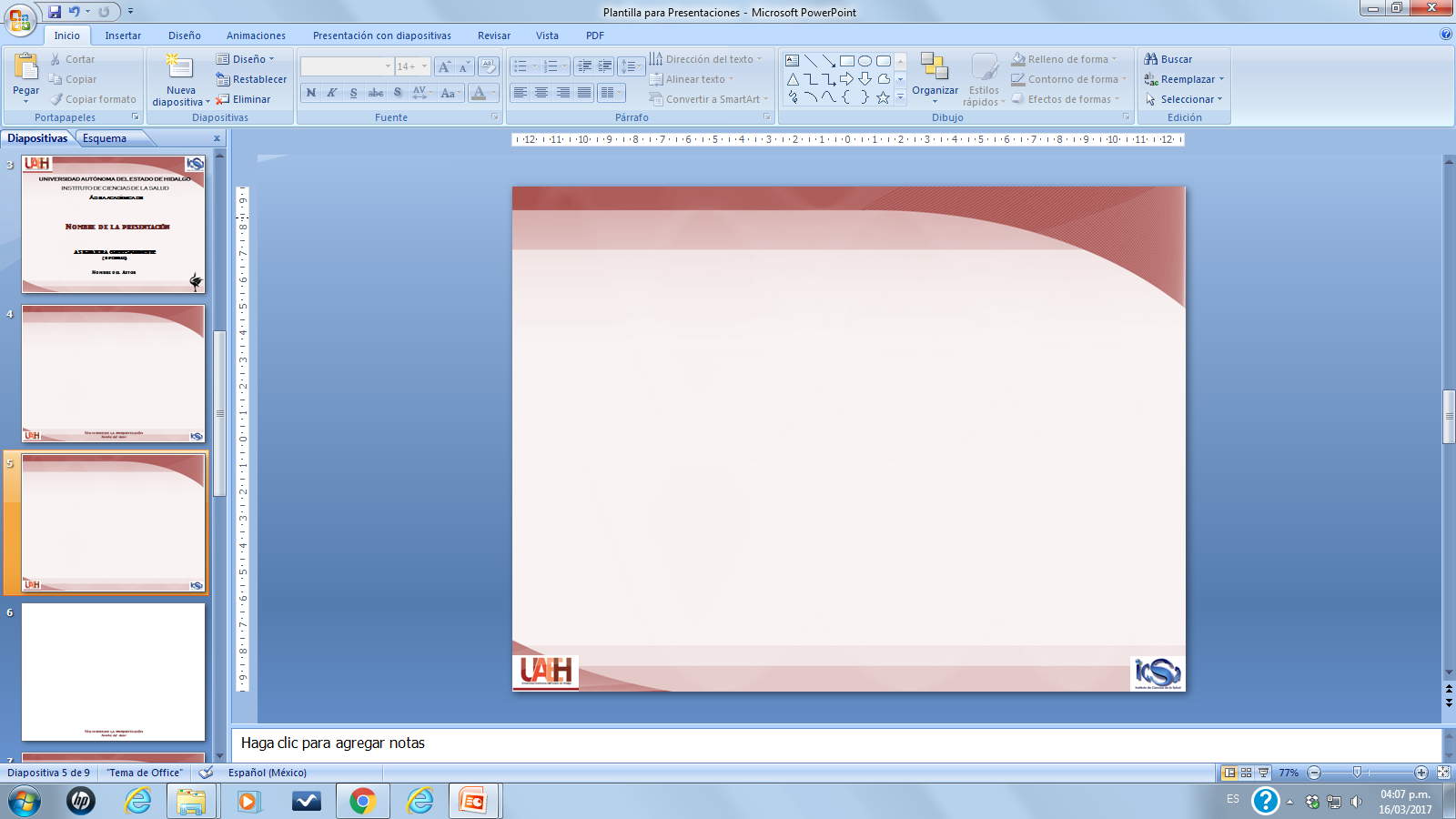 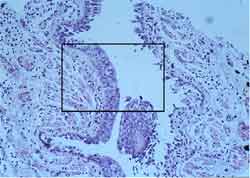 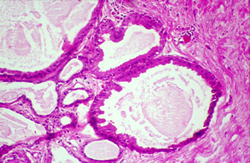 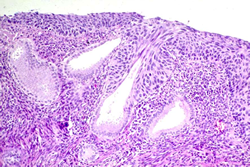 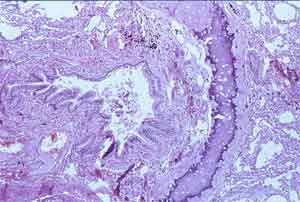 Adaptaciones celulares
Silvia Padilla Montaño
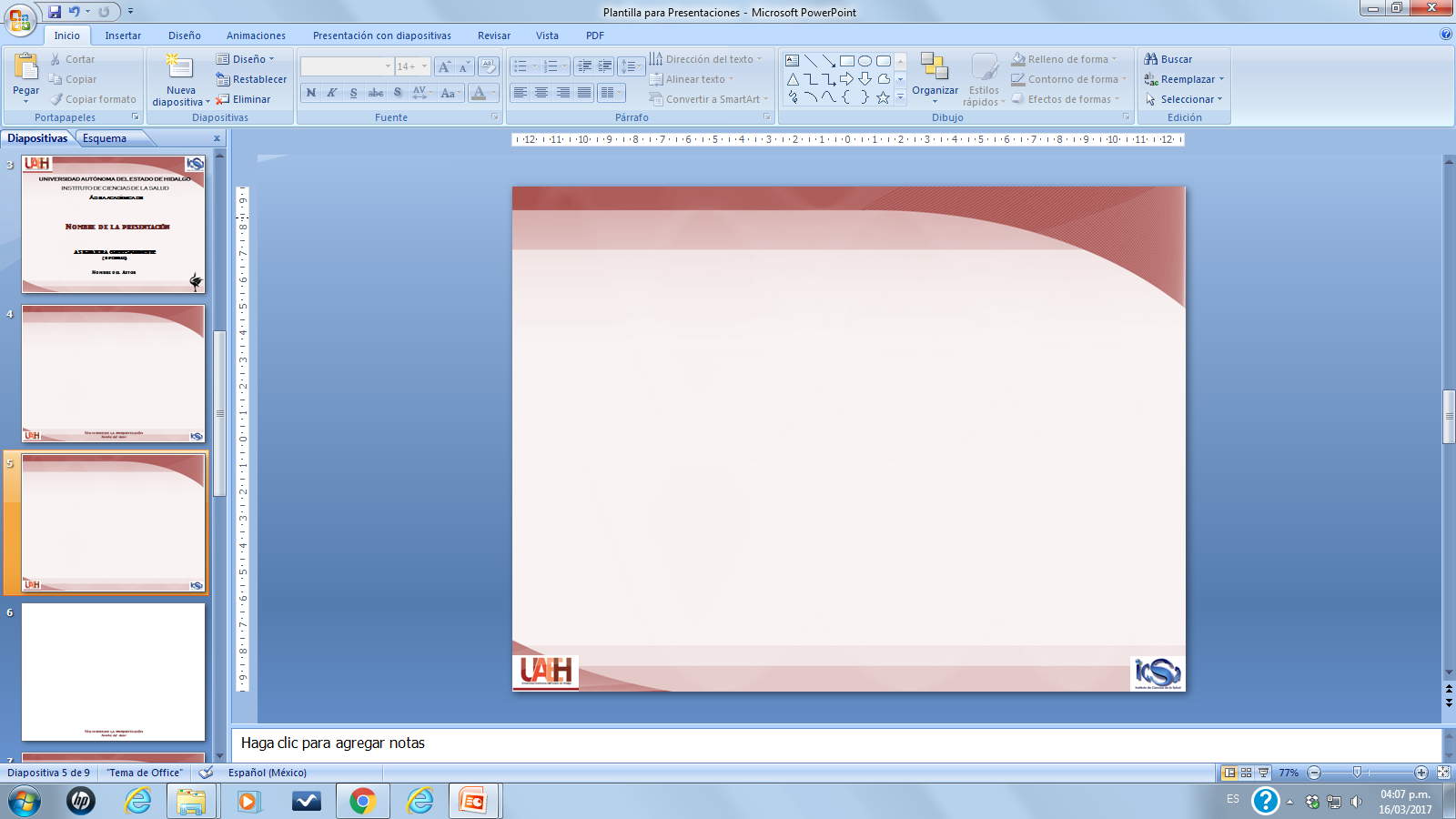 Alteración de las células adultas y se caracteriza por variación de volumen, forma y organización; puede ser reversible si se elimina la causa
DISPLASIA
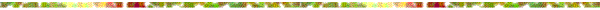 Adaptaciones celulares
Silvia Padilla Montaño
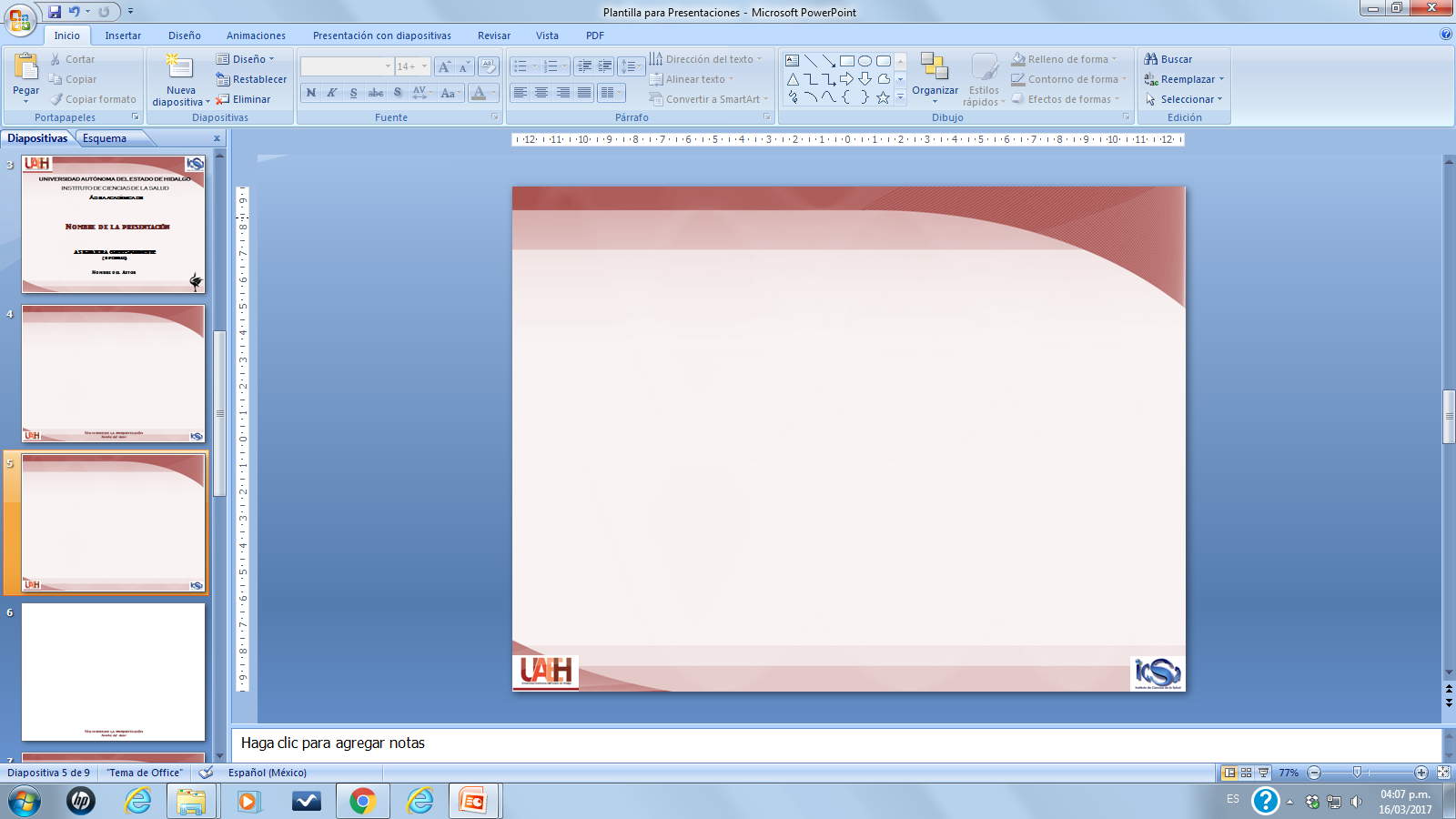 Adaptaciones celulares
Silvia Padilla Montaño
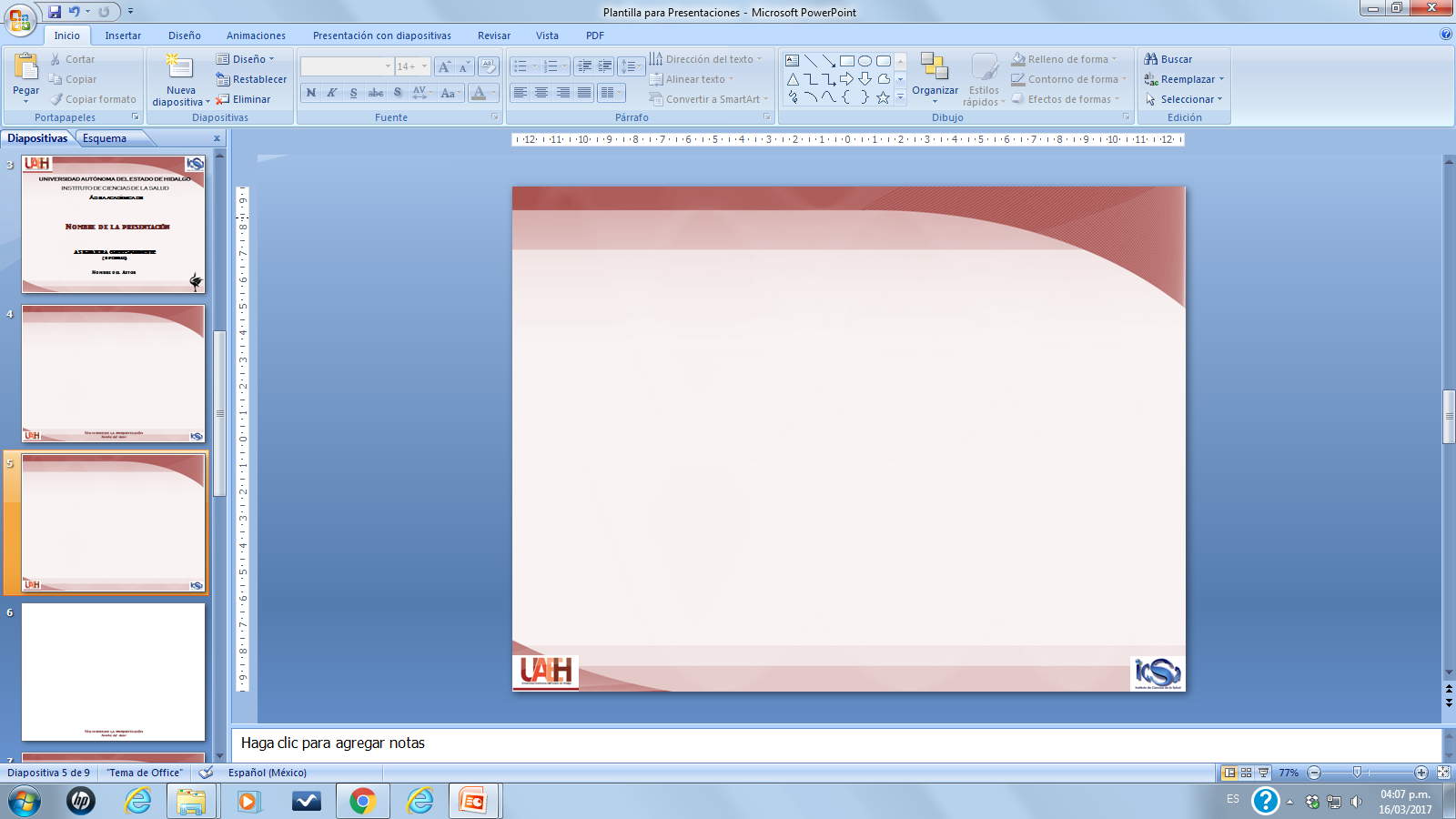 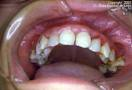 Adaptaciones celulares
Silvia Padilla Montaño
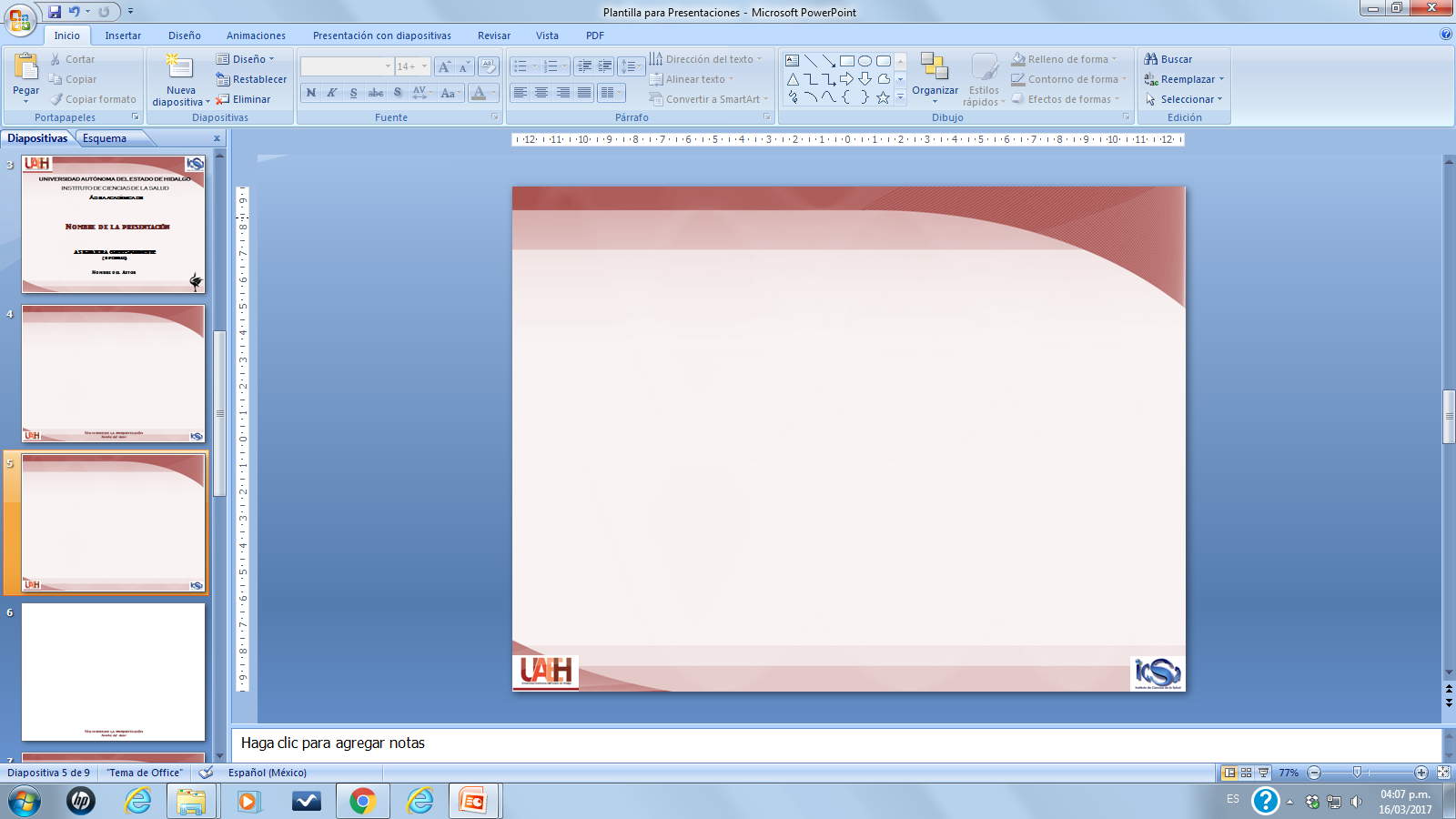 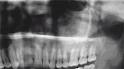 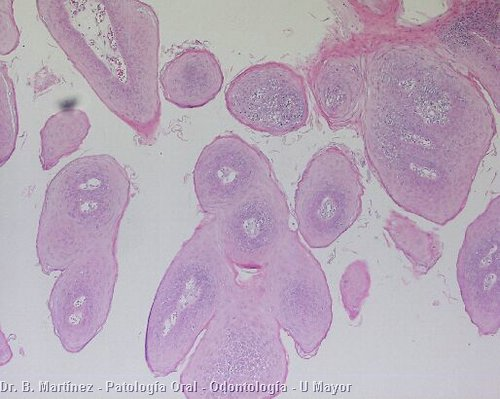 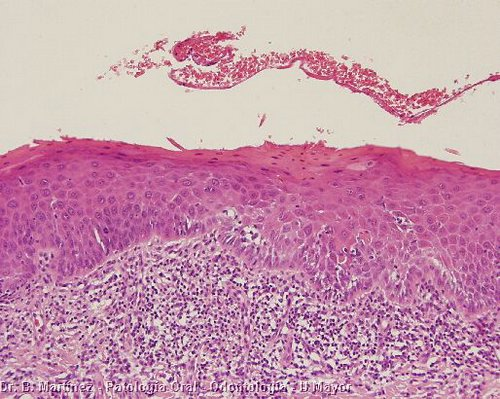 Adaptaciones celulares
Silvia Padilla Montaño
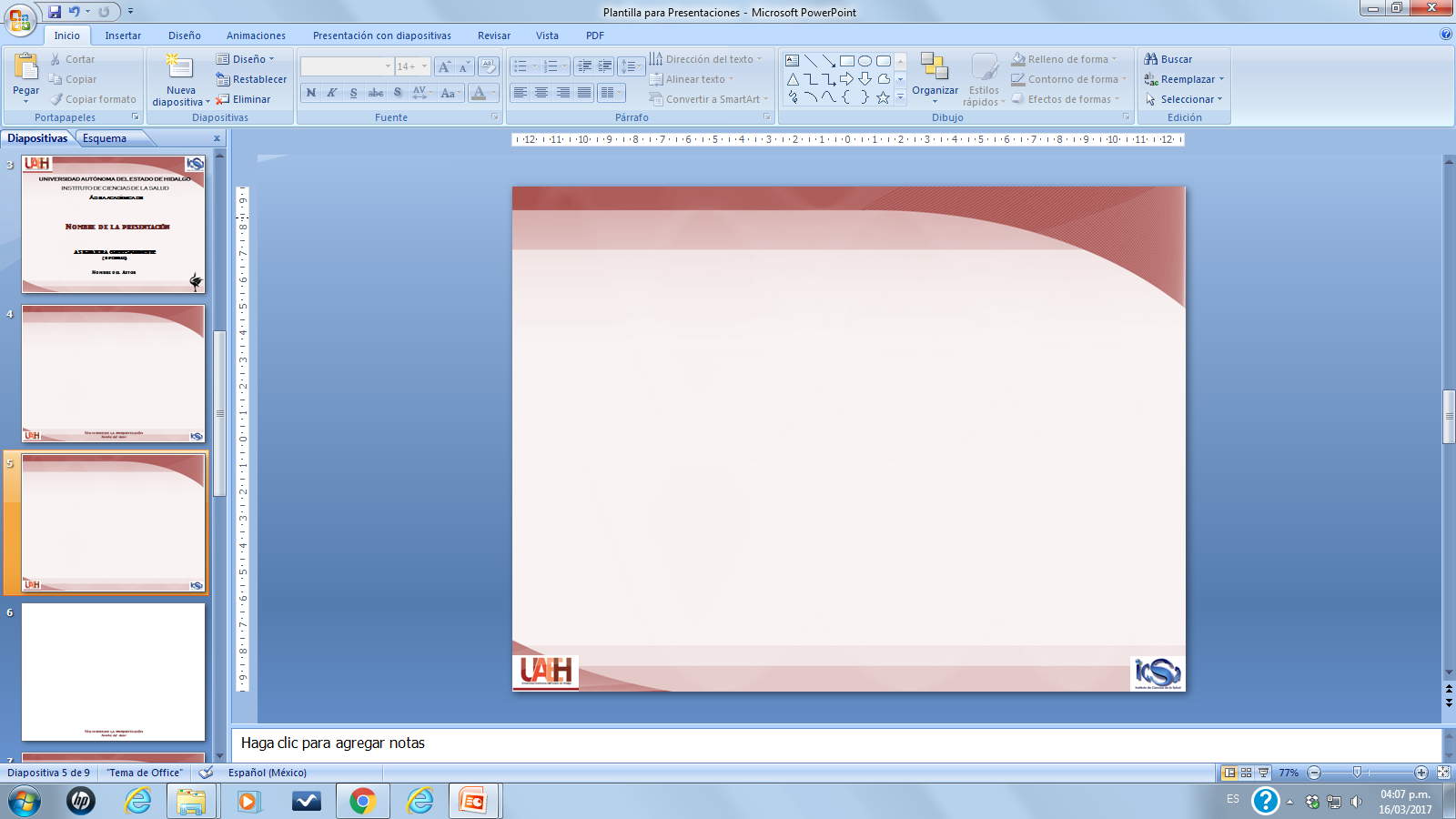 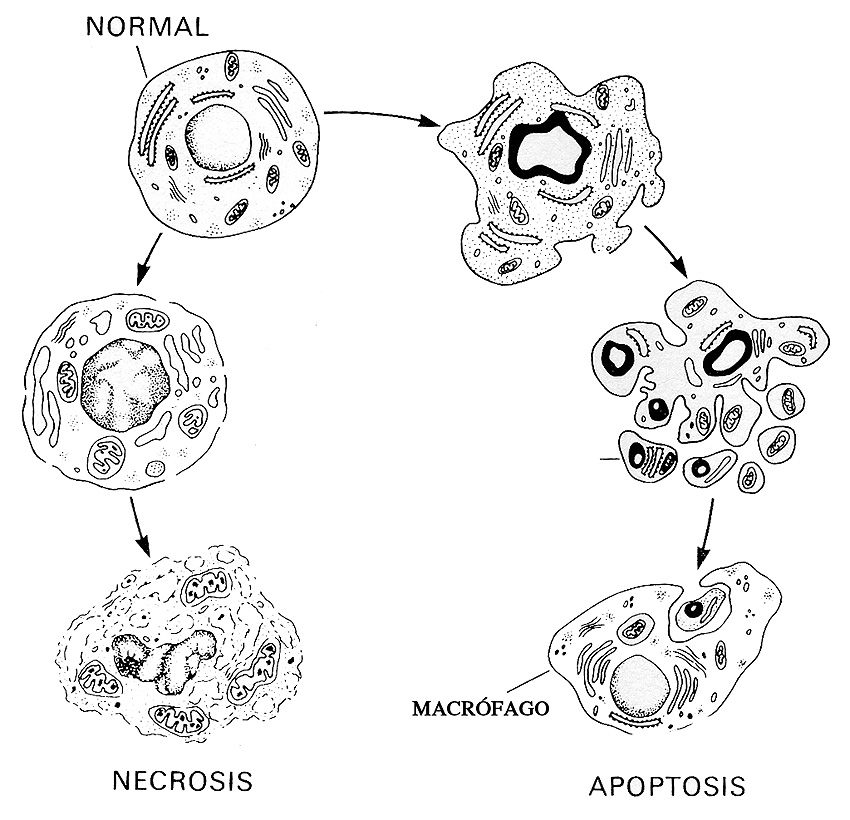 Adaptaciones celulares
Silvia Padilla Montaño
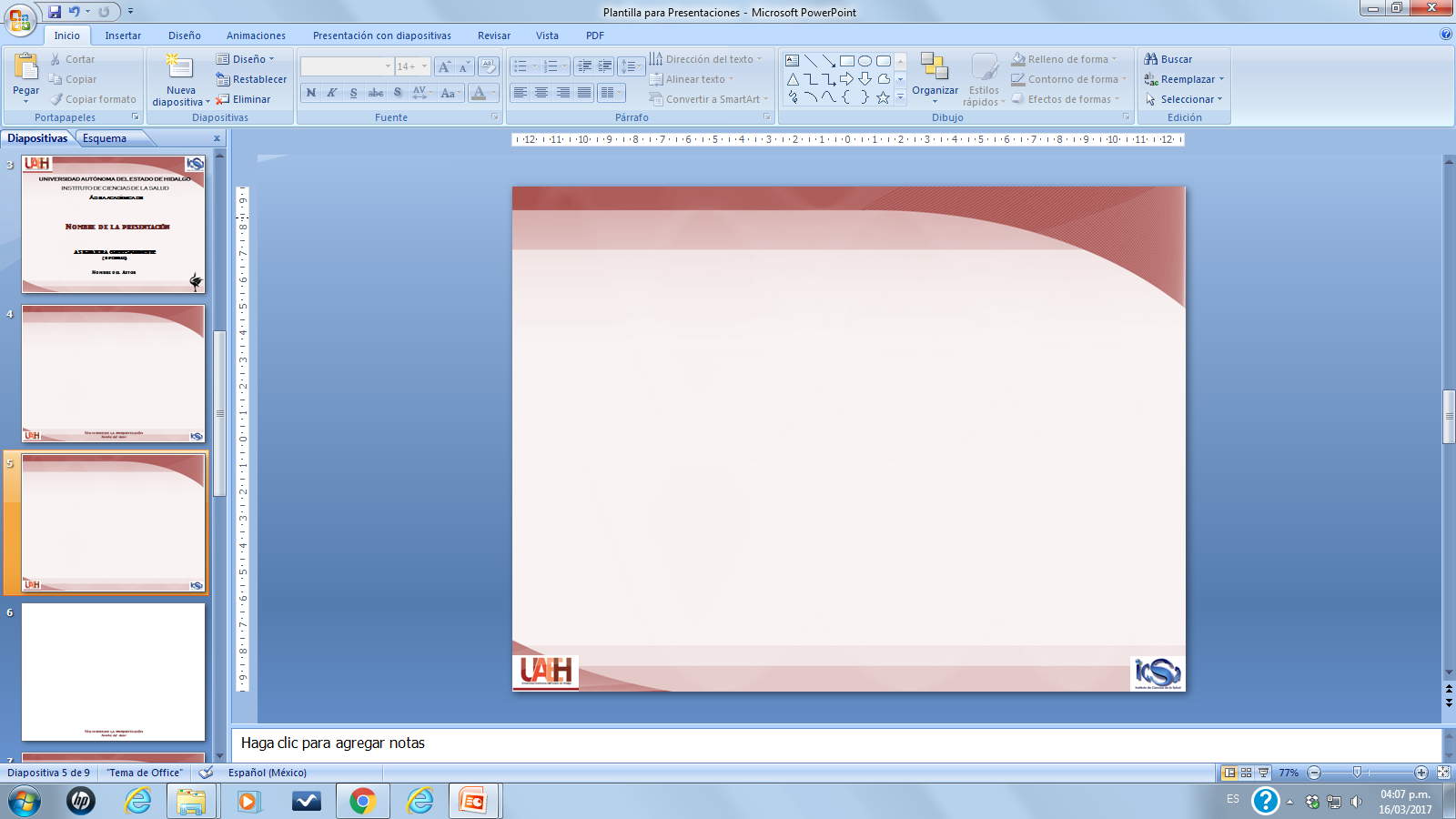 Referencias Bibliograficas
Patología Estructural y funcional. Robbins. Ed. Mc-Graw-Hill Interamericana. 6a Edición.

[2] Patología Humana. Robbins. Ed. Elservier. 7a Edición. 2004
Adaptaciones celulares
Silvia Padilla Montaño
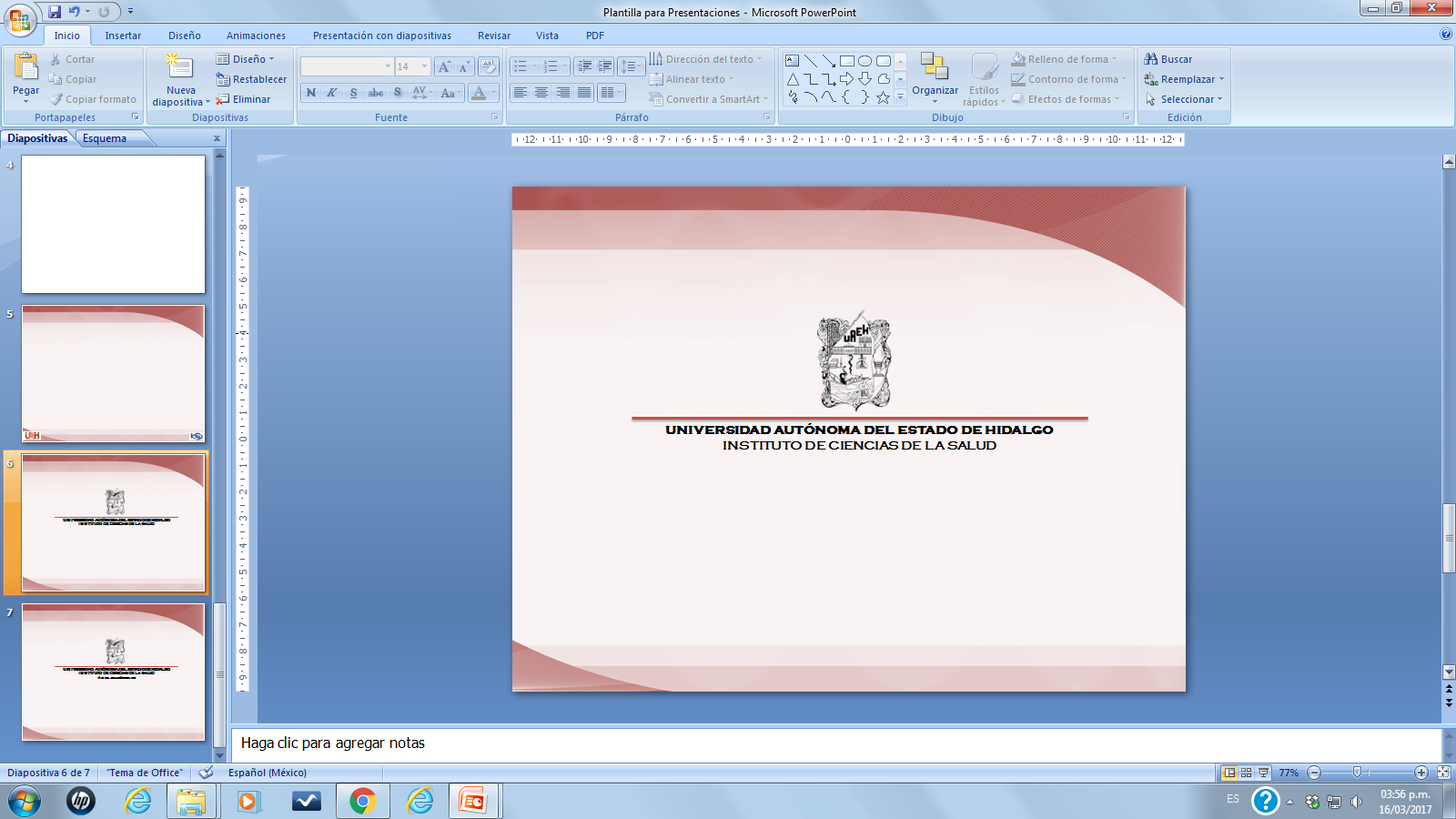 Área académica de Odontología